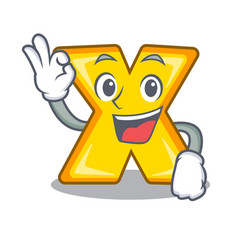 Математика
2 клас
Повторюємо за рік
Урок 134
Повторення вивчених випадків множення і ділення двоцифрових чисел
Налаштування на урок
Плесни у долоні, якщо ти …
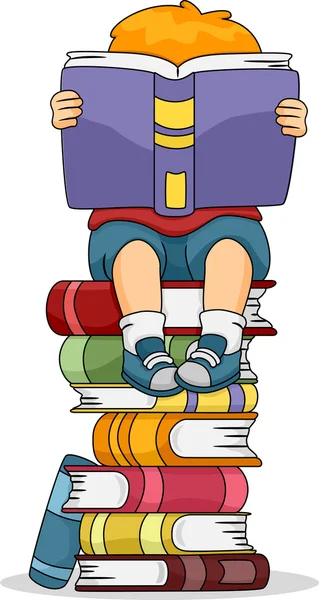 1) маєш високий зріст;
Пролунав уже дзвінок,
Починається урок!
На уроці не куняй —
Математику вивчай!
2) вмієш чистити зуби;
3) швидко пишеш;
4) Любиш піцу;
5) Мрієш про канікули.
План уроку
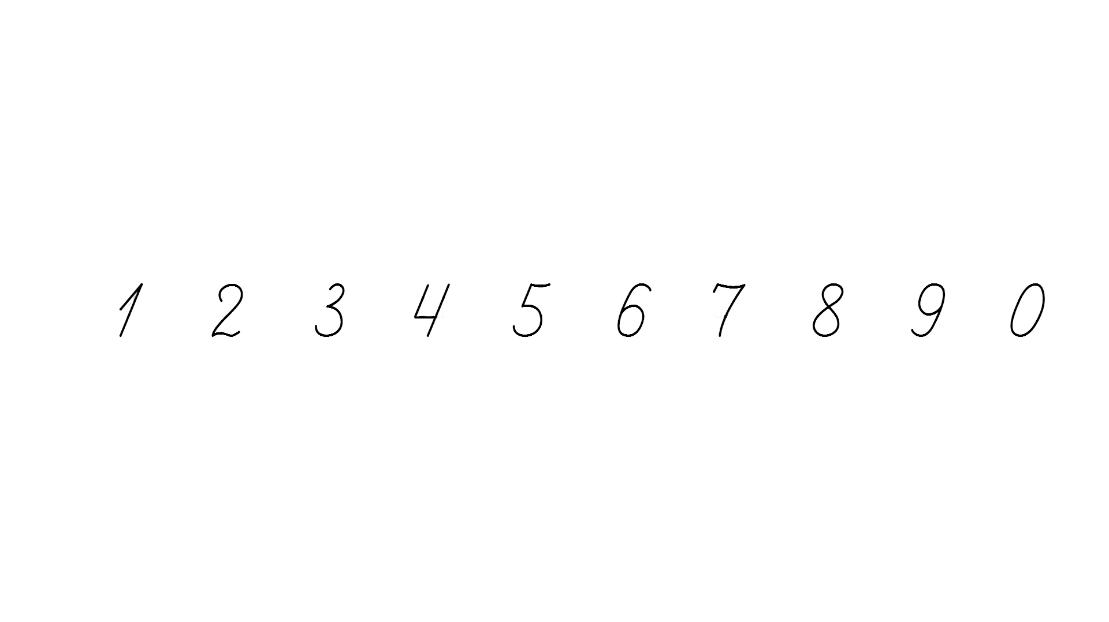 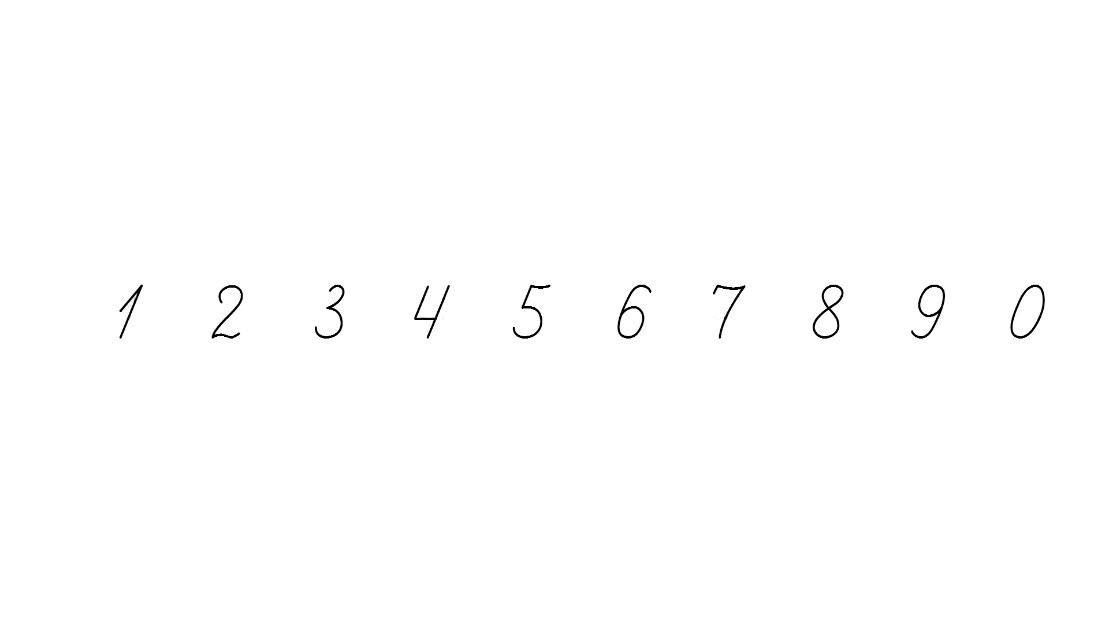 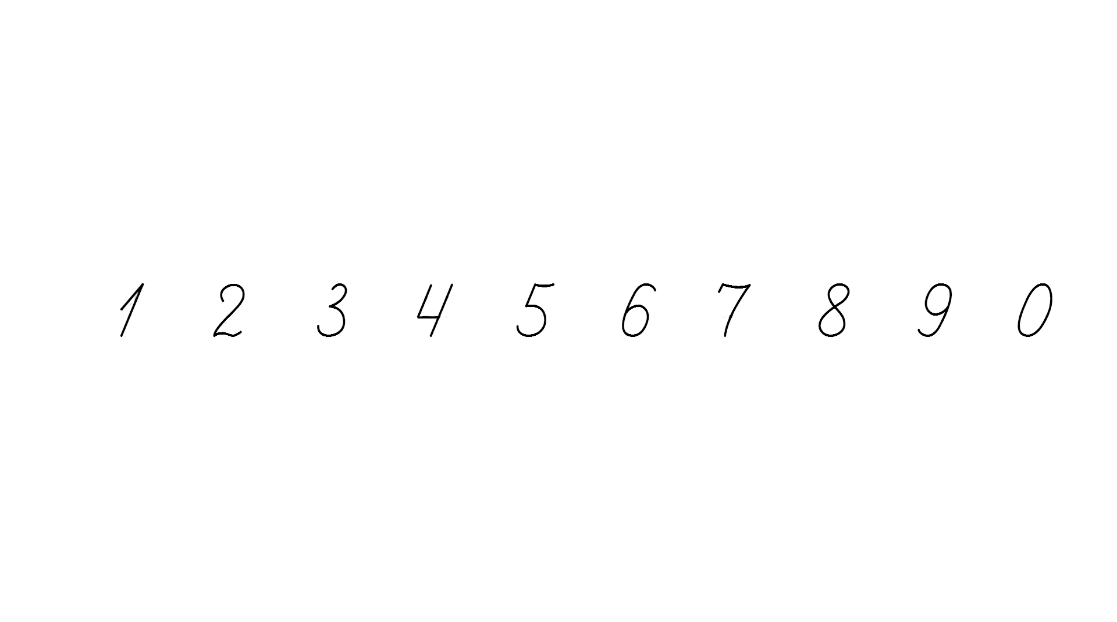 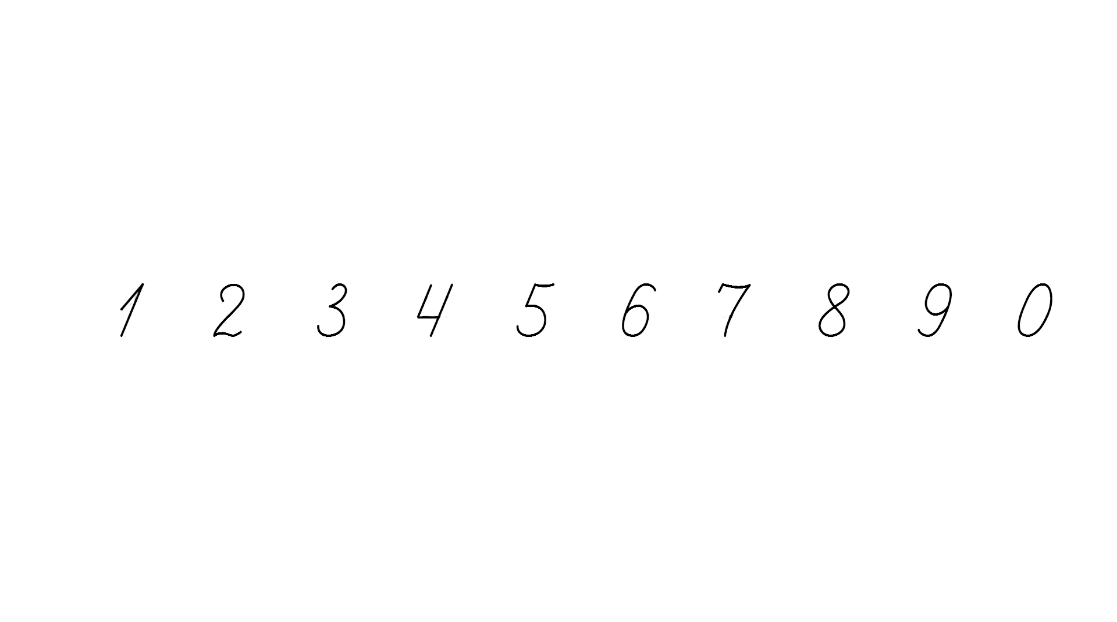 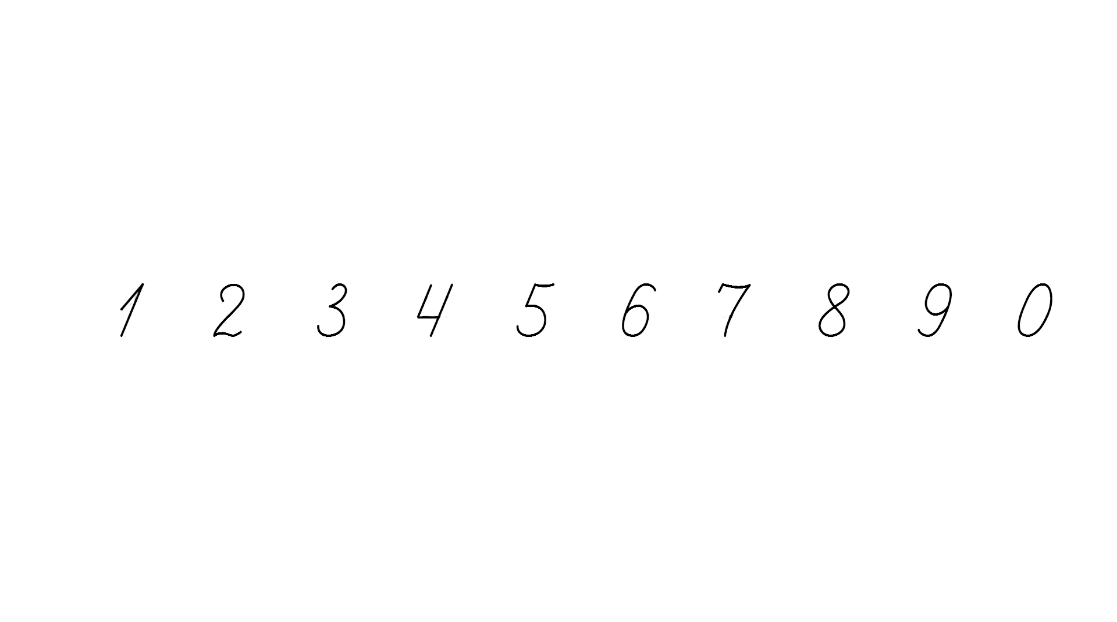 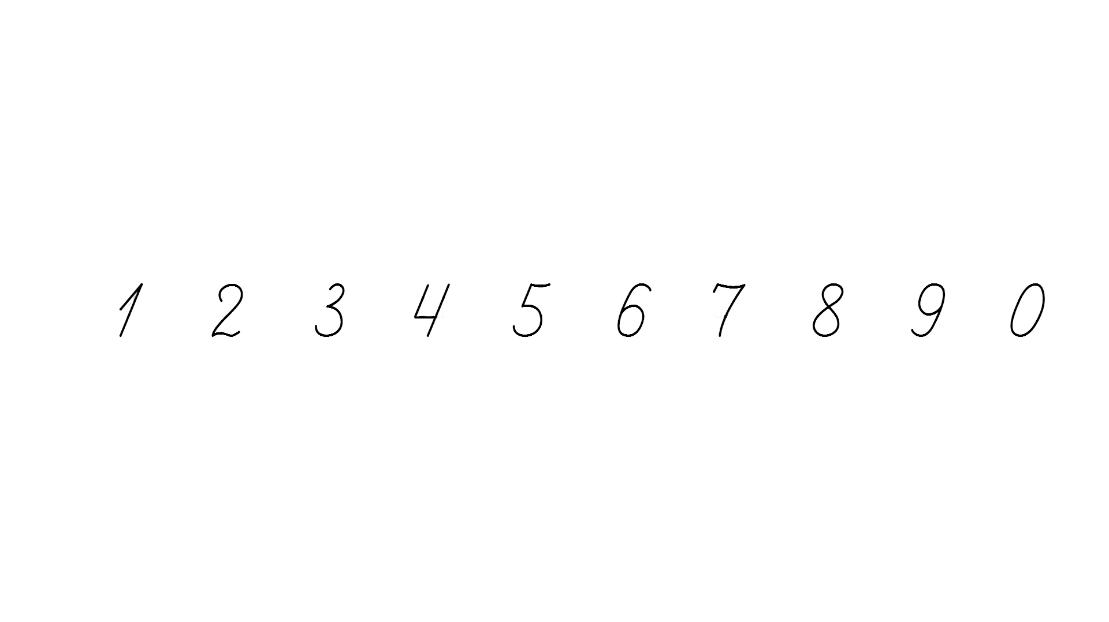 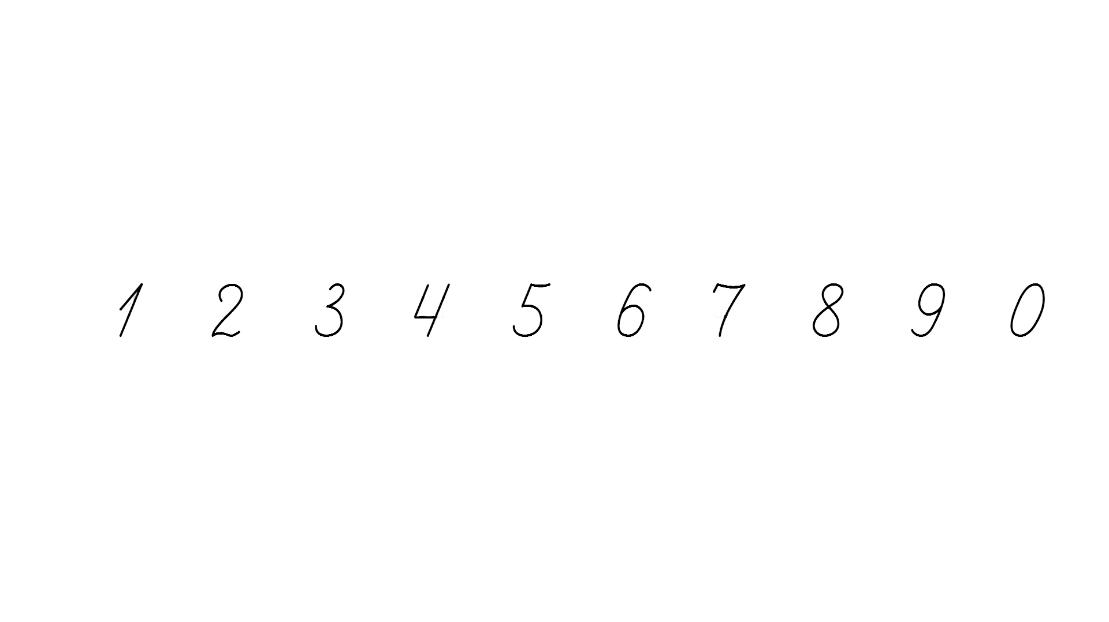 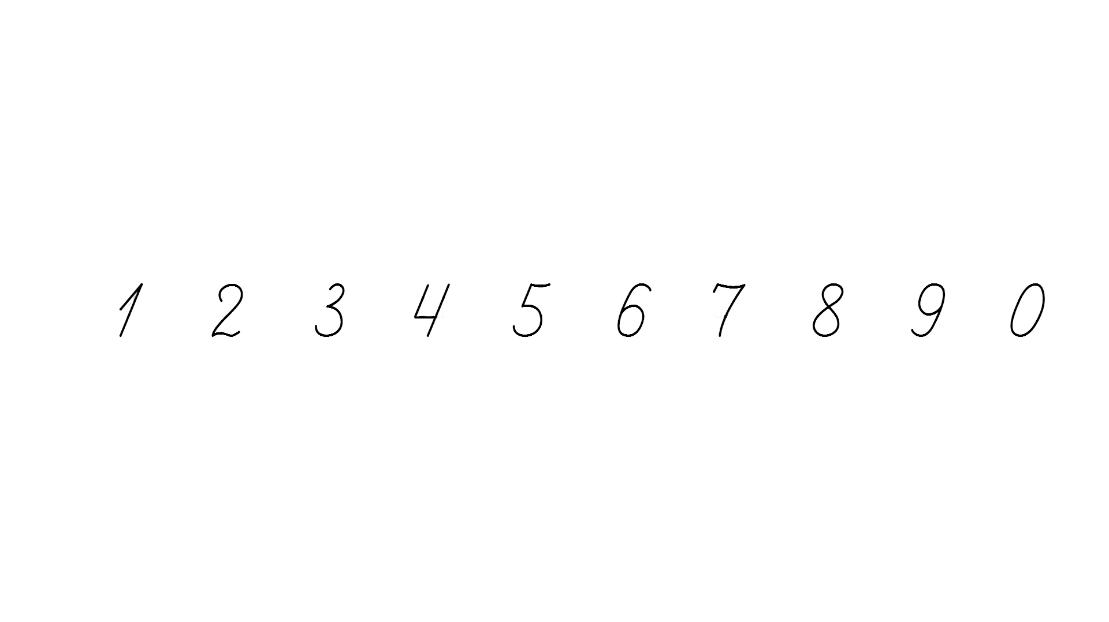 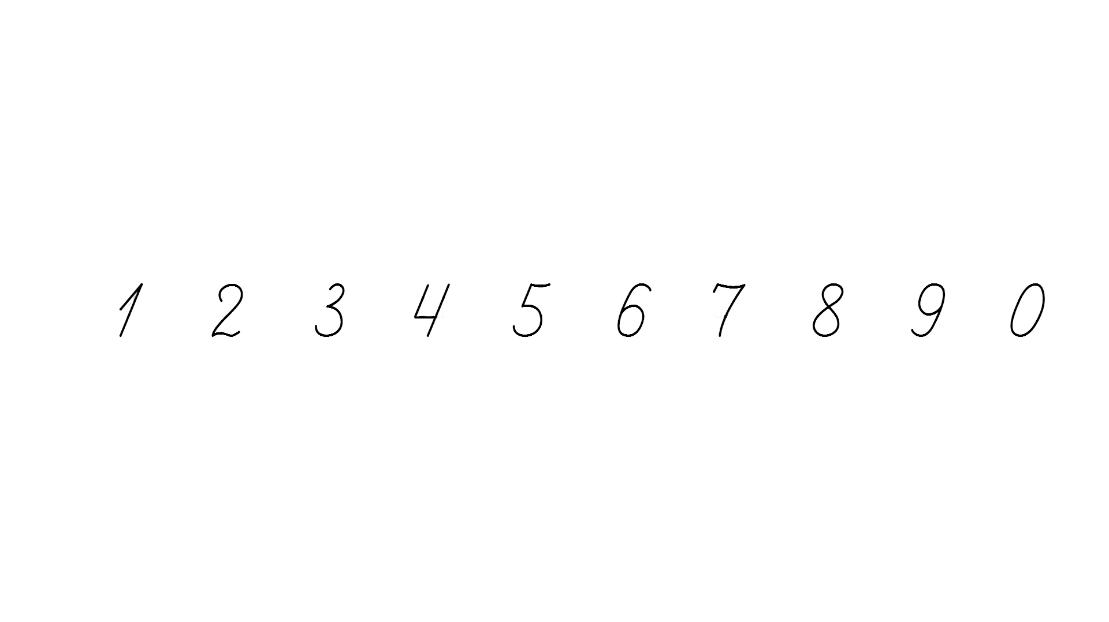 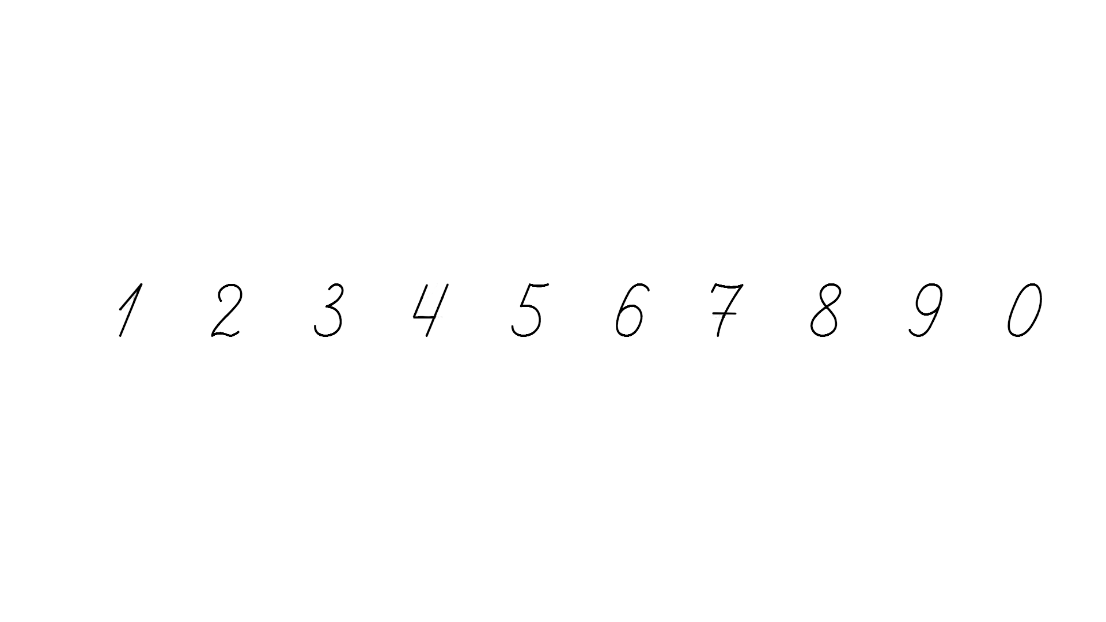 Усний рахунок
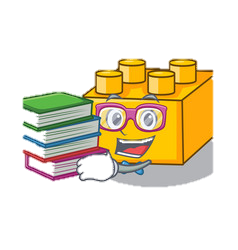 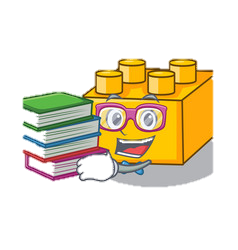 9  ∙  5   =
45
64
8  ∙  8   =
8  ∙  6   =
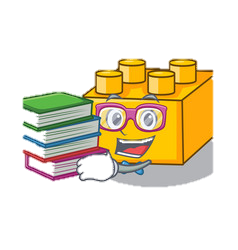 48
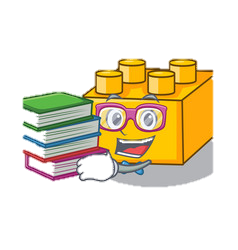 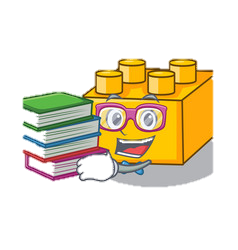 9  ∙  9   =
81
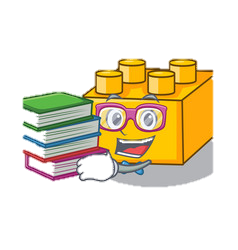 7  ∙  4   =
28
6  ∙   7  =
42
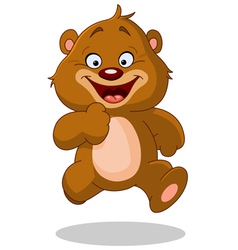 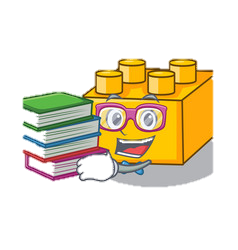 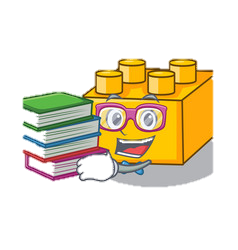 49
7  ∙  7   =
25
5  ∙  5   =
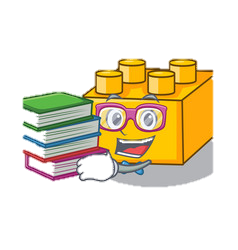 6  ∙  6   =
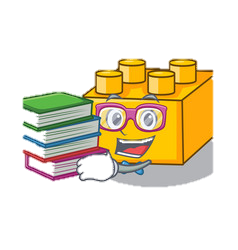 36
4  ∙  4   =
16
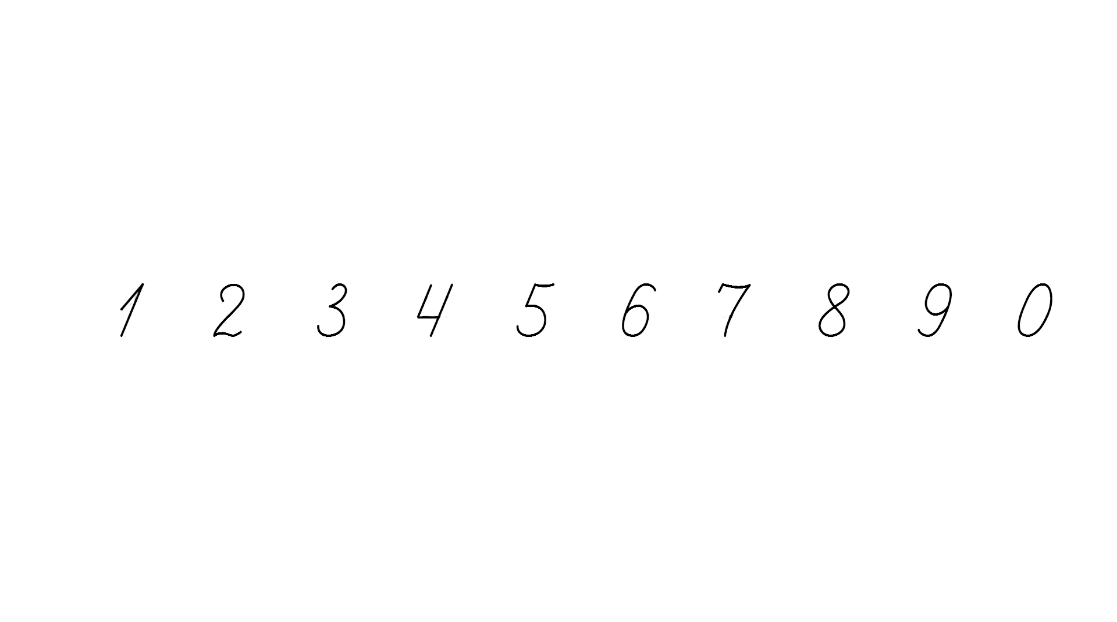 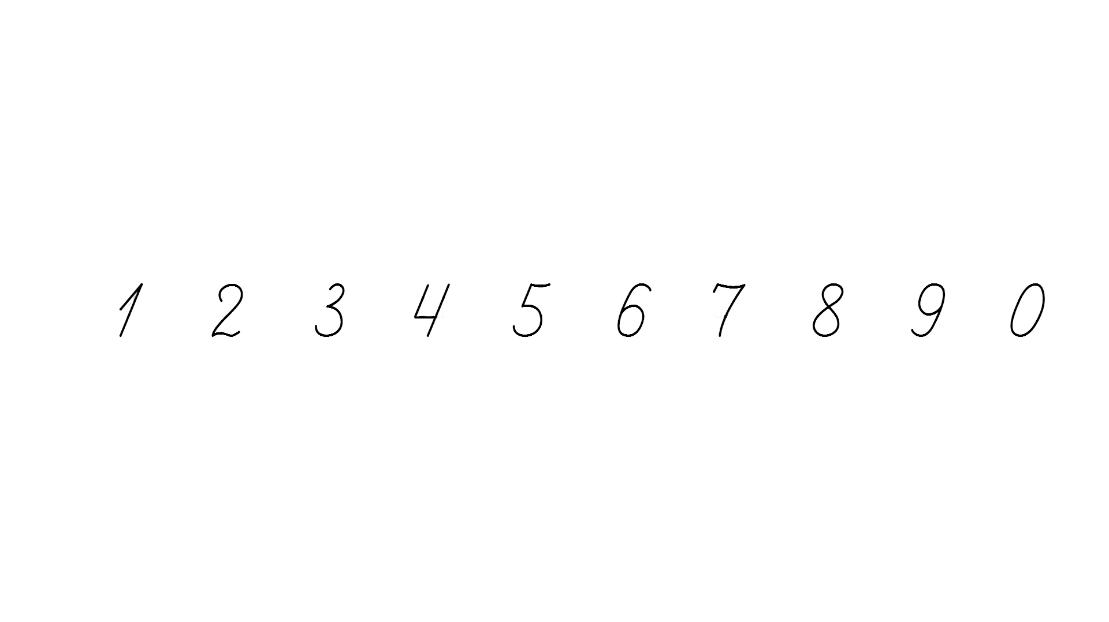 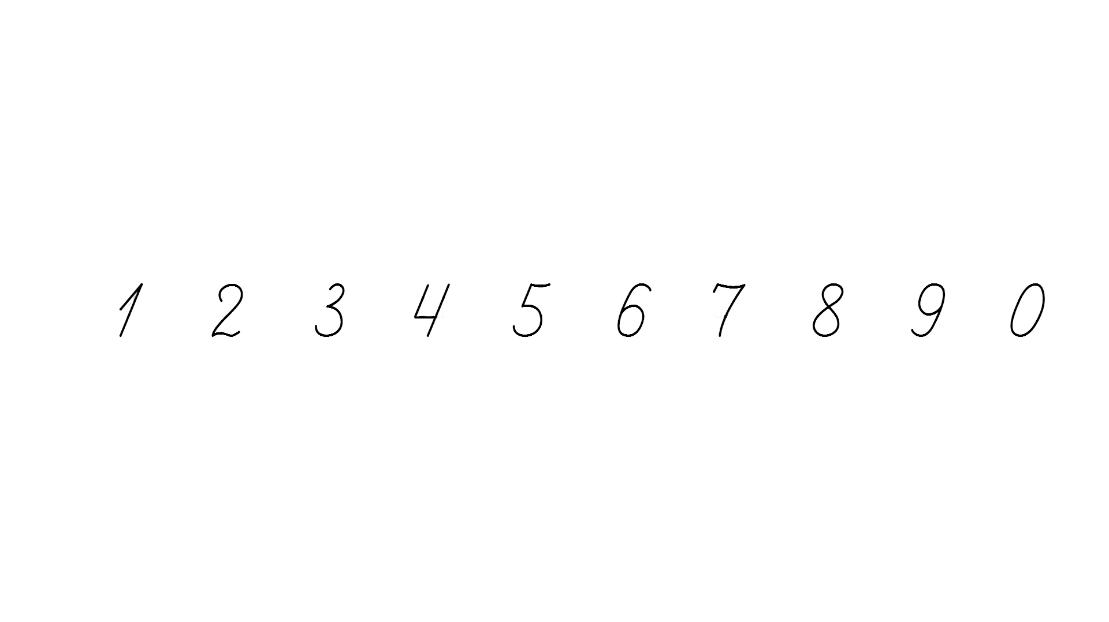 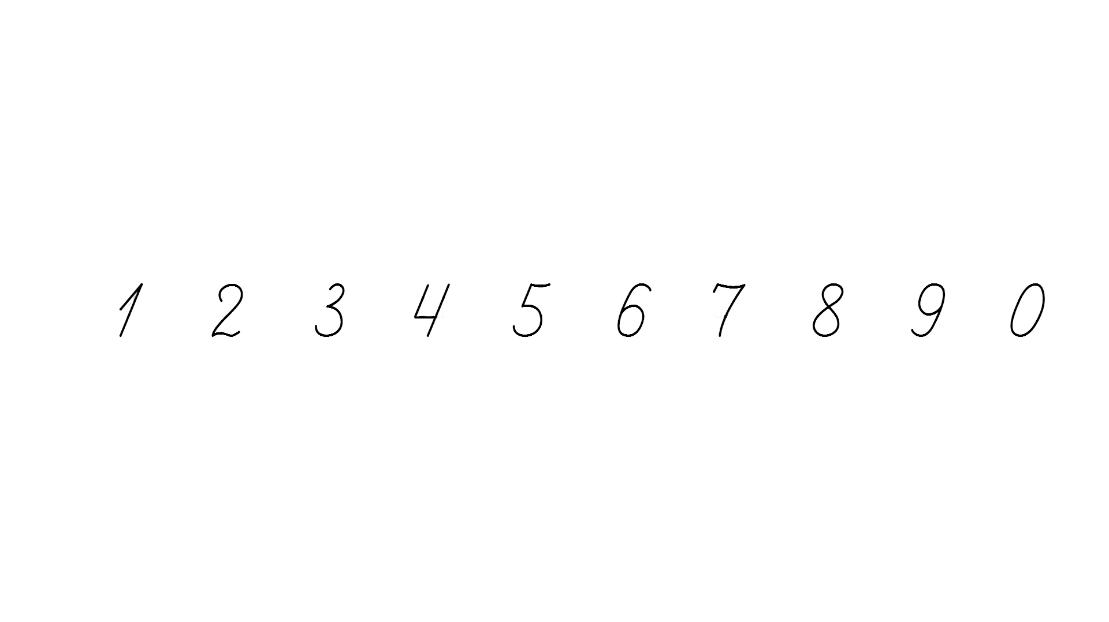 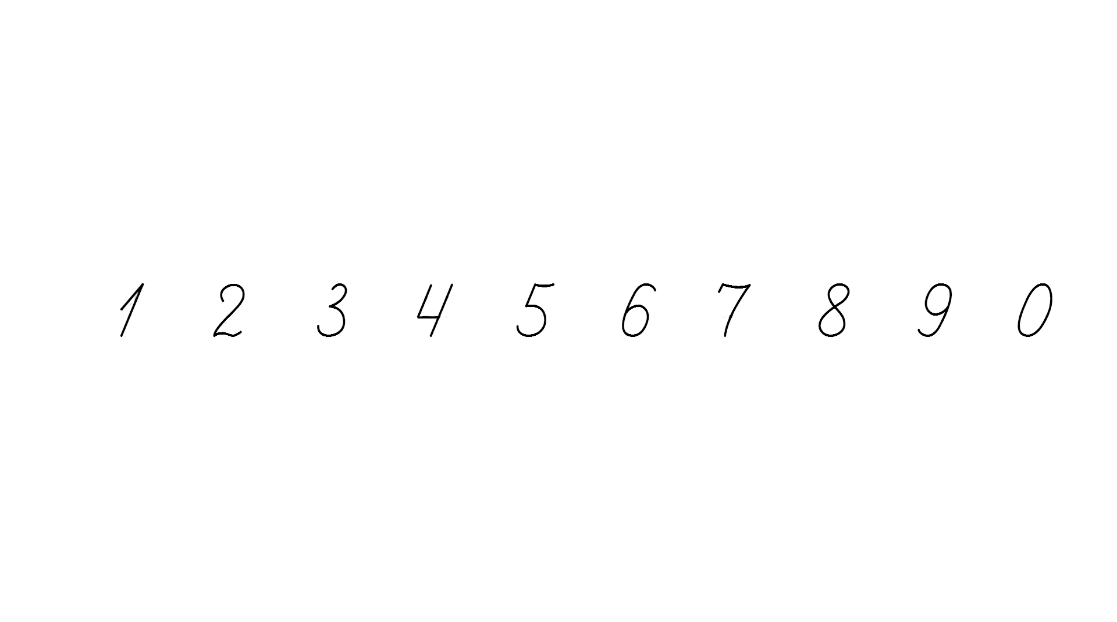 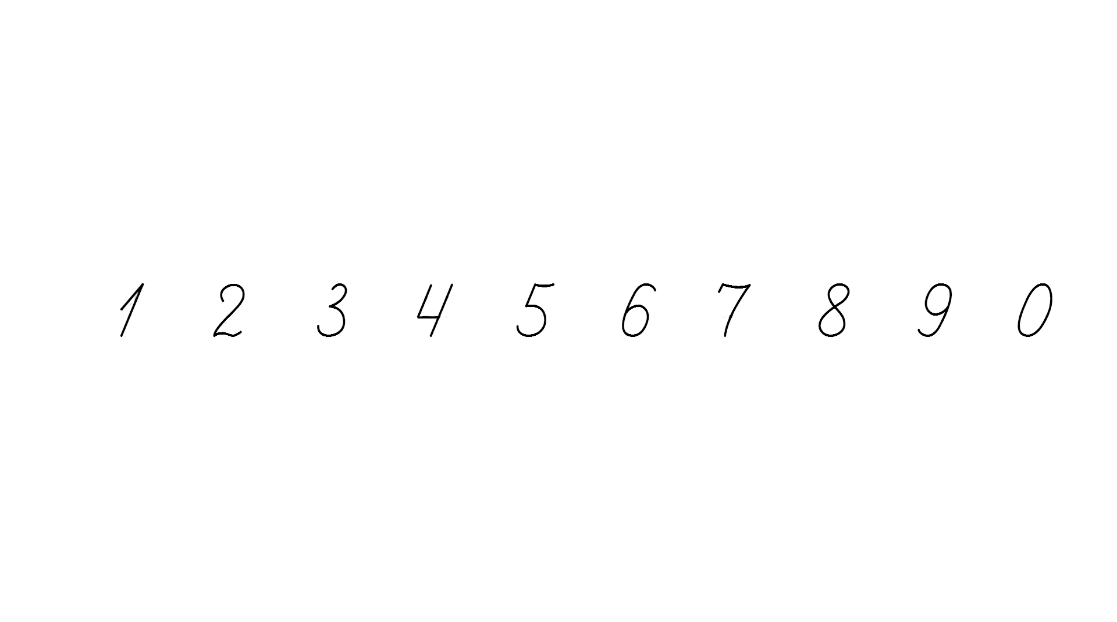 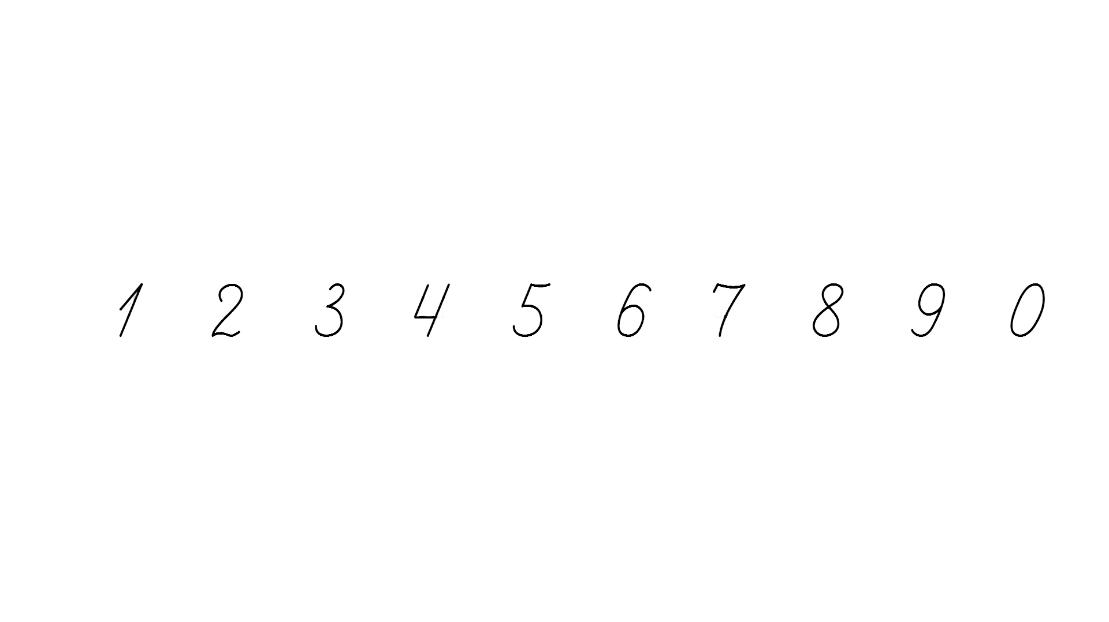 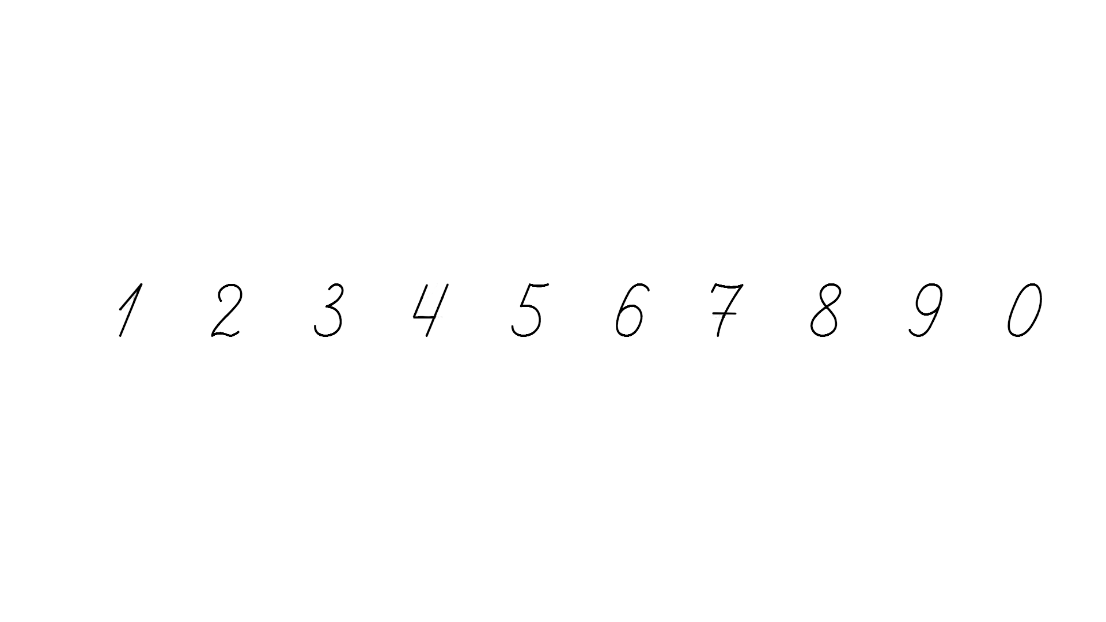 Математичний диктант
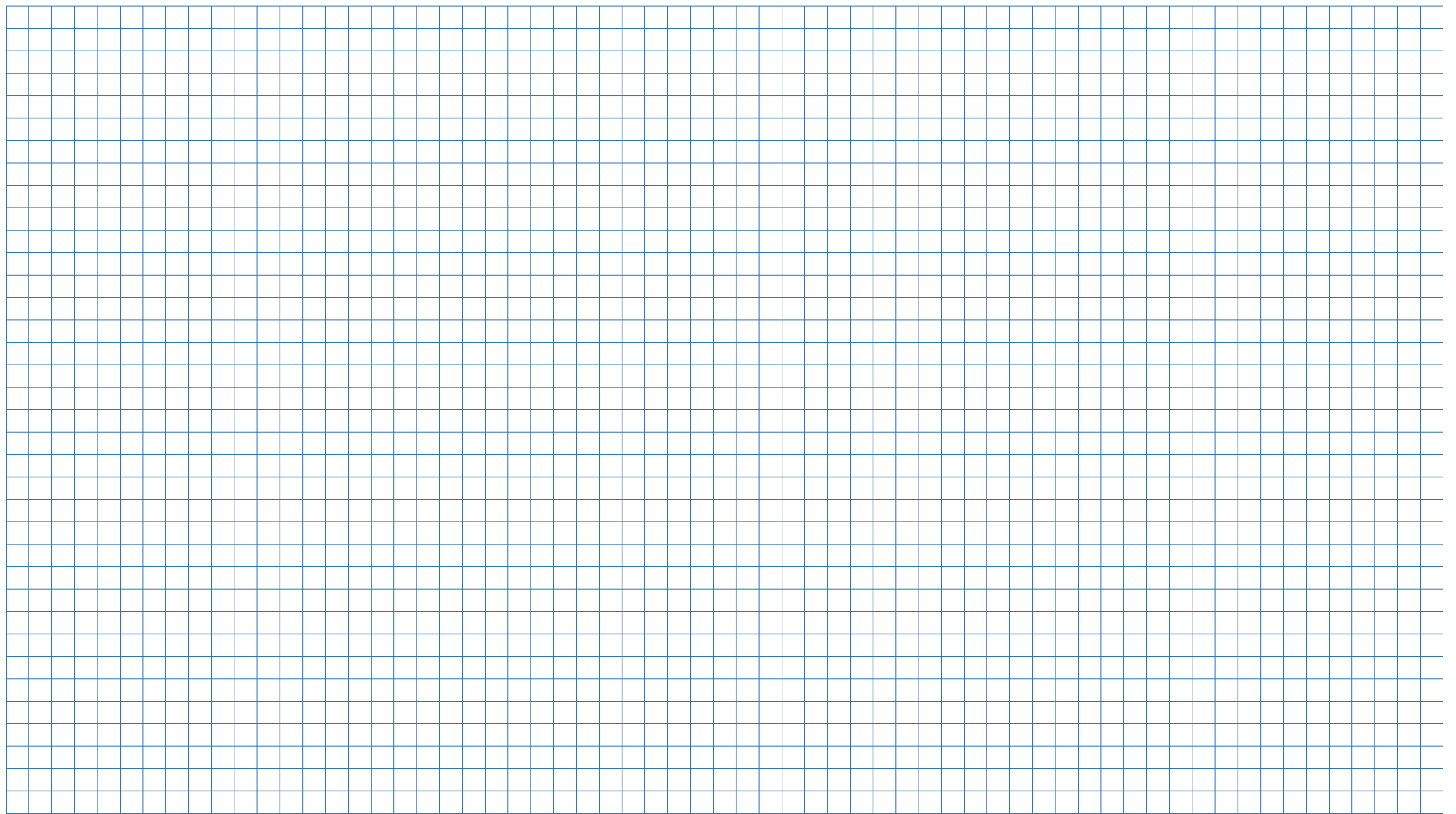 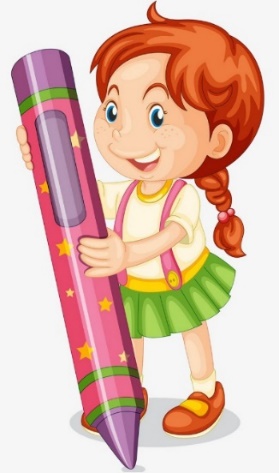 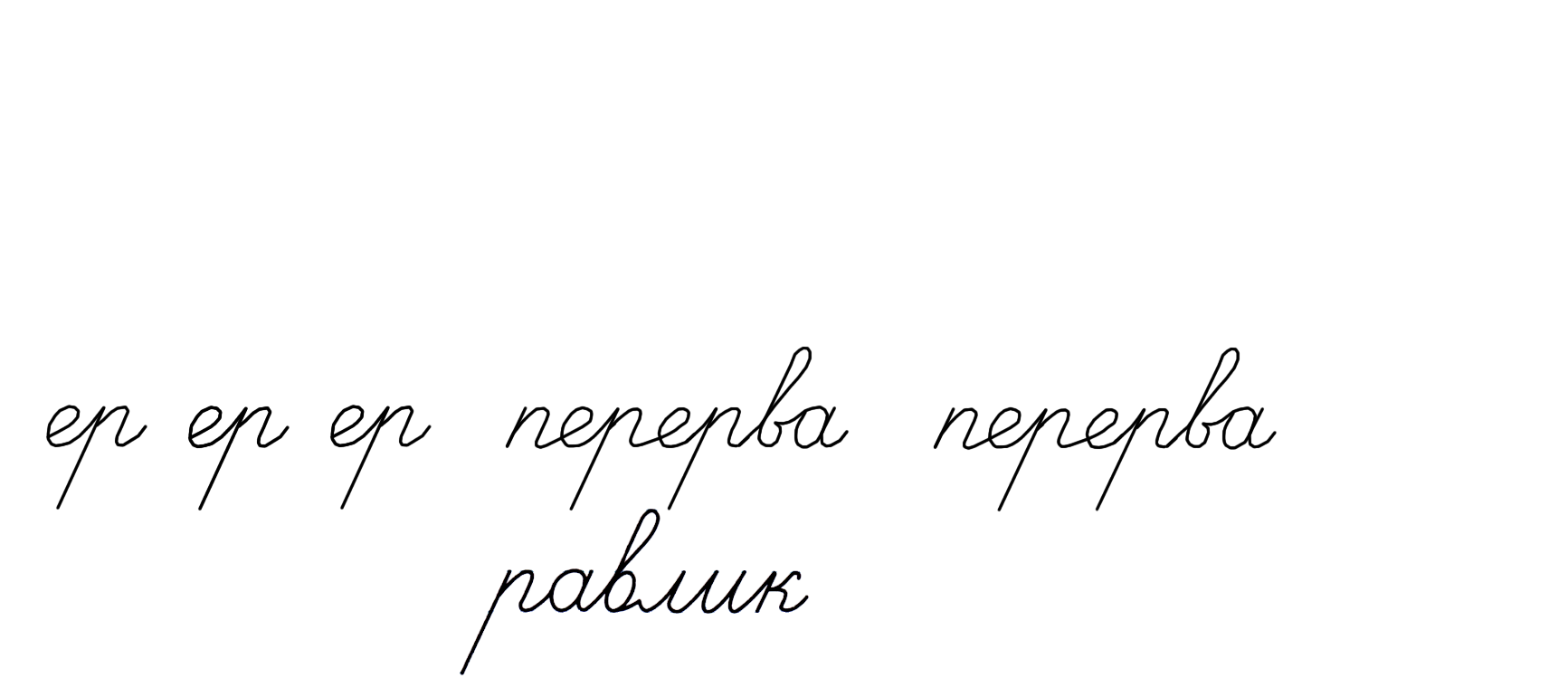 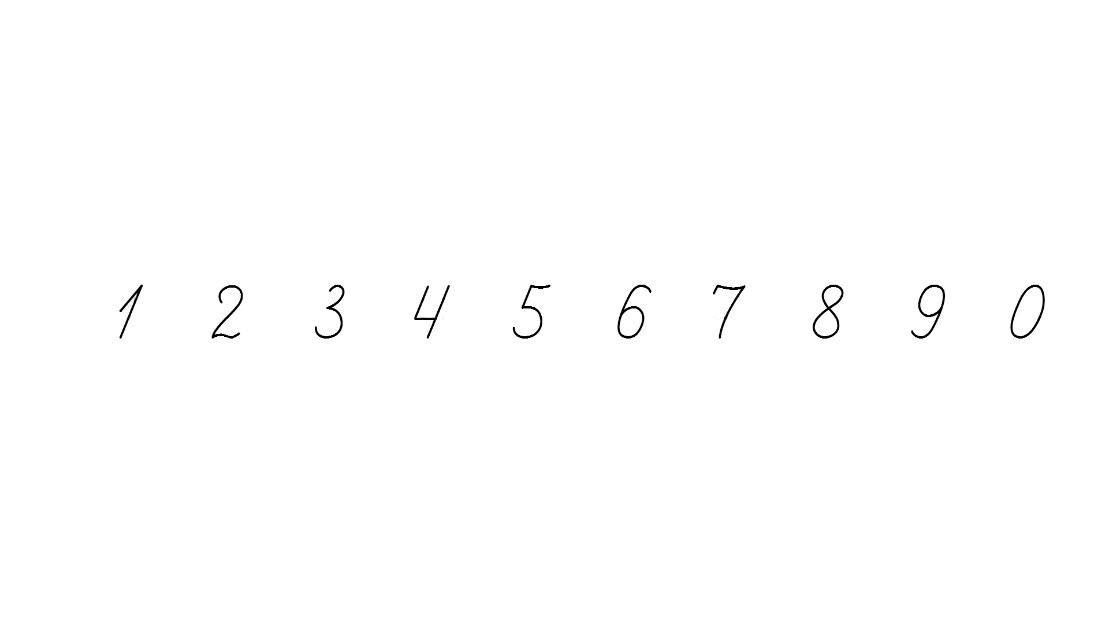 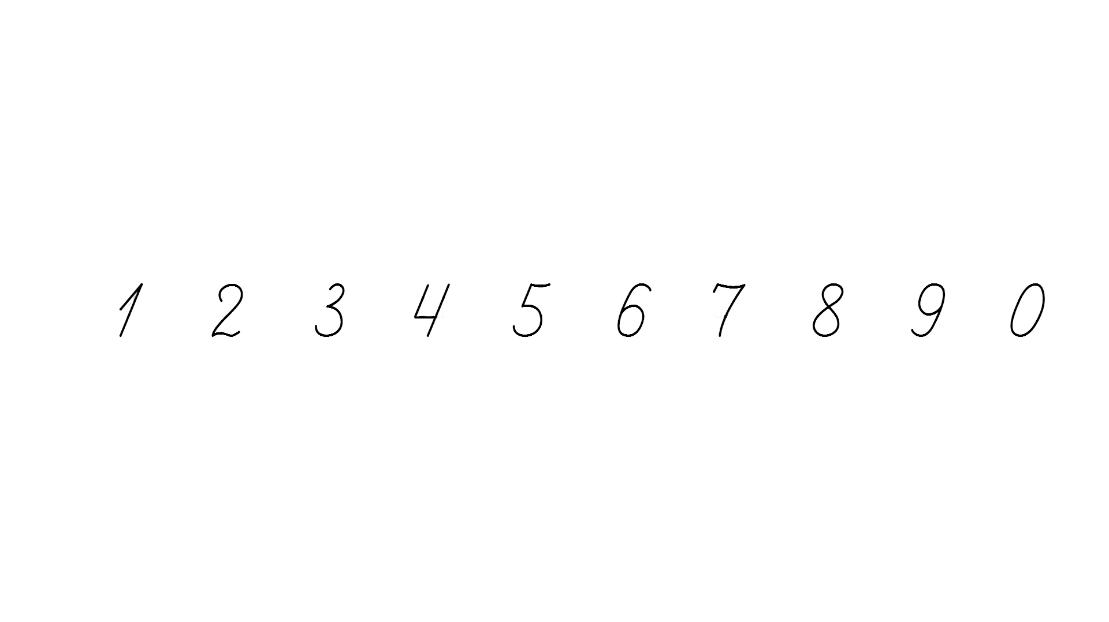 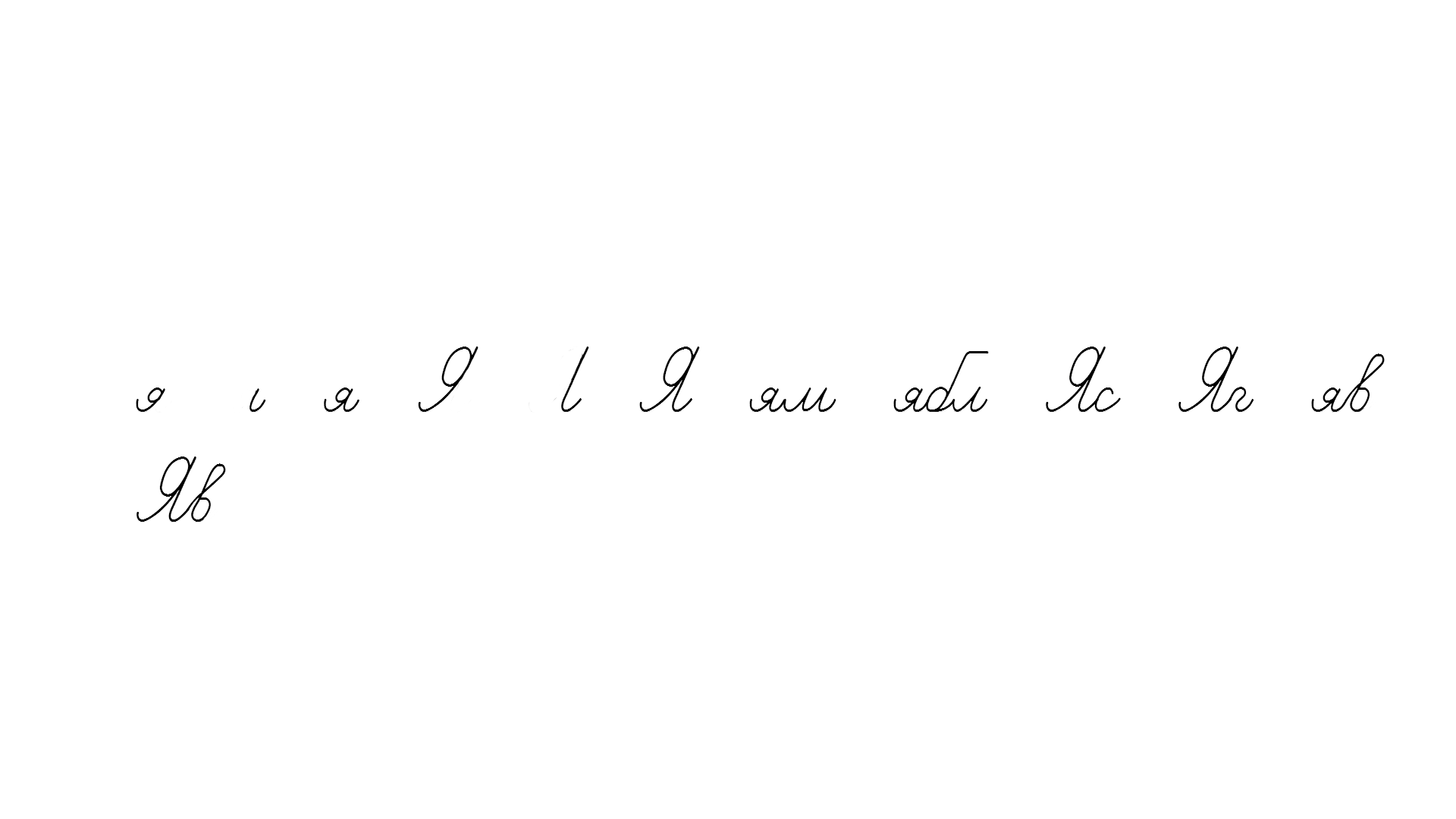 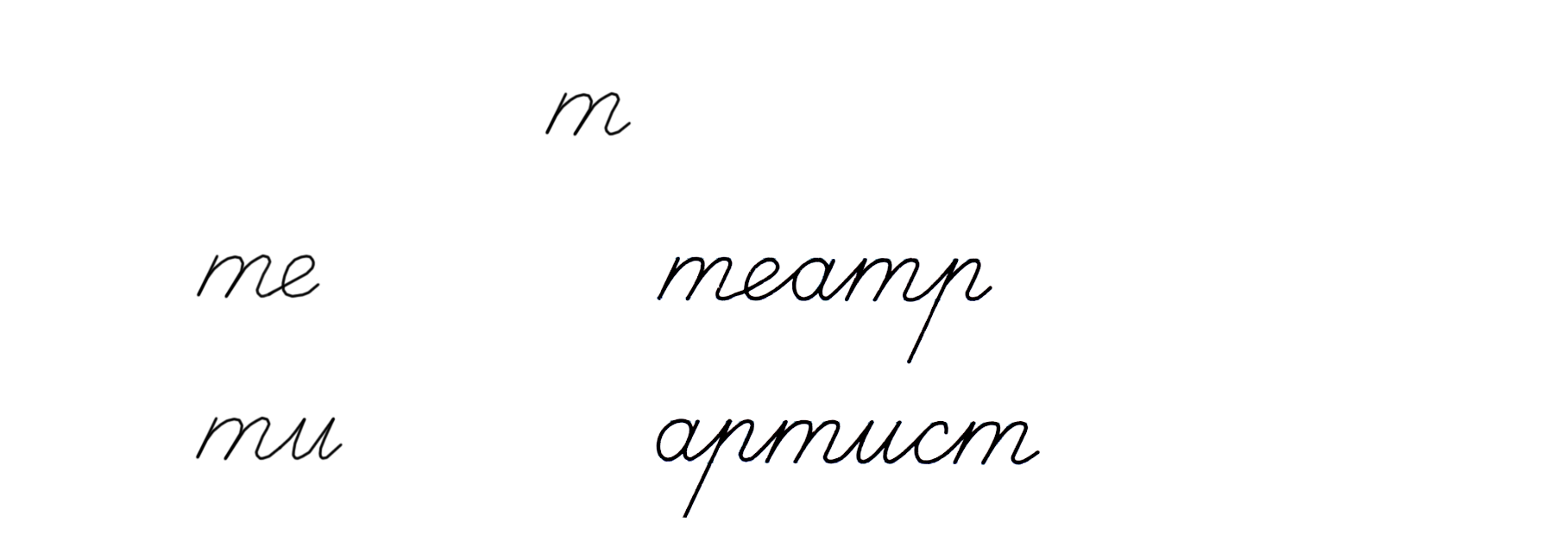 7
8
24
72
35
6
Обчисліть добуток чисел 8 та 9
Перший множник 7, другий 5. Обчисліть добуток
Число 8 збільште утричі
Число 36 зменште у 6 разів
Обчисліть частку чисел 56 і 8
Ділене 72, дільник 9. Обчисліть частку
На які дві групи можна поділити результати?
Підкресліть парні числа
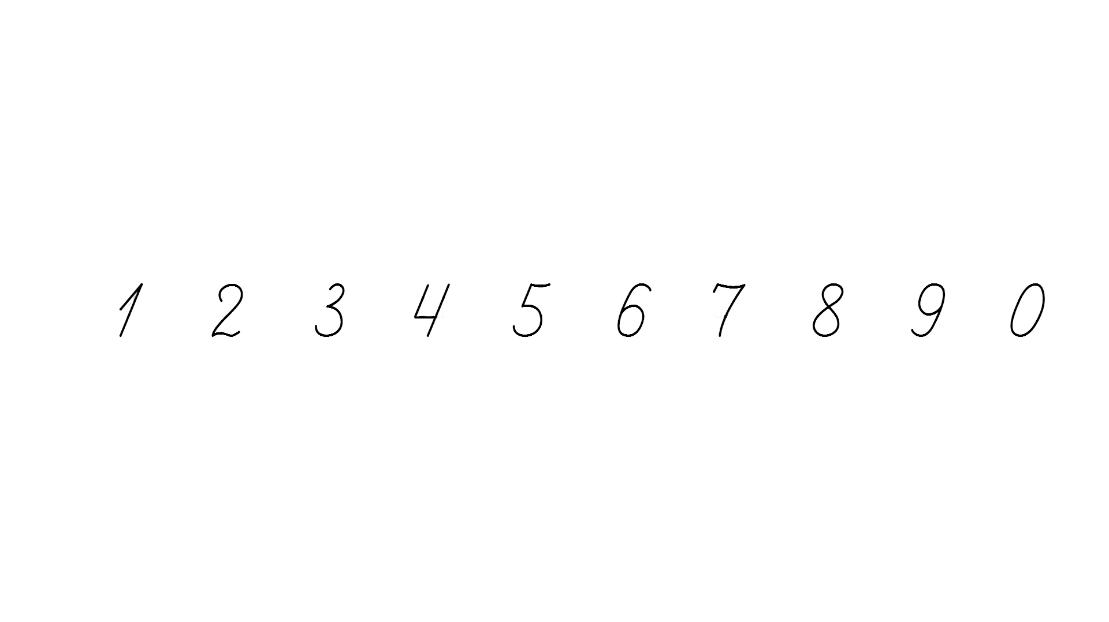 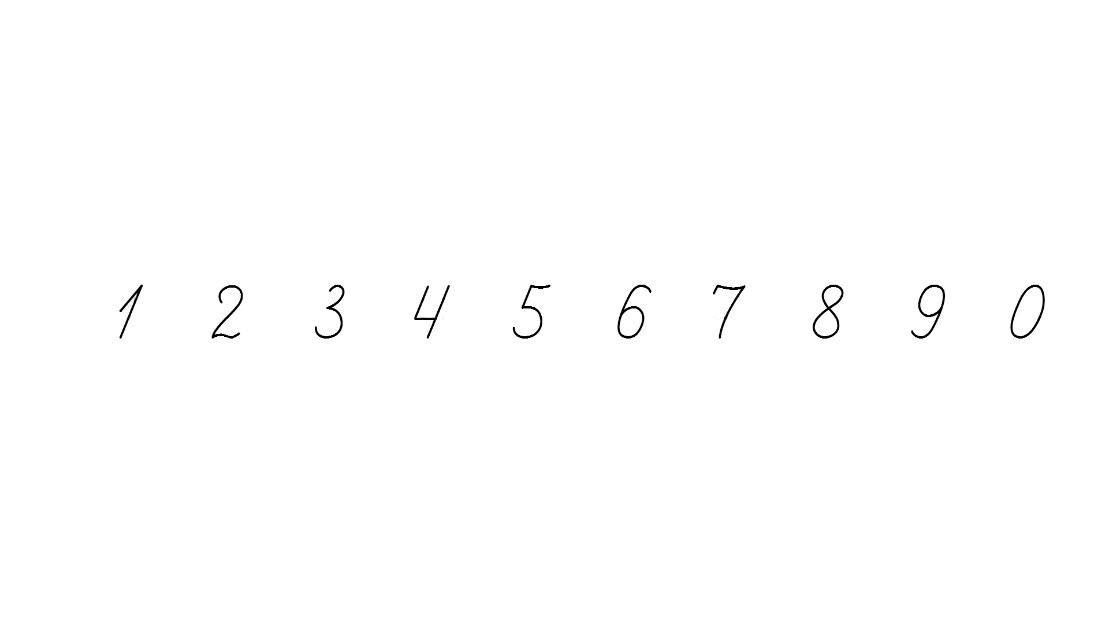 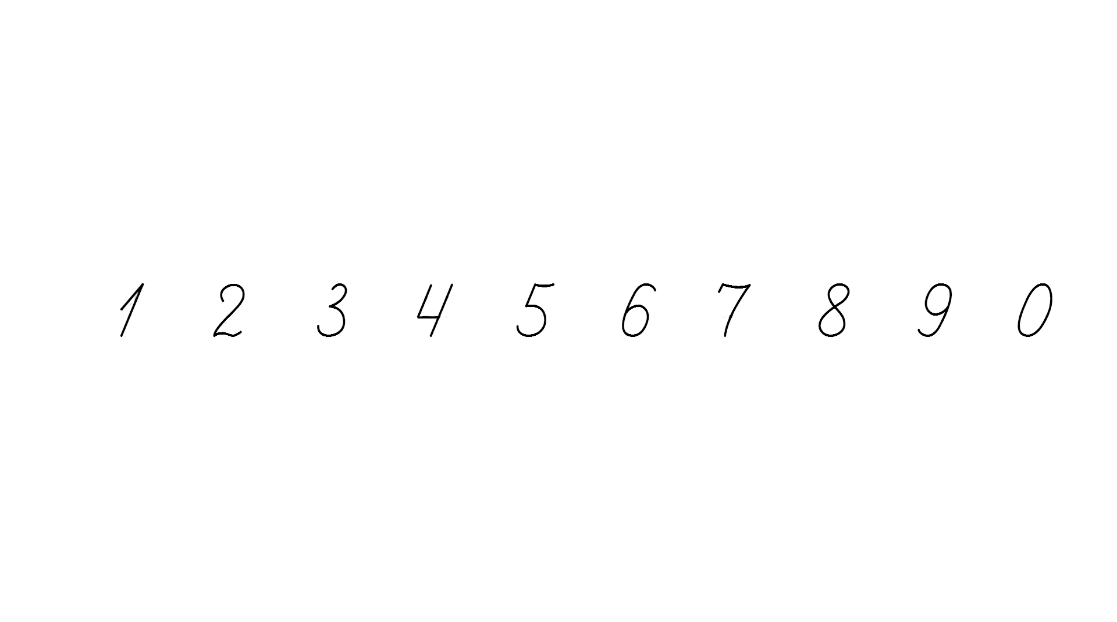 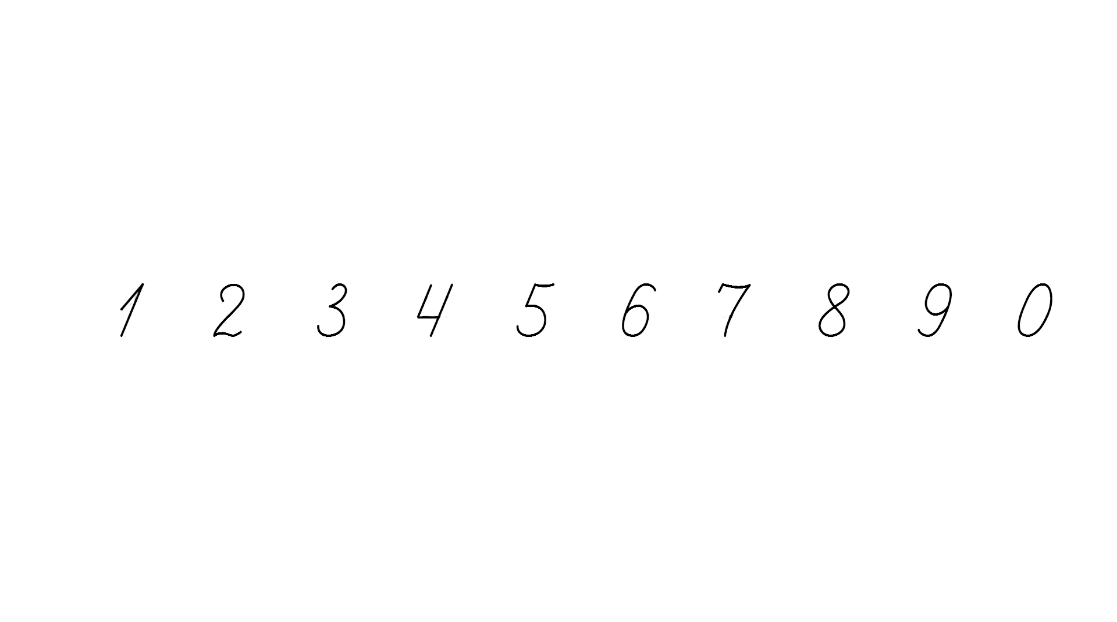 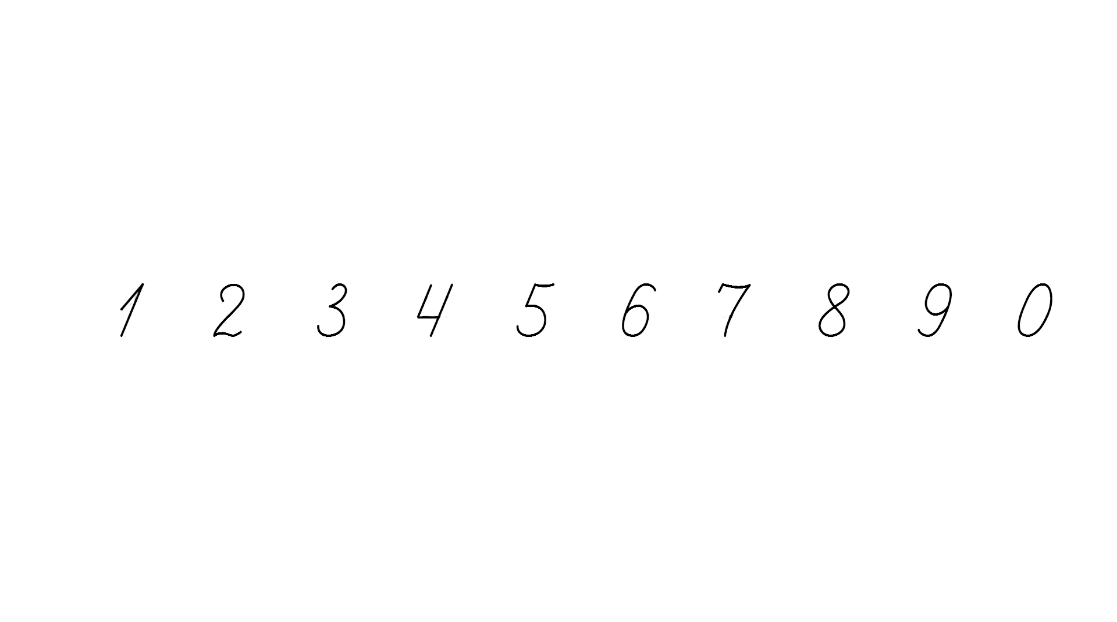 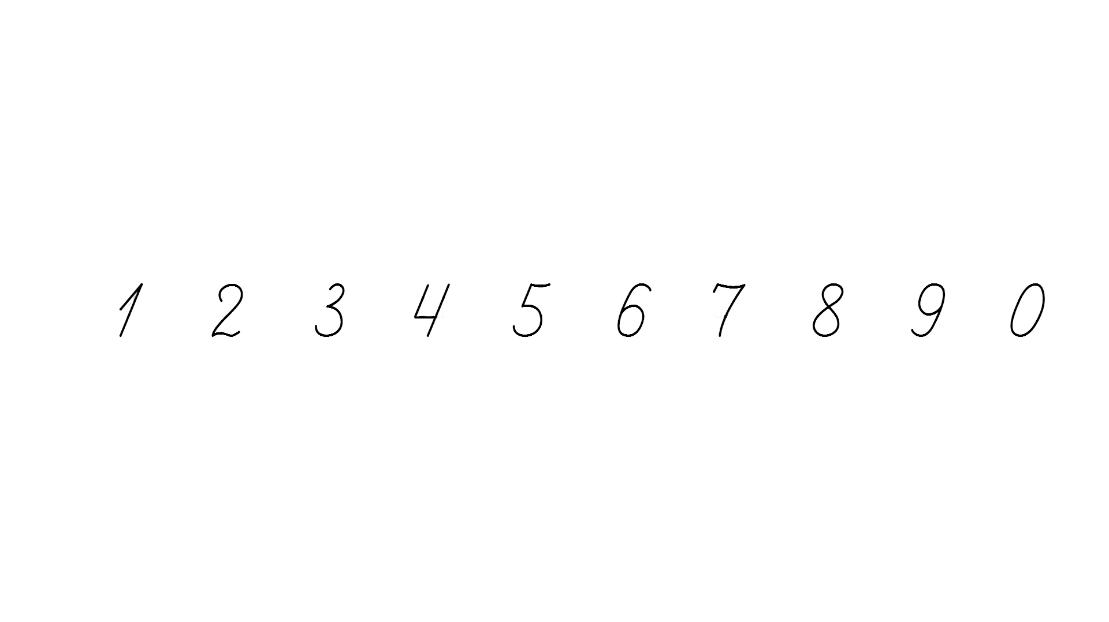 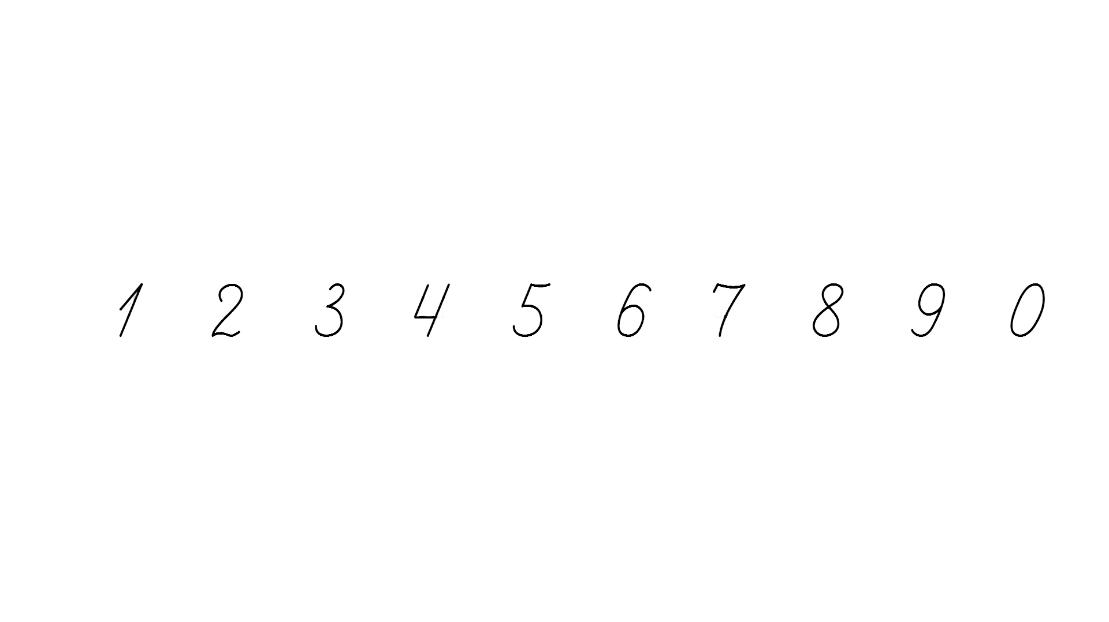 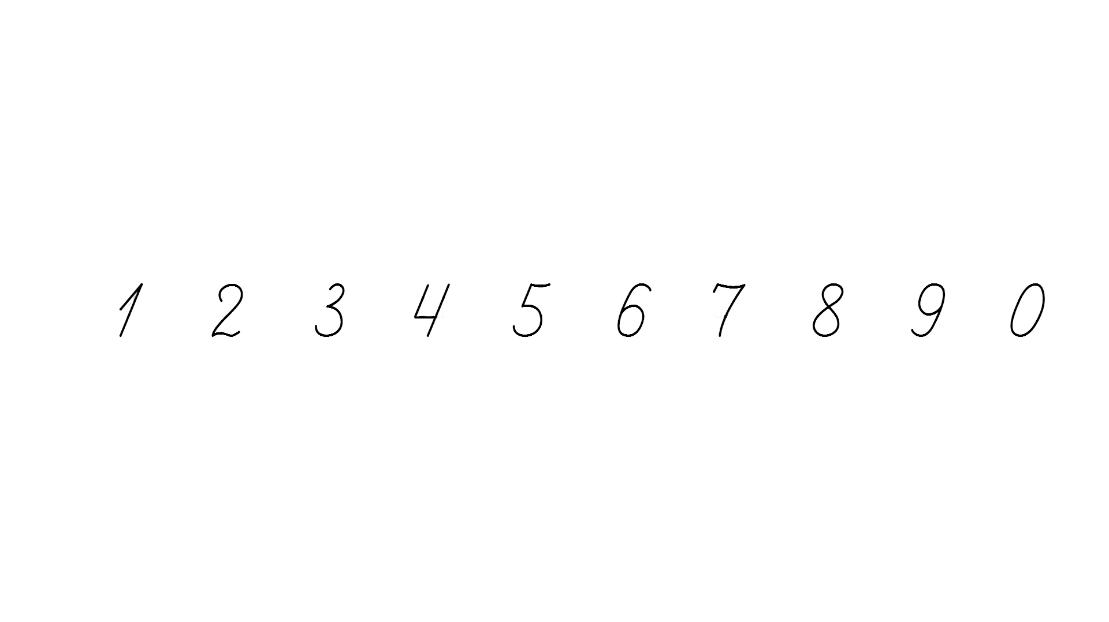 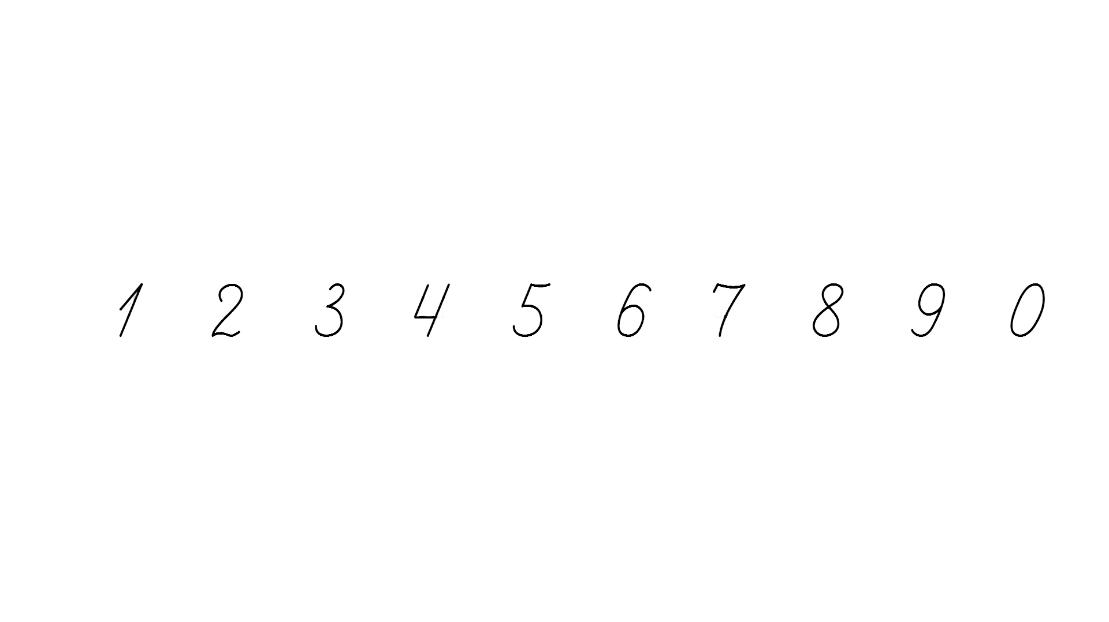 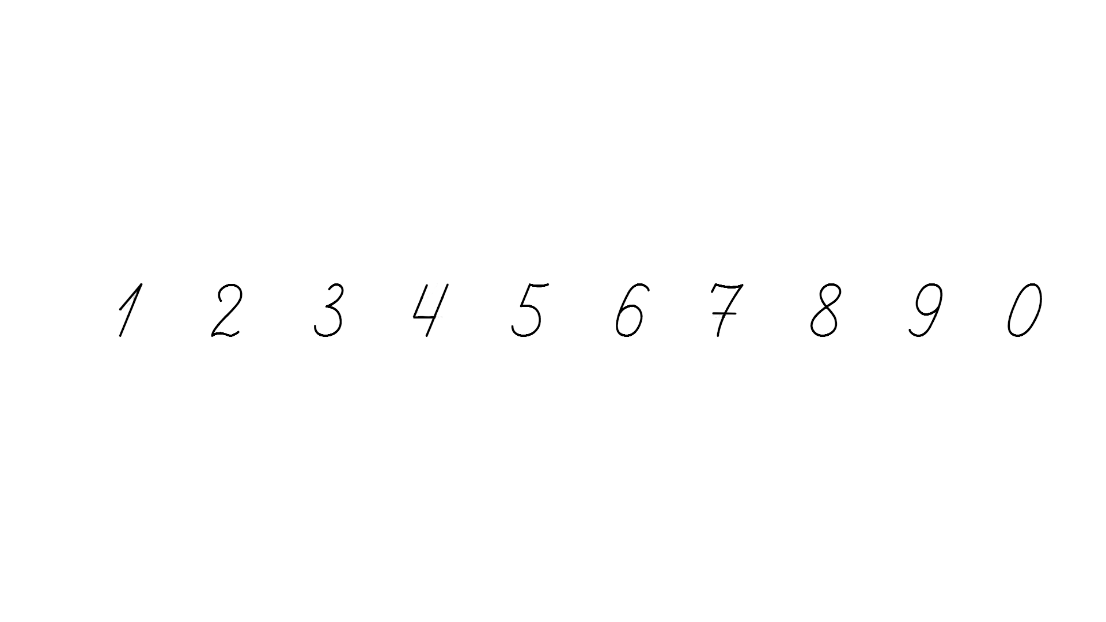 Обчисли
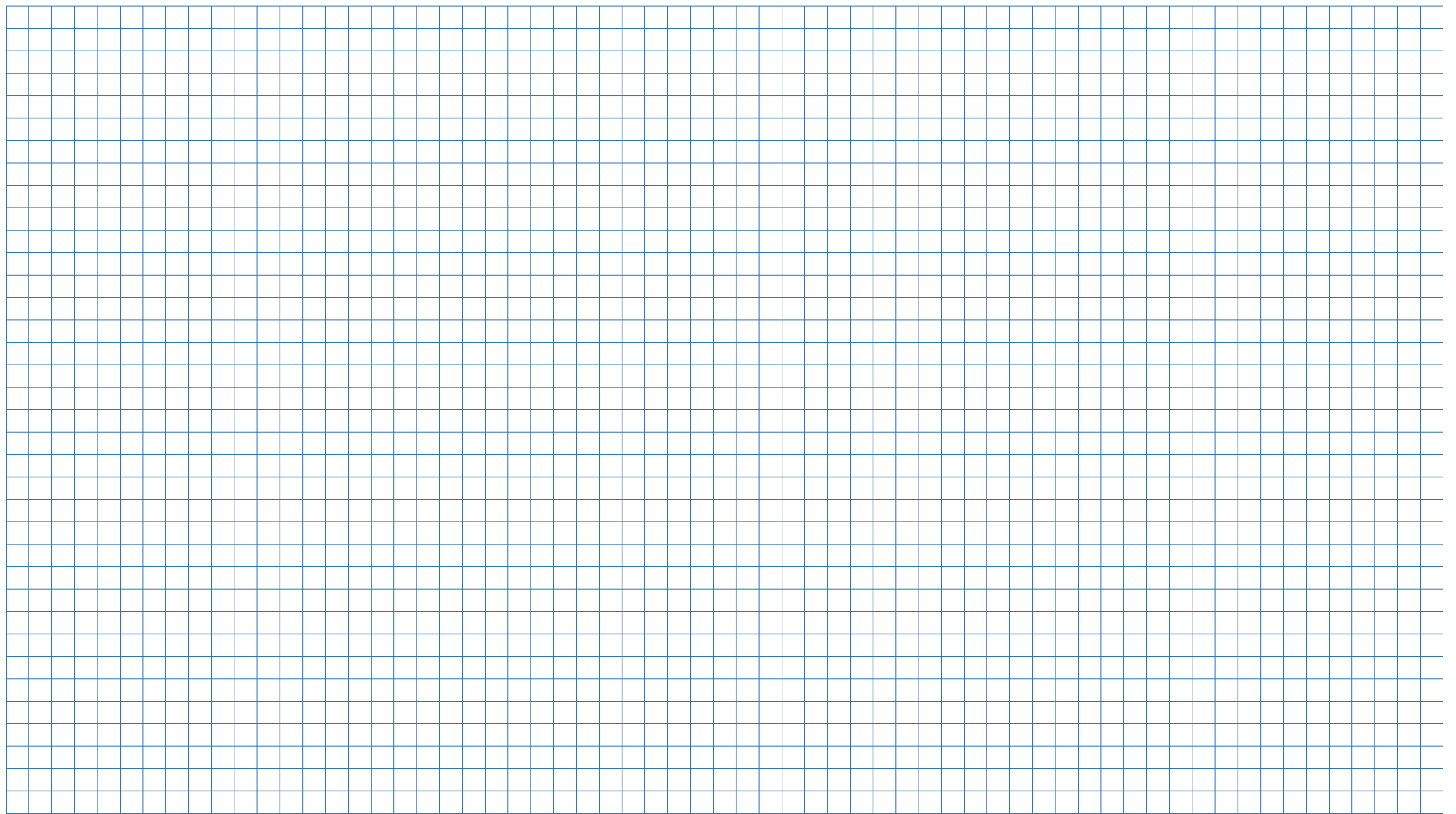 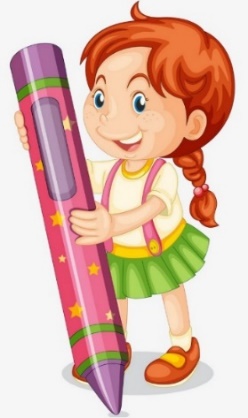 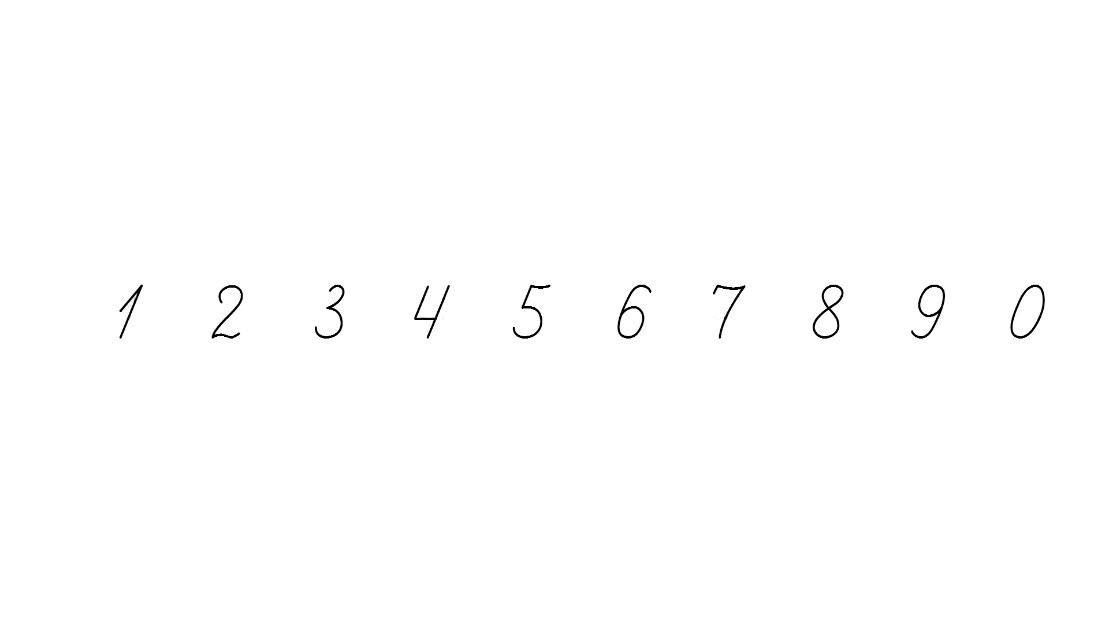 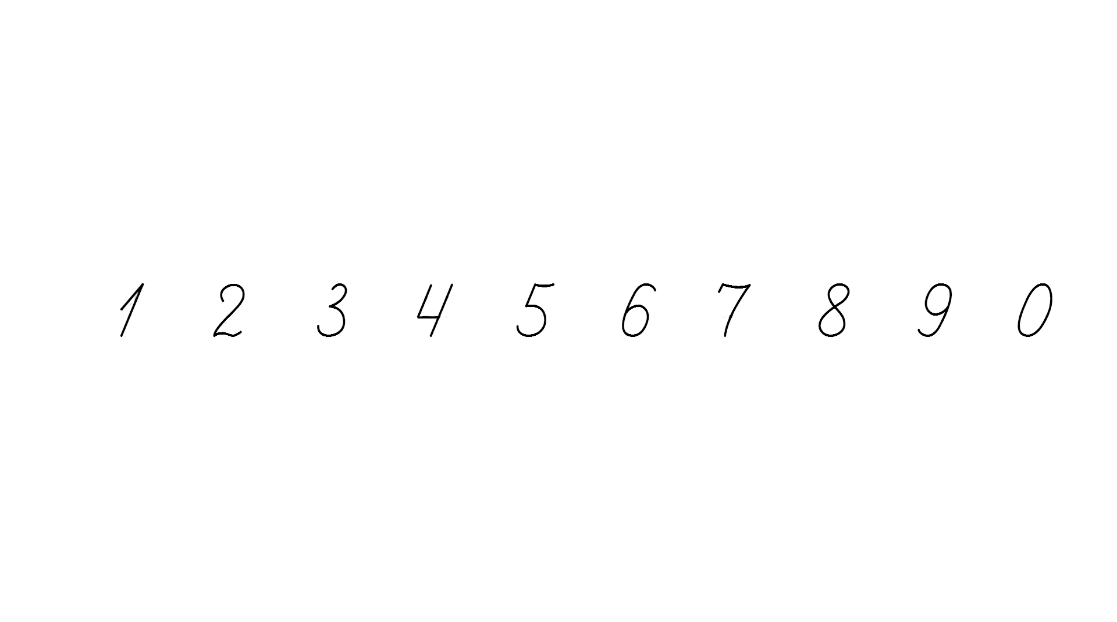 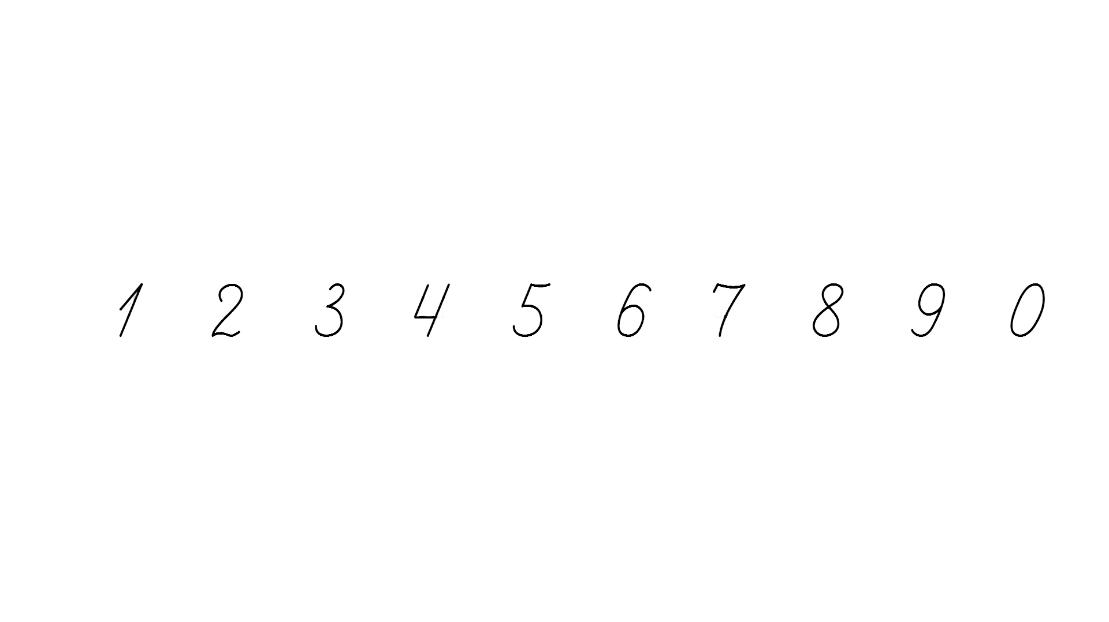 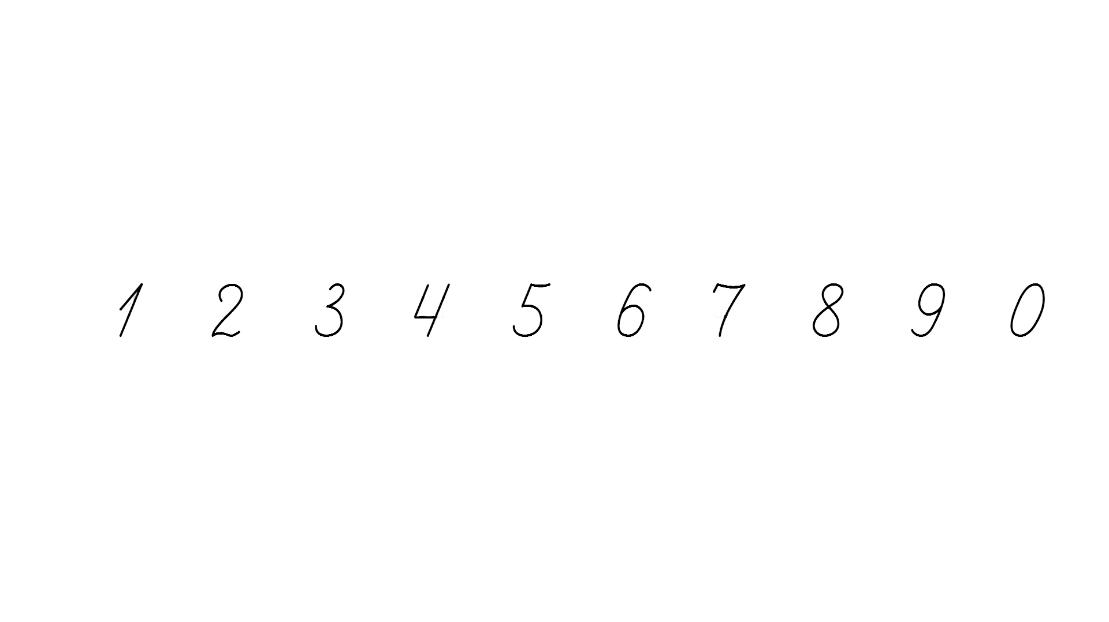 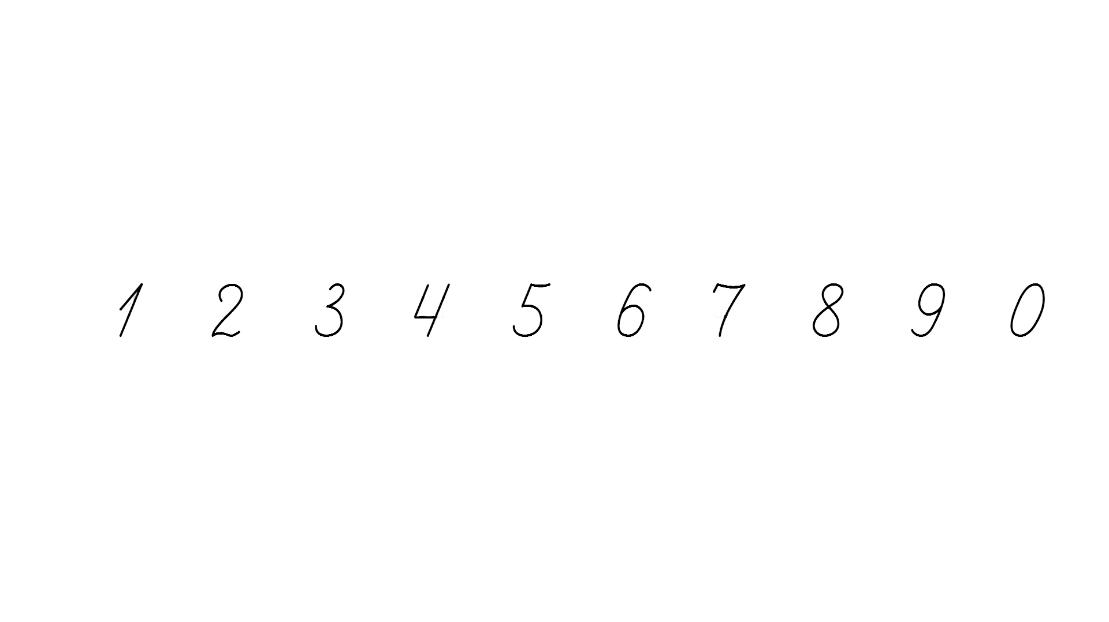 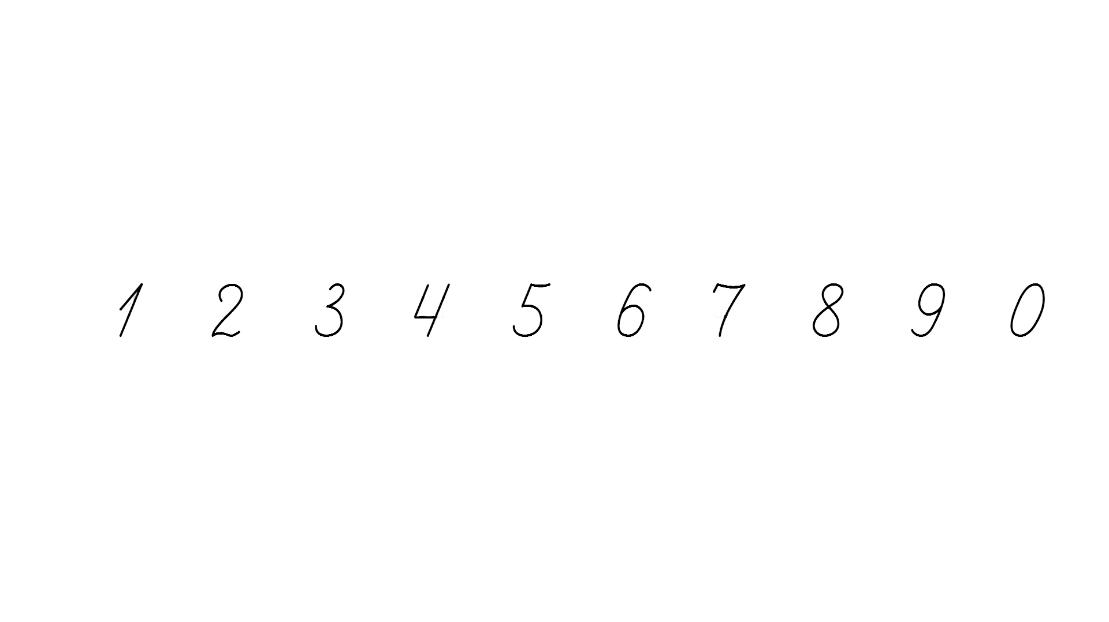 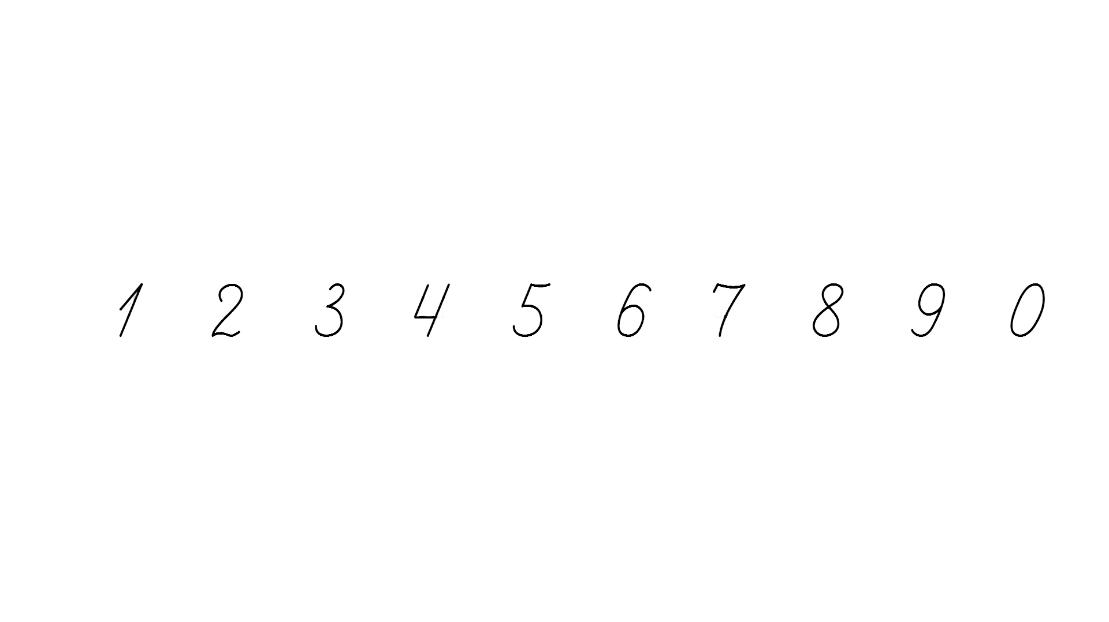 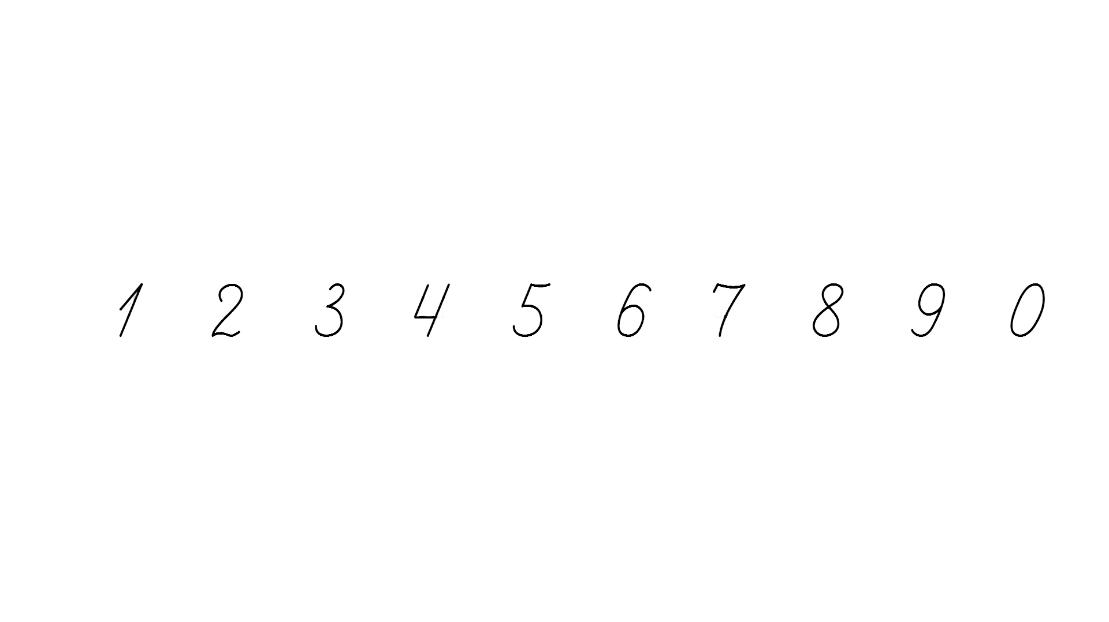 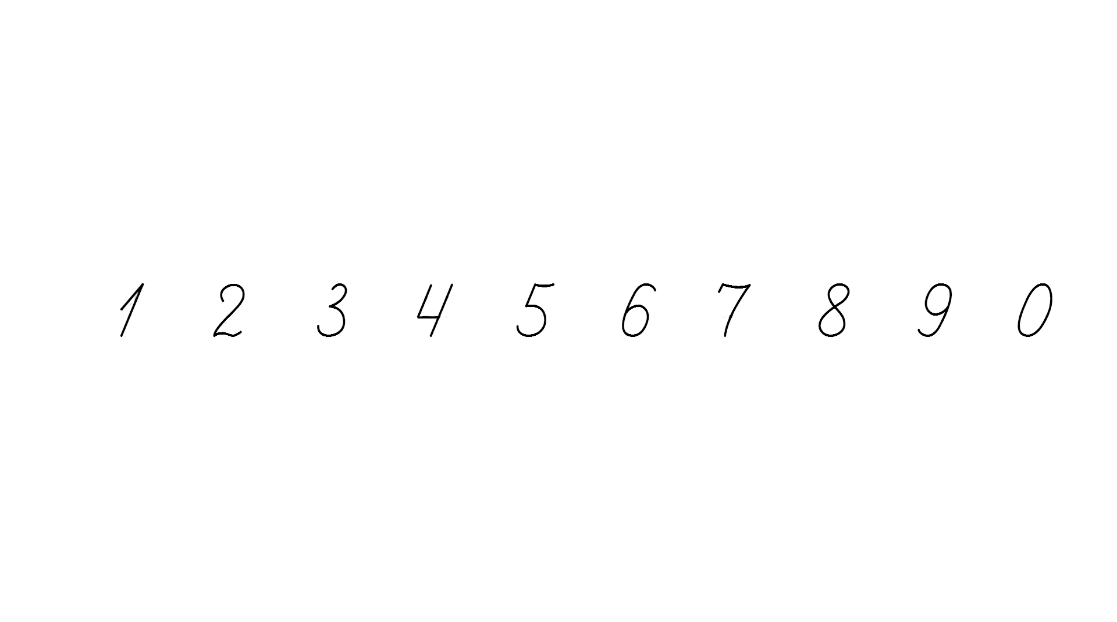 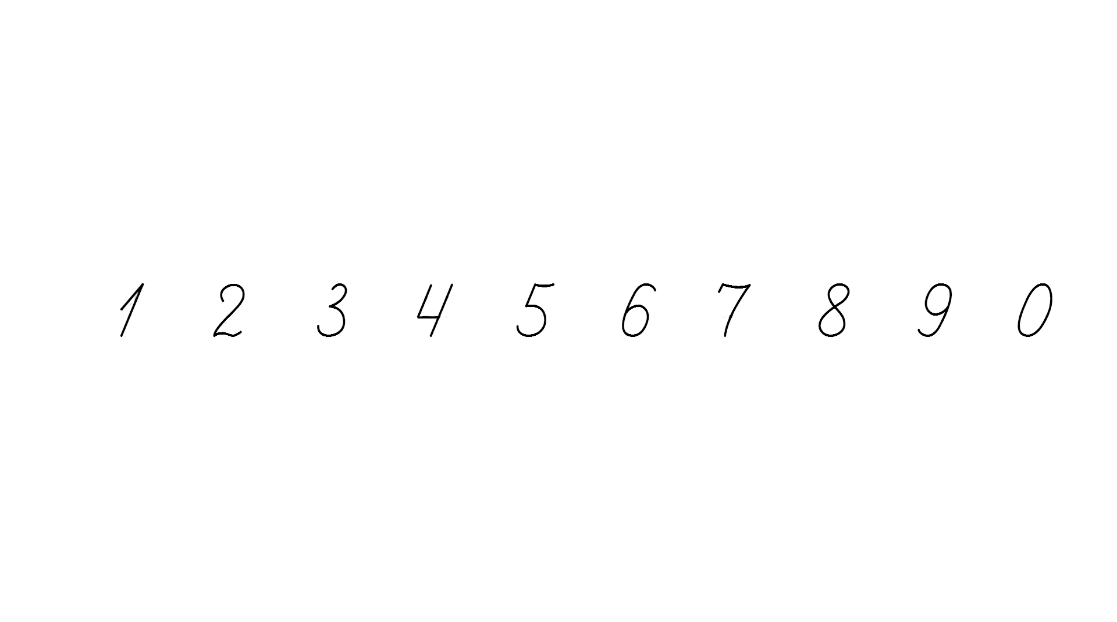 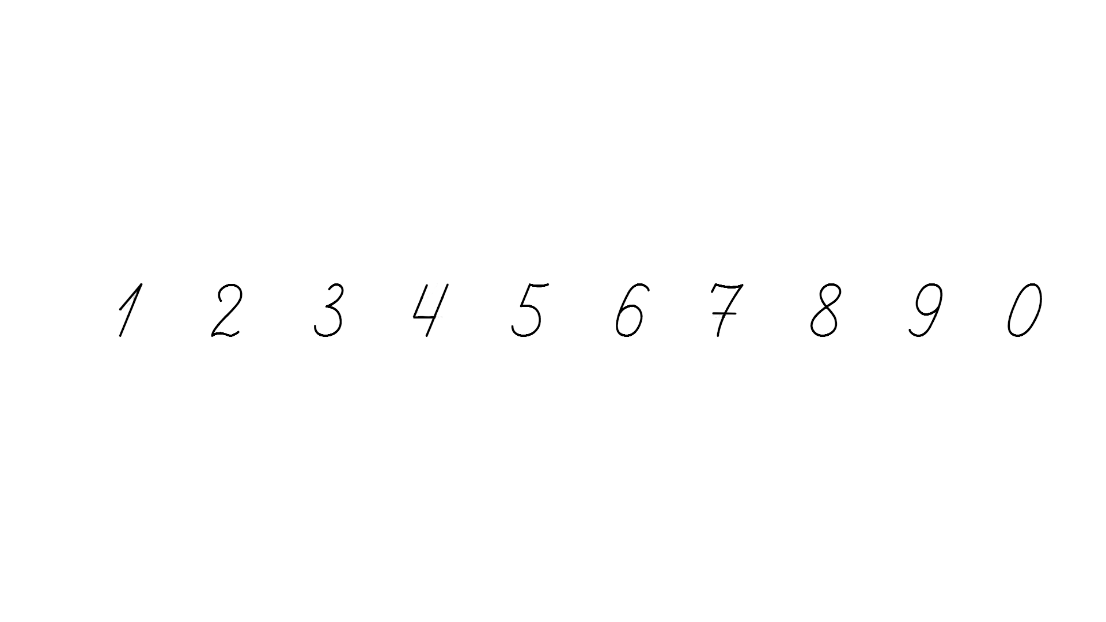 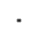 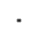 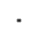 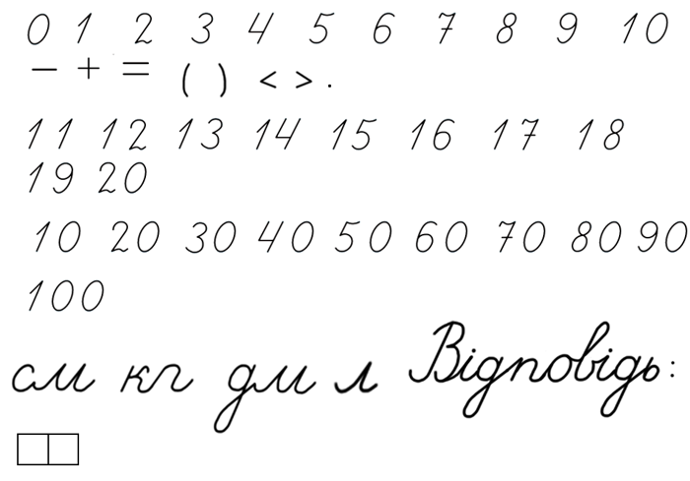 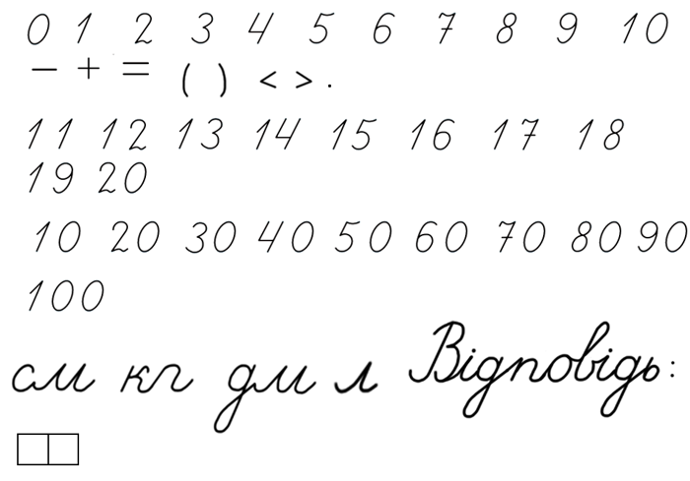 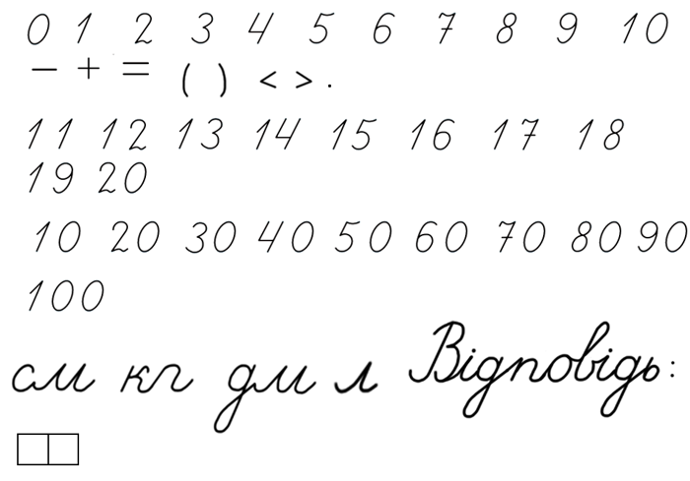 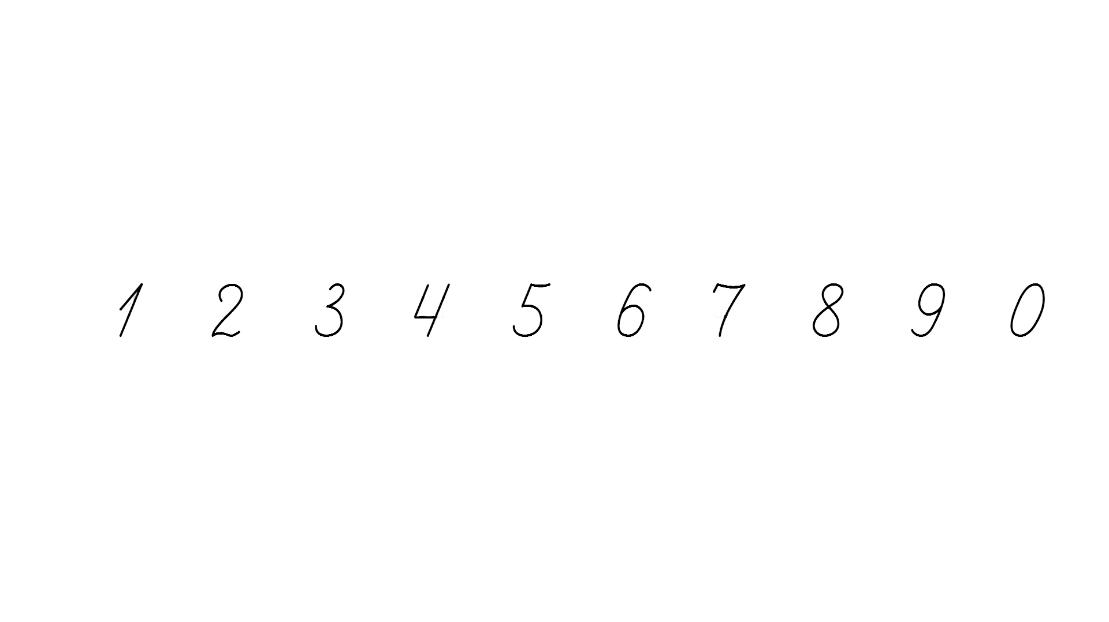 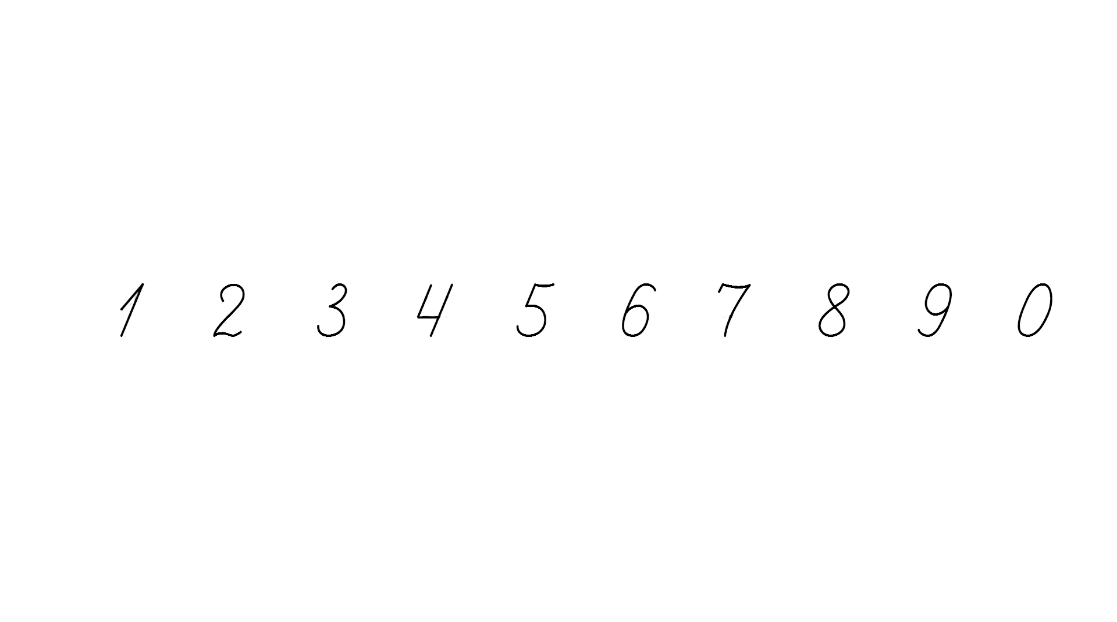 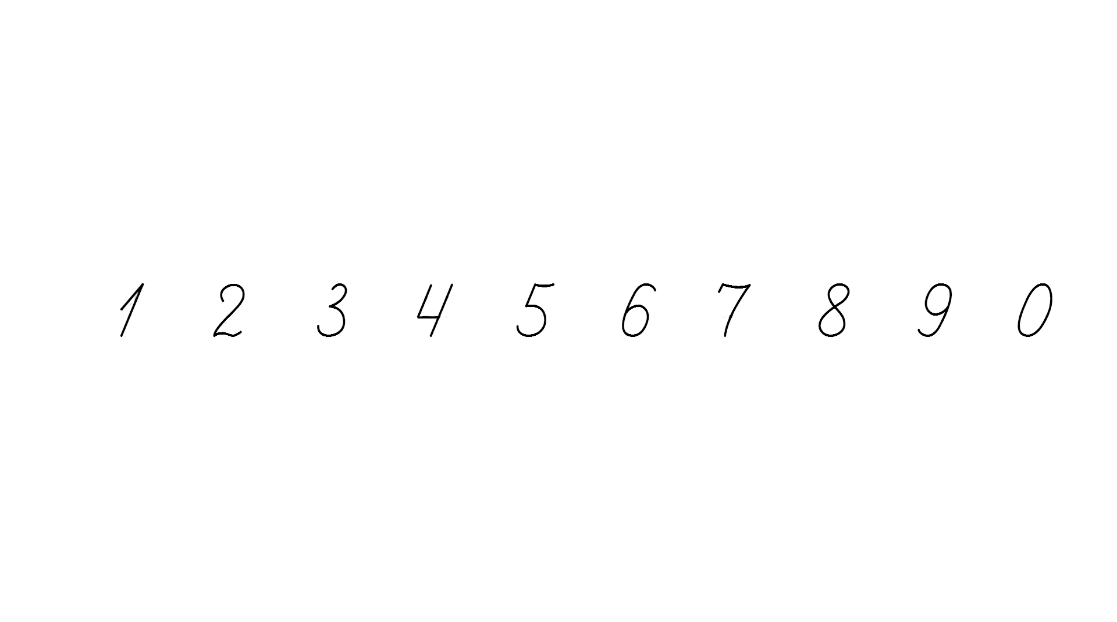 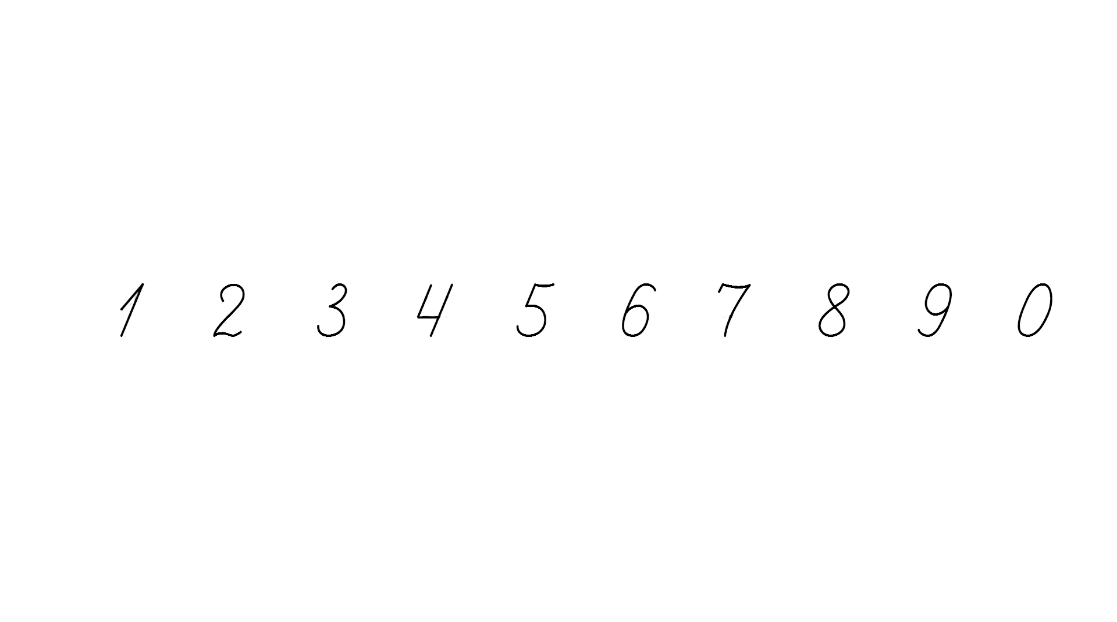 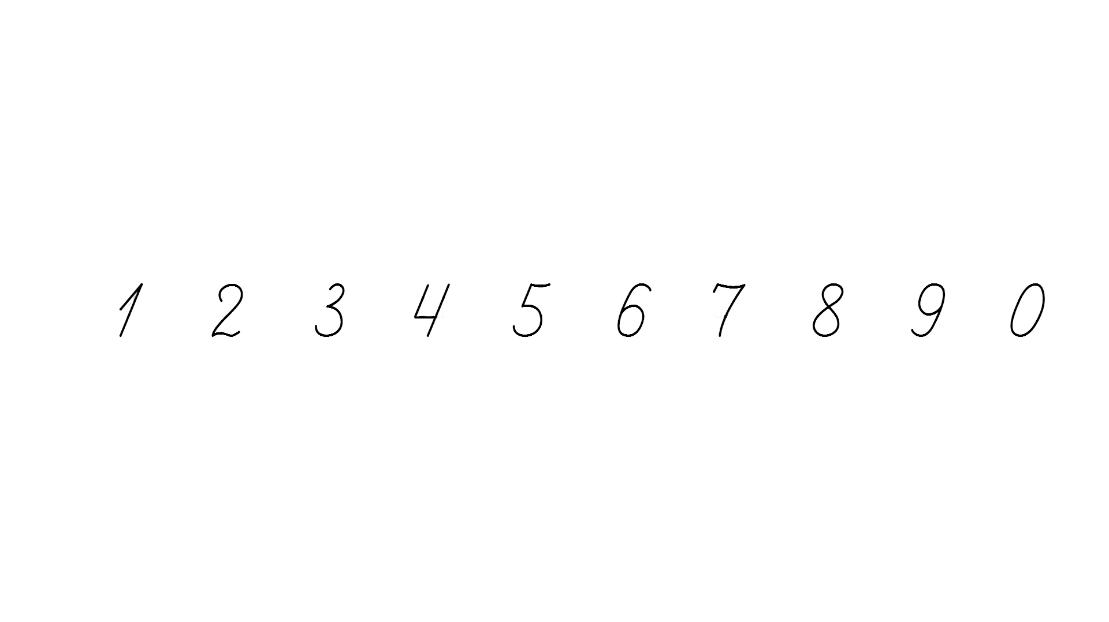 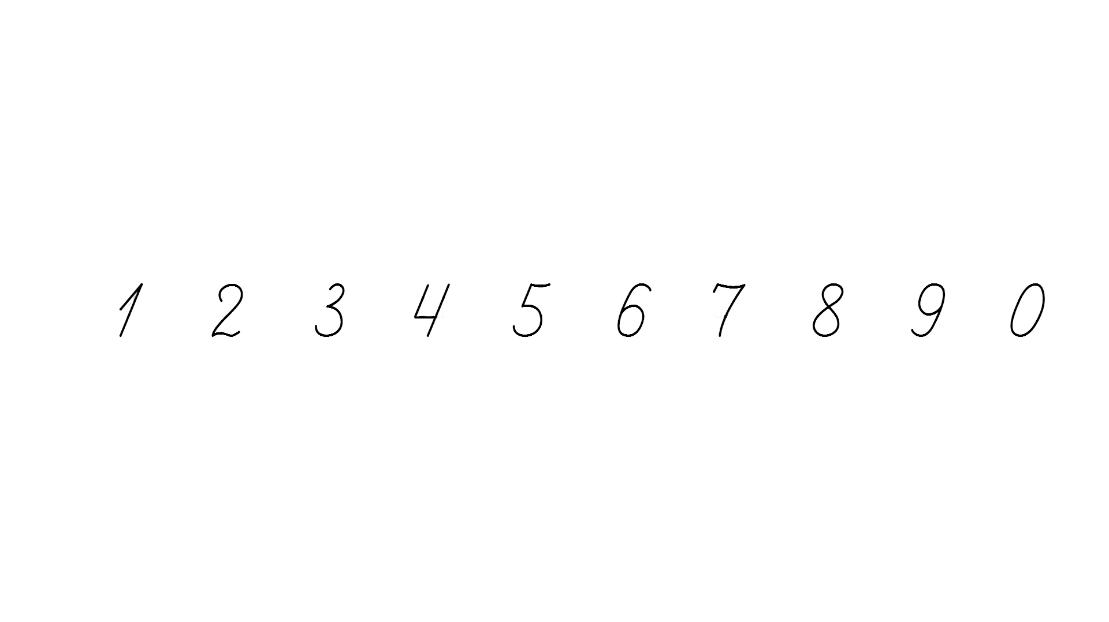 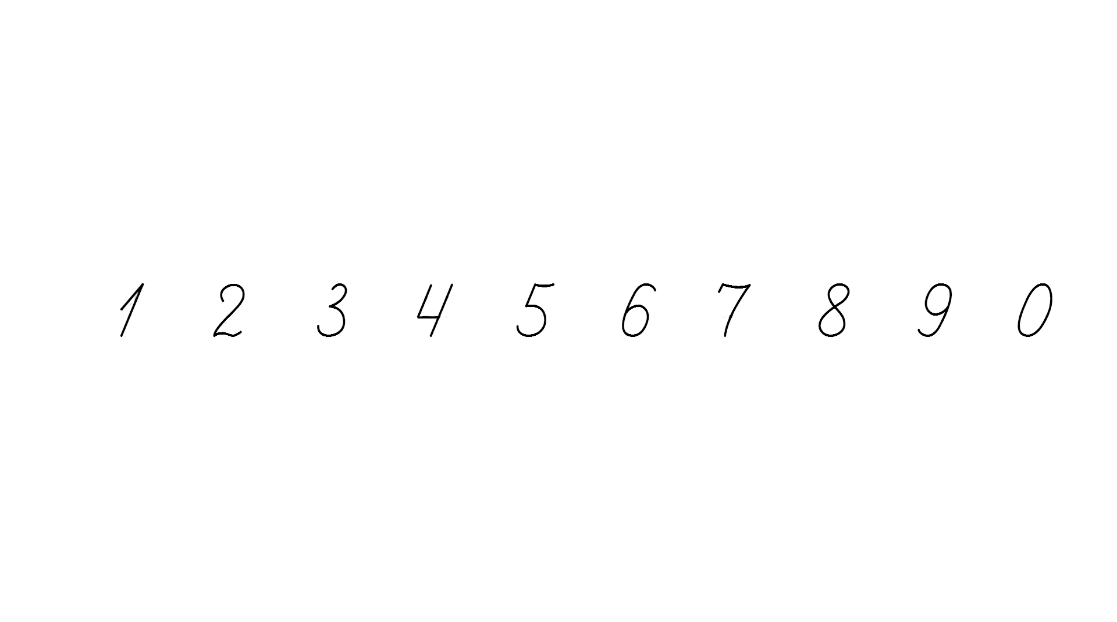 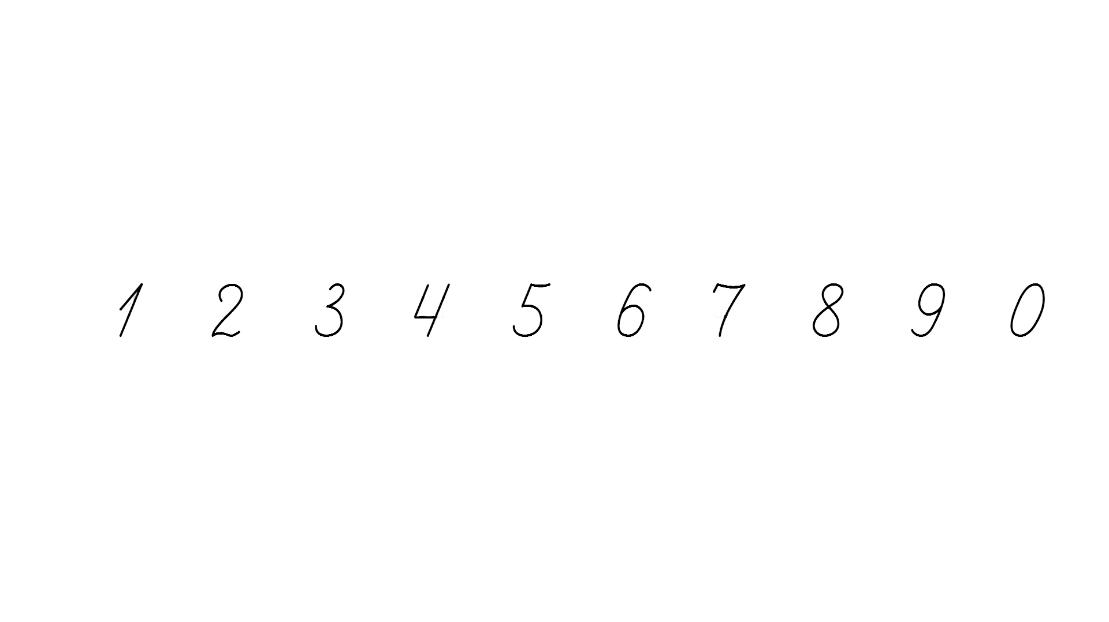 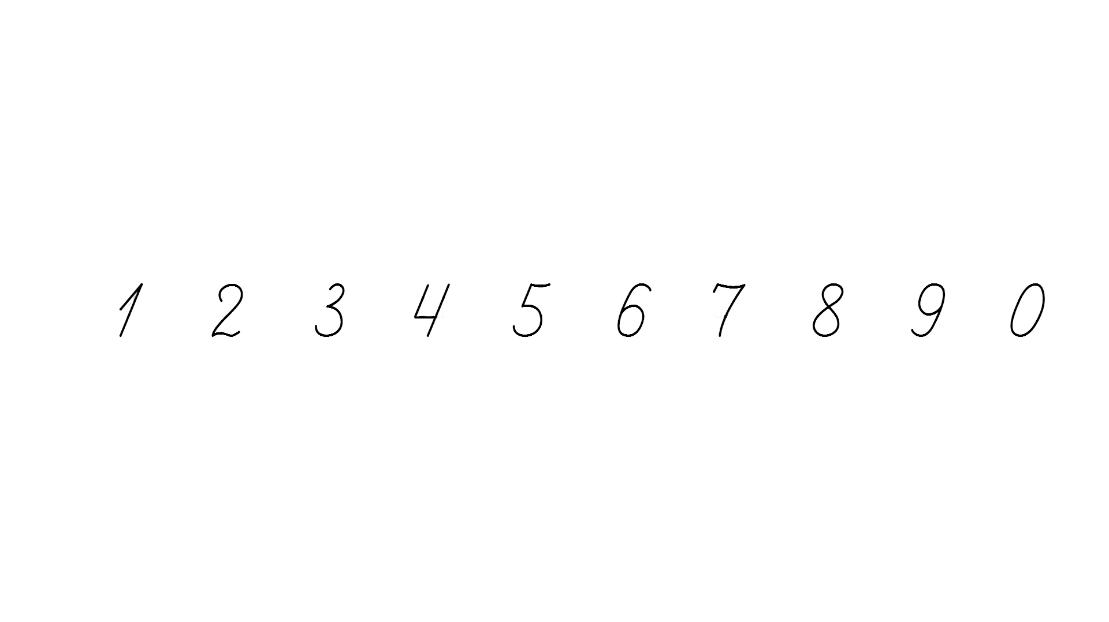 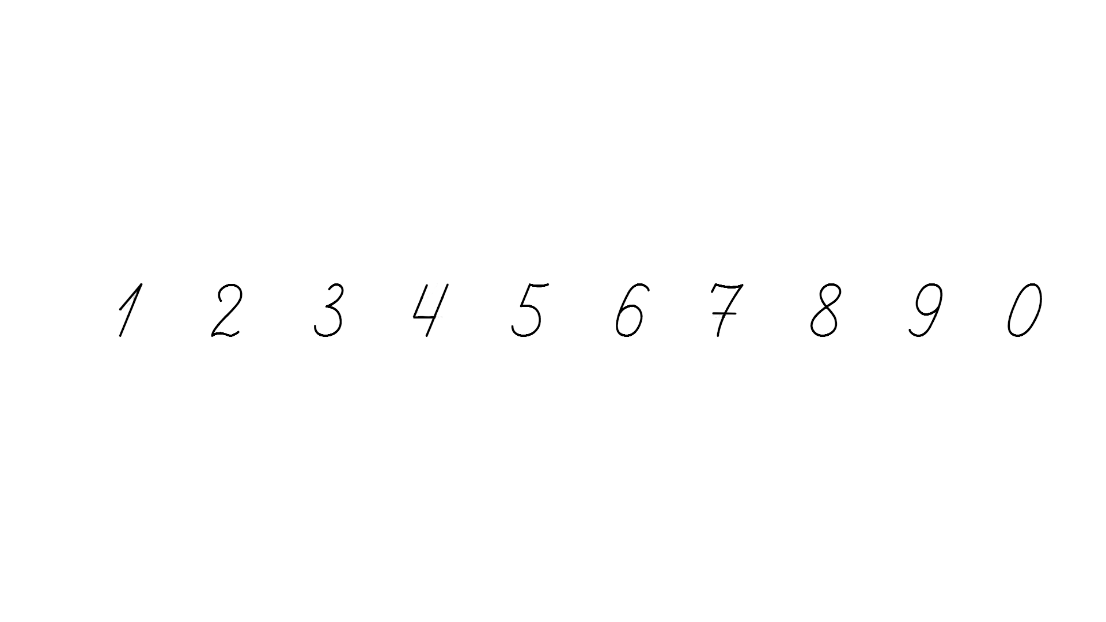 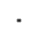 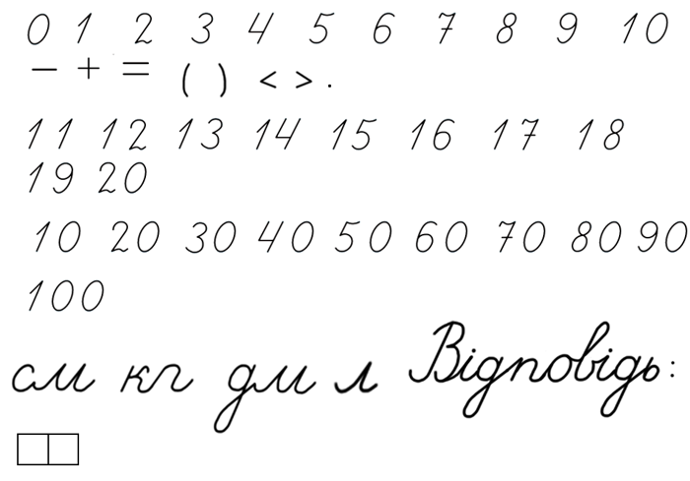 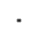 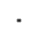 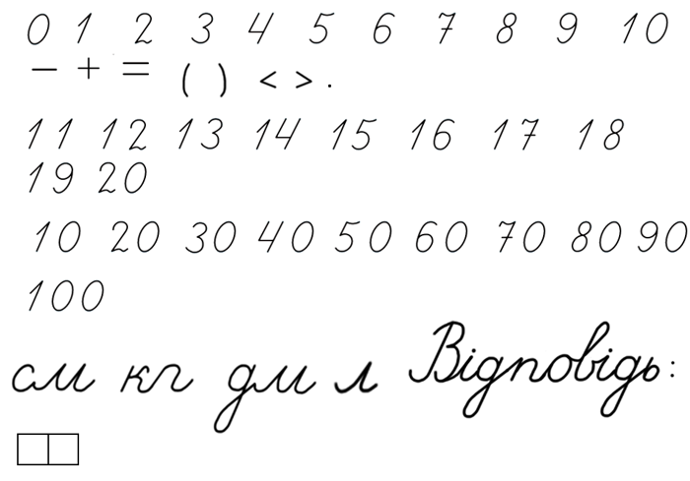 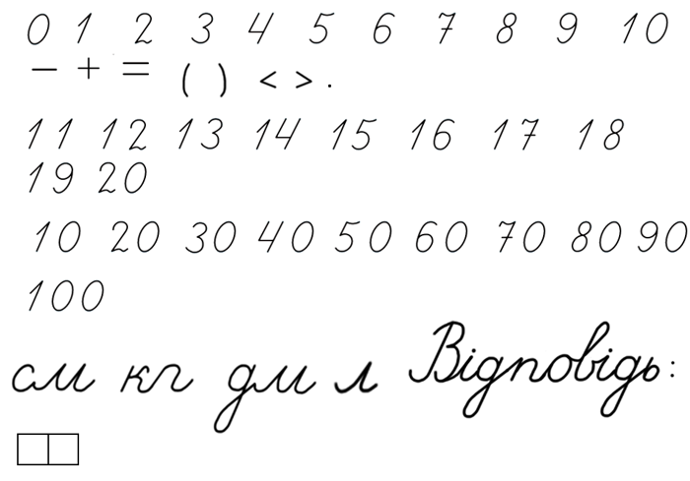 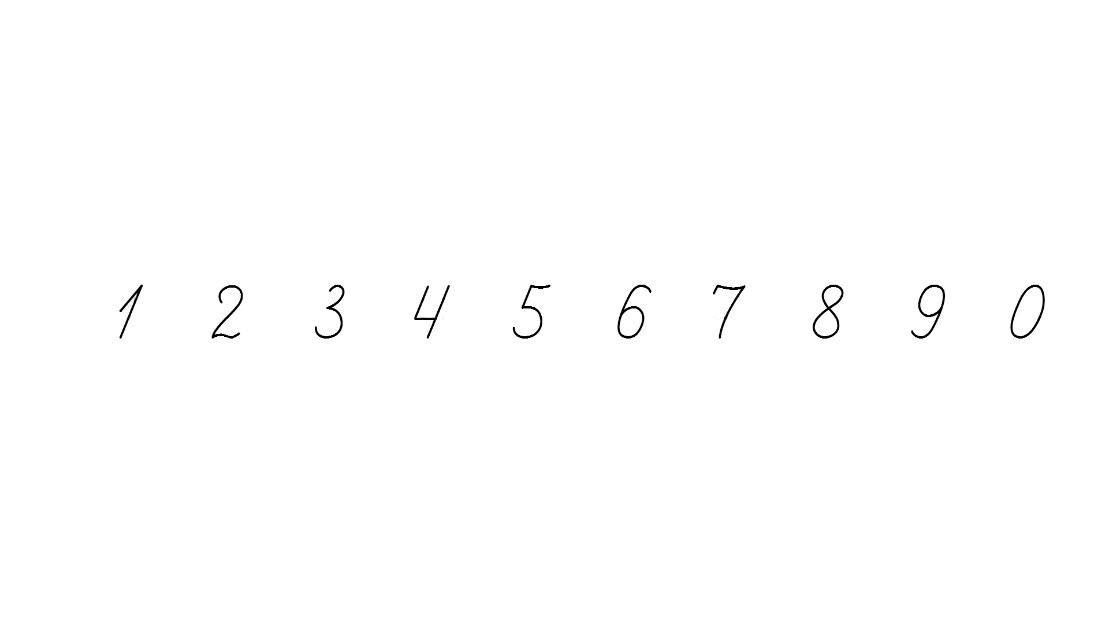 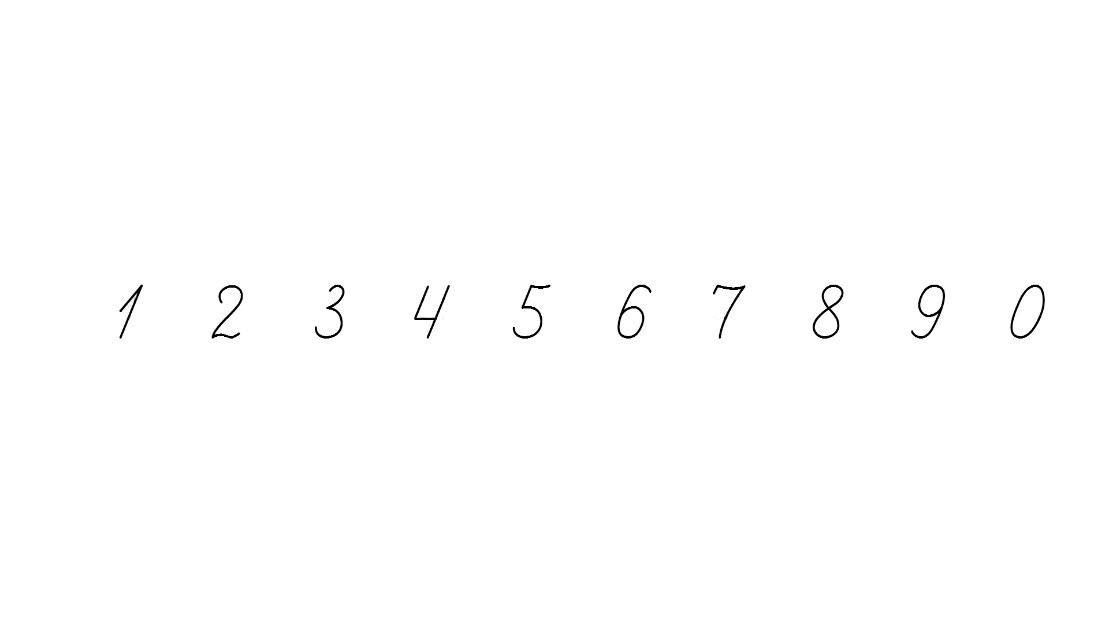 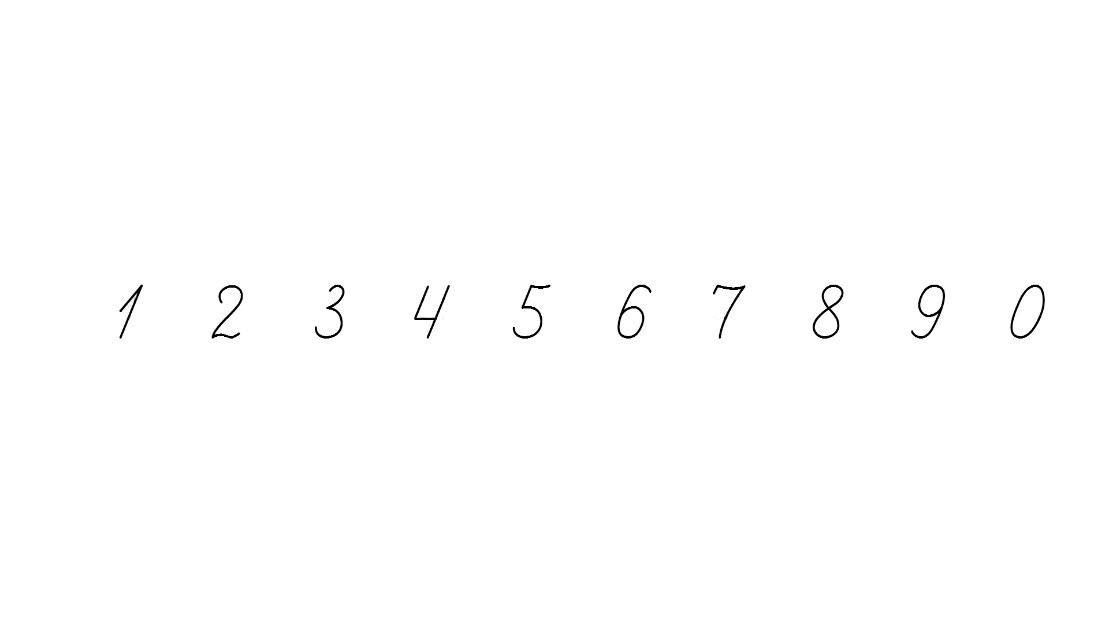 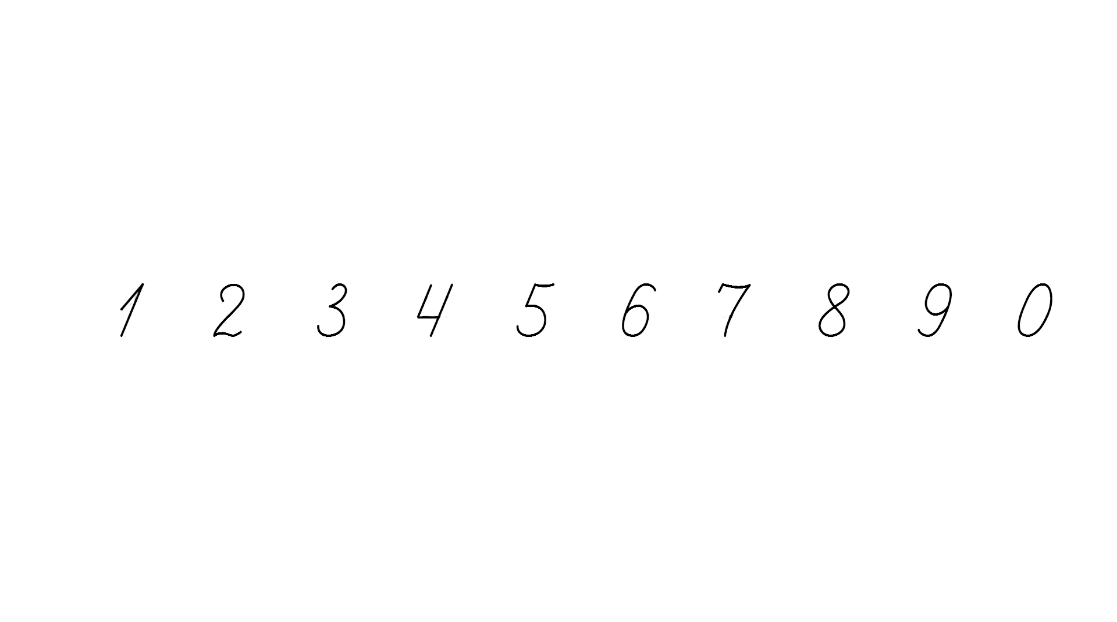 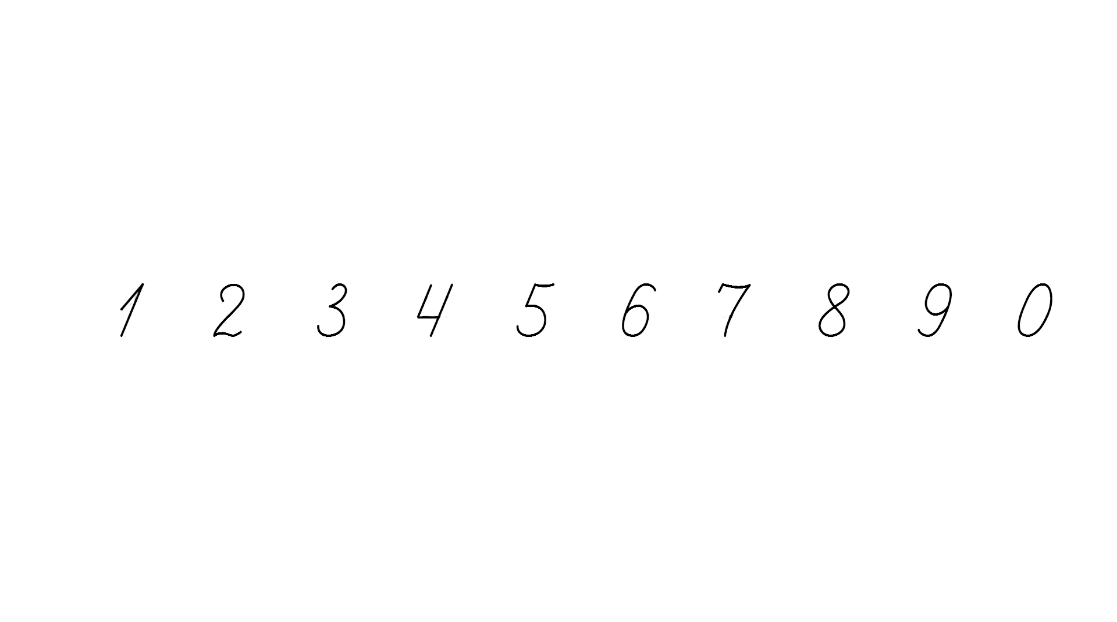 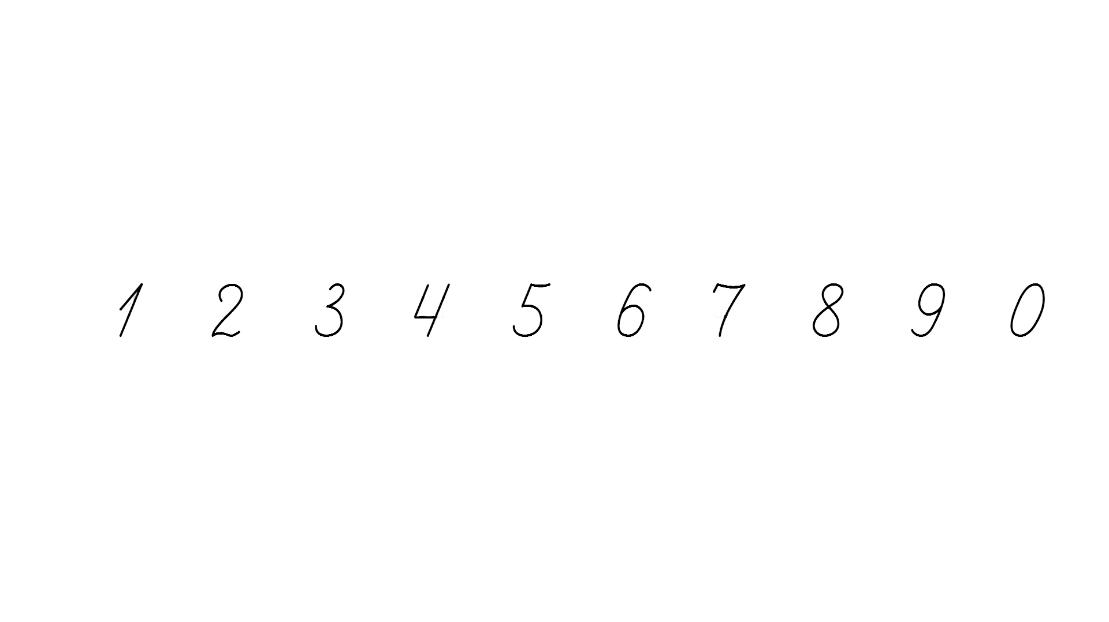 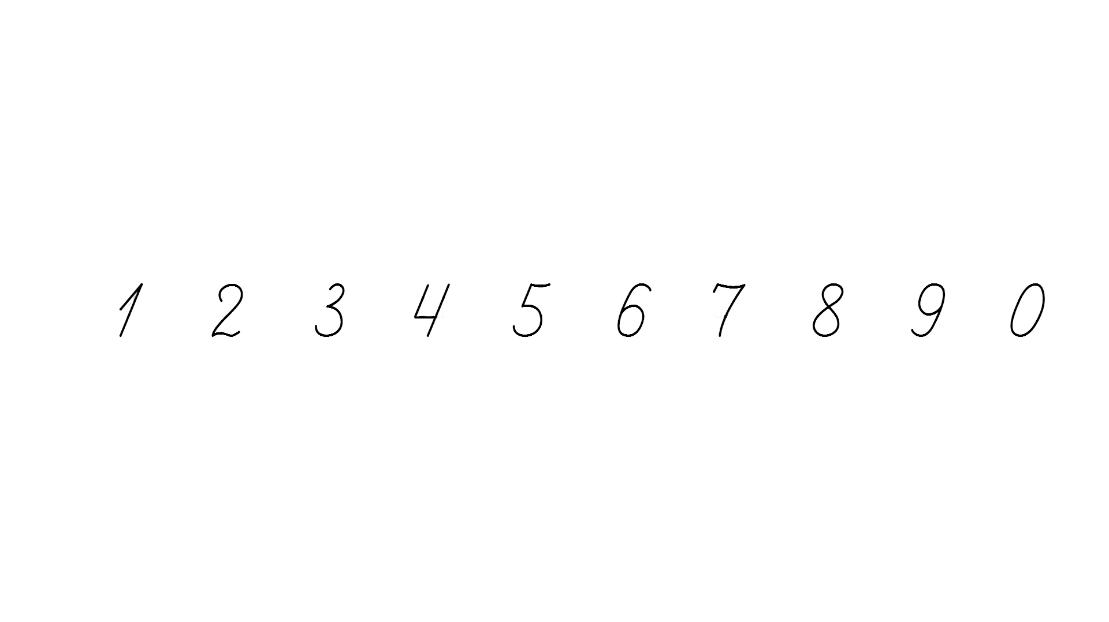 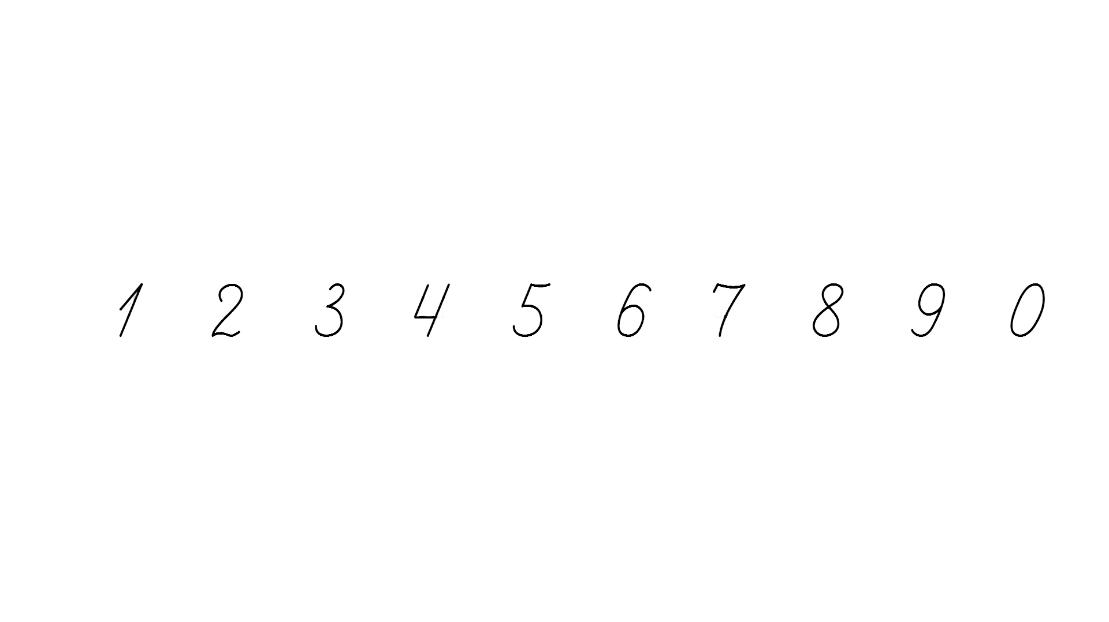 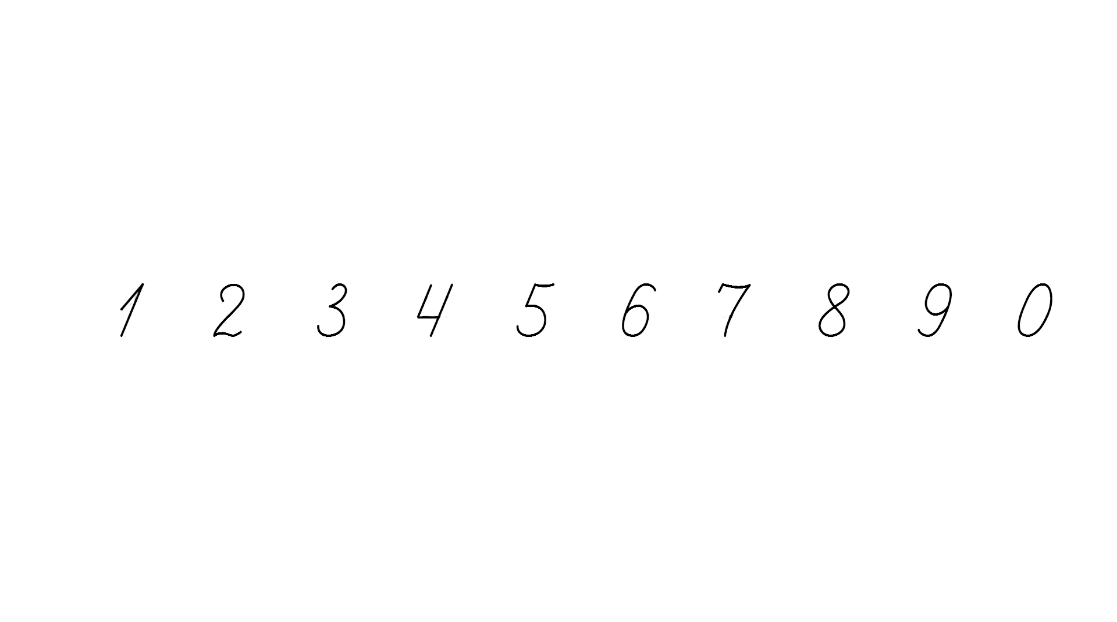 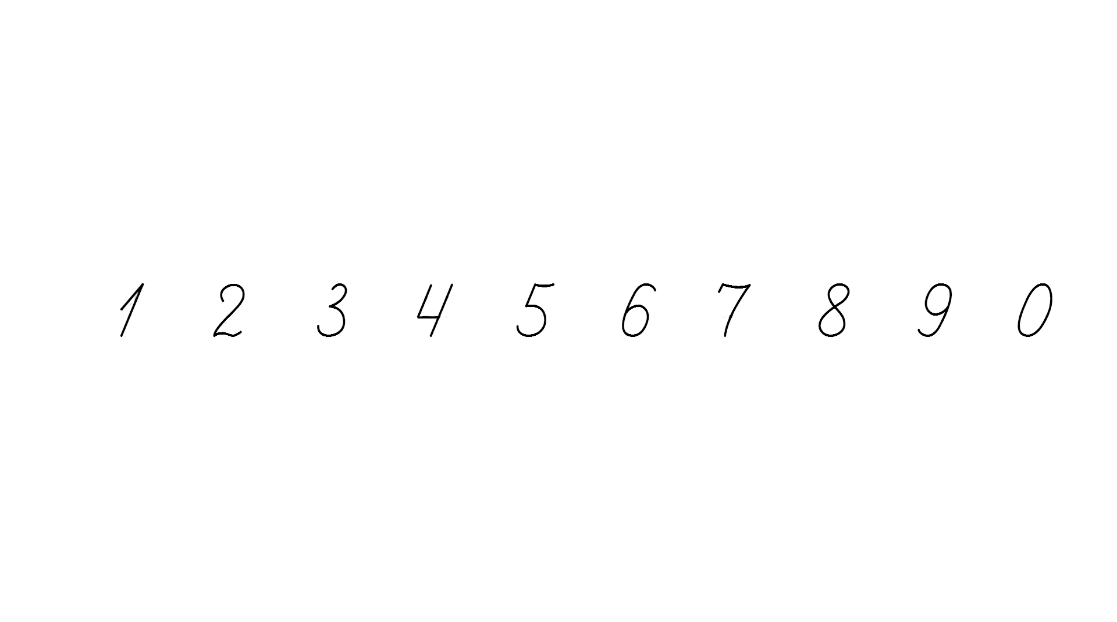 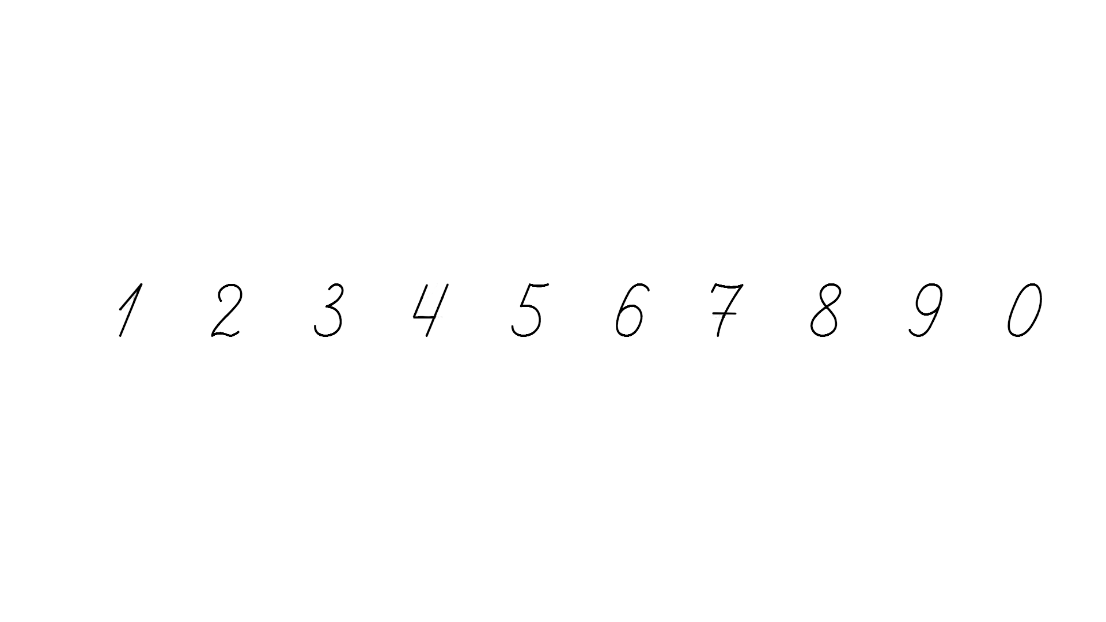 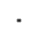 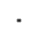 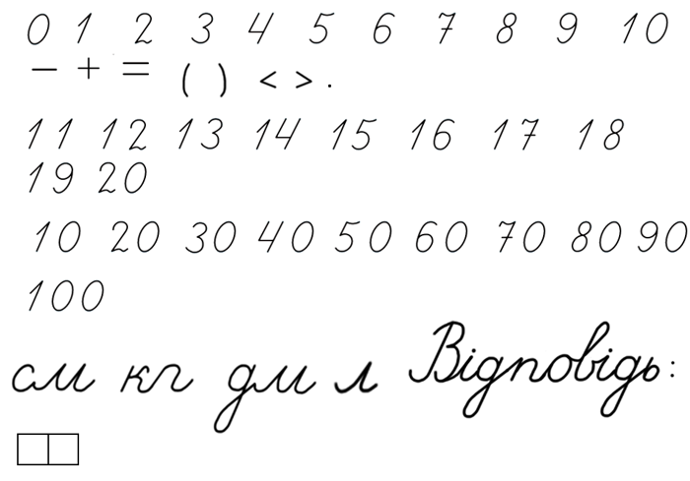 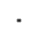 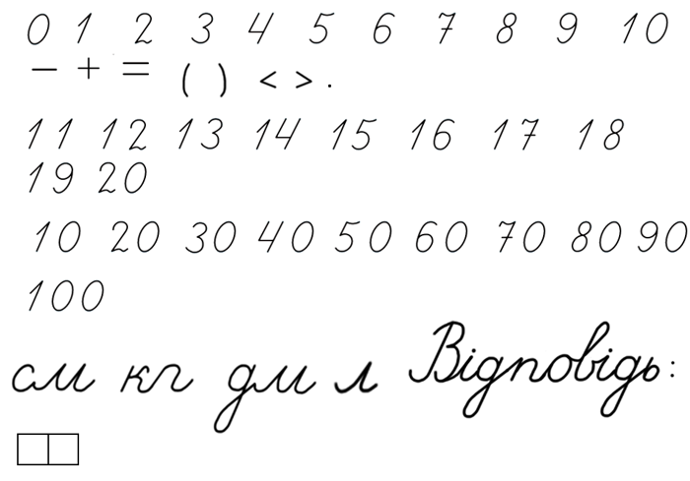 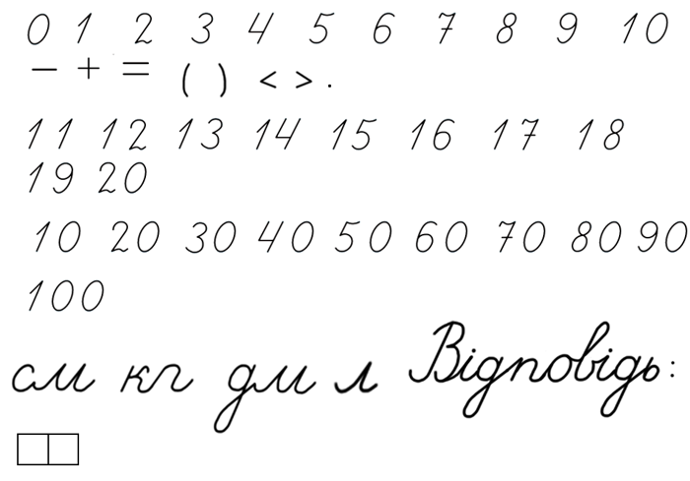 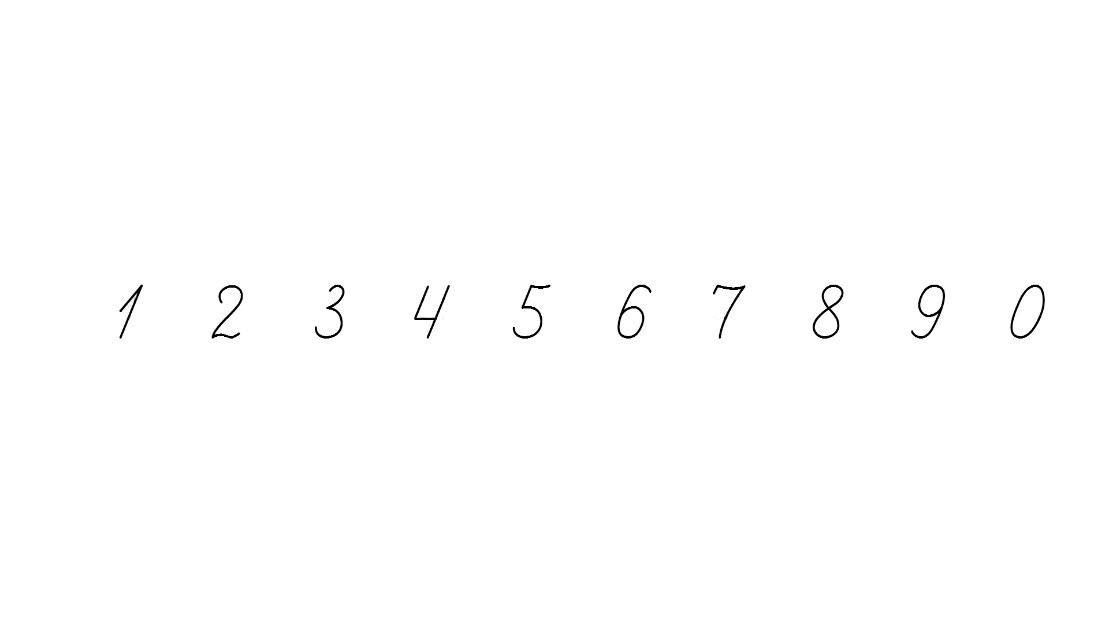 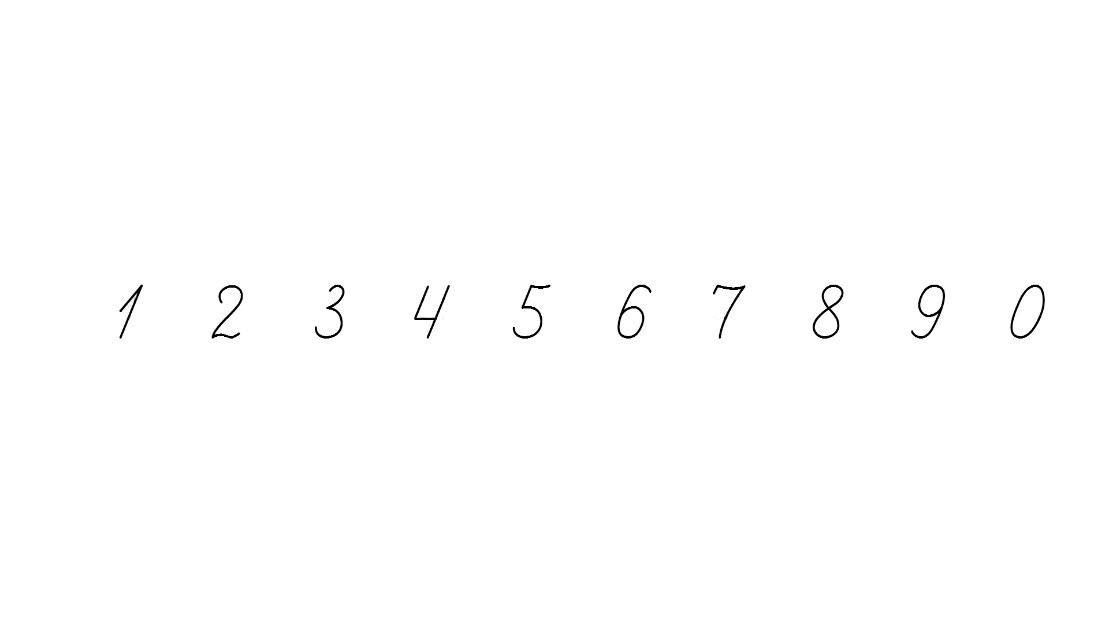 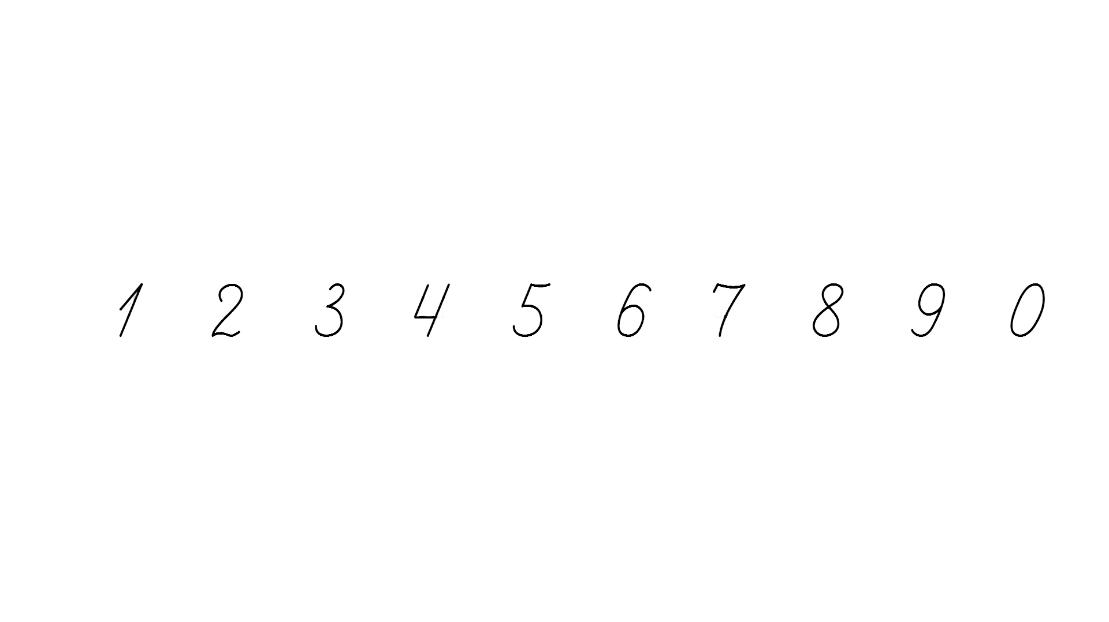 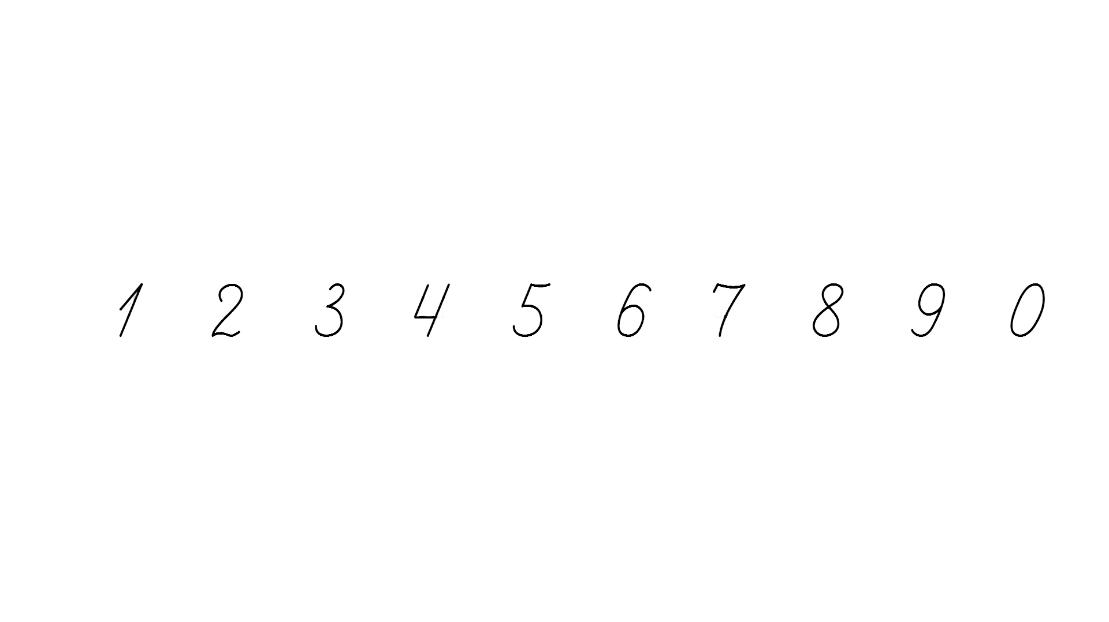 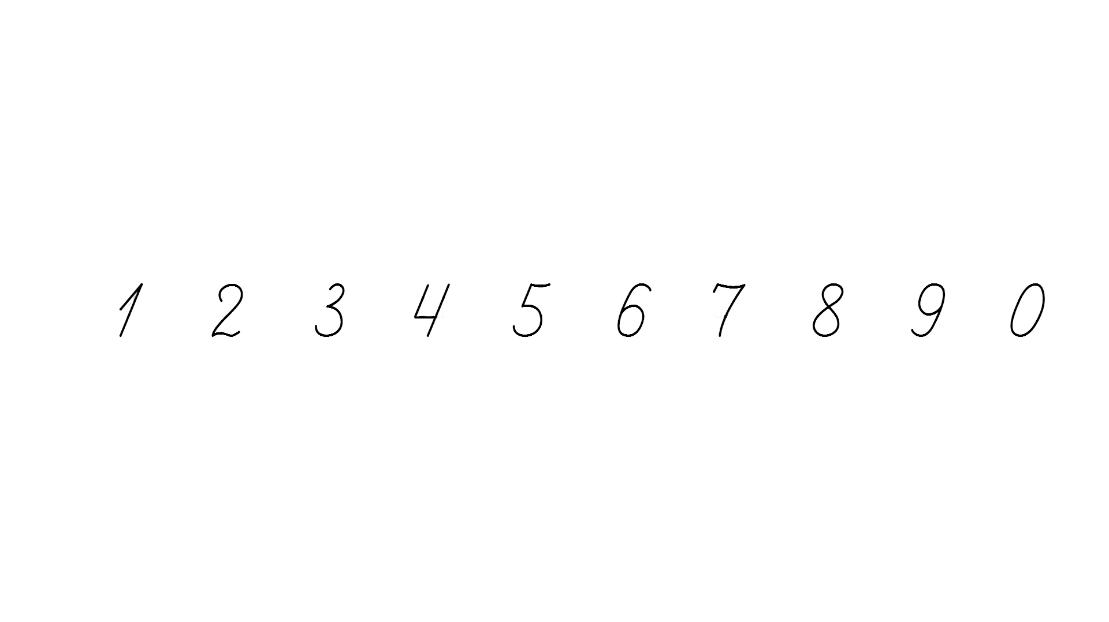 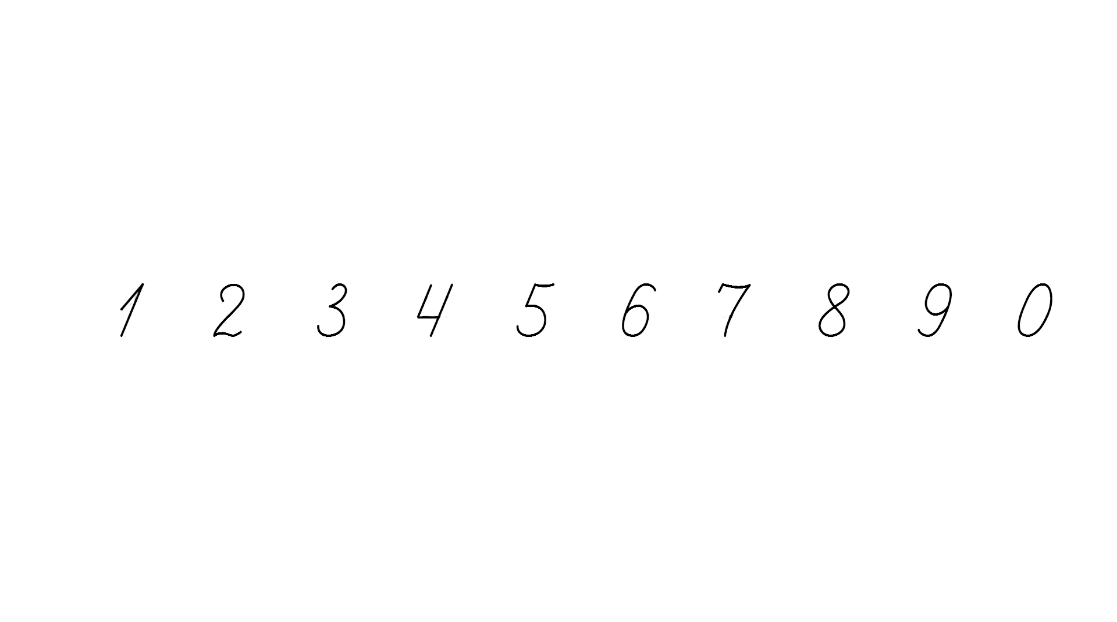 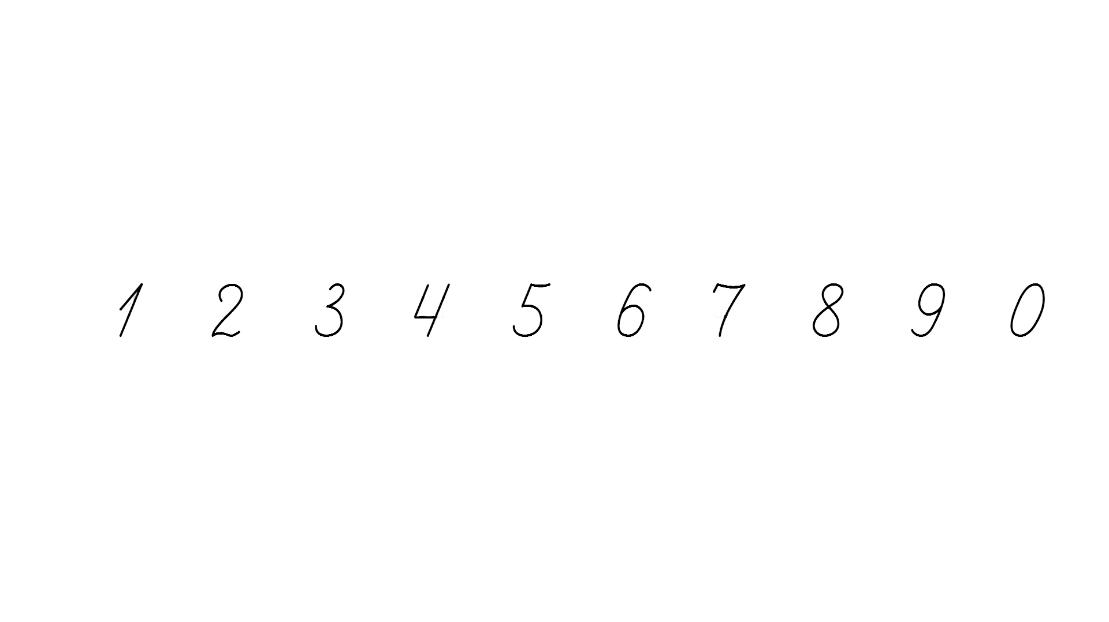 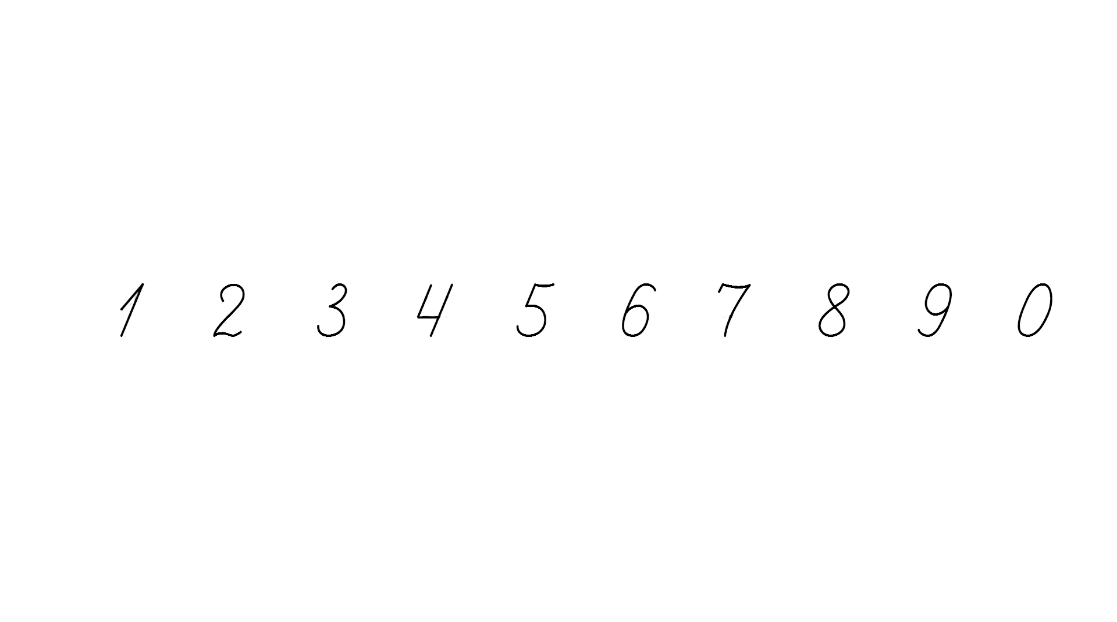 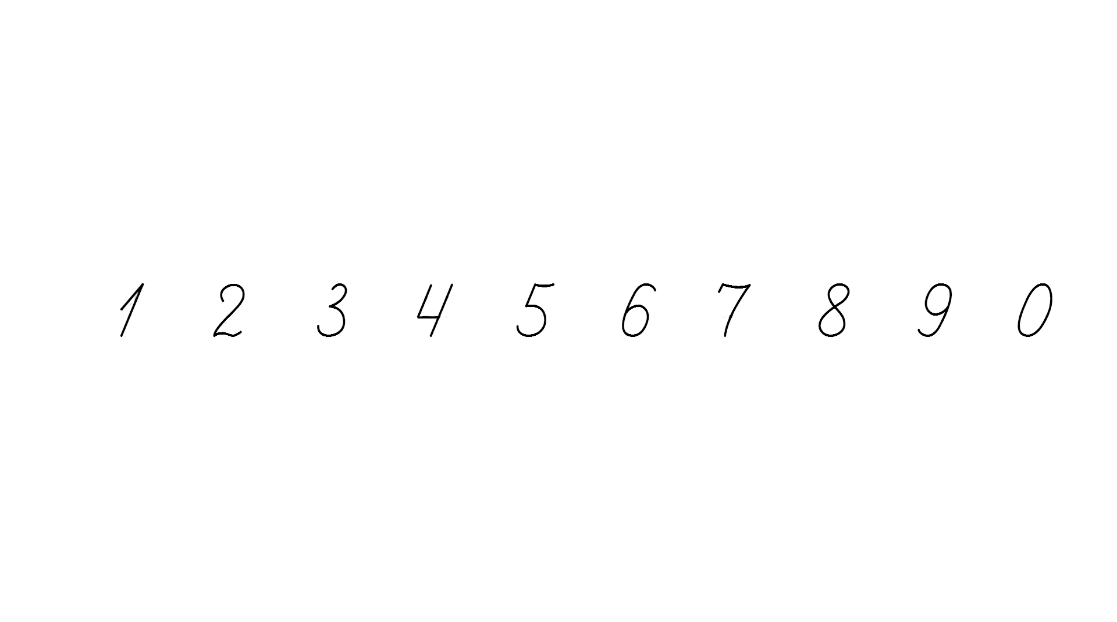 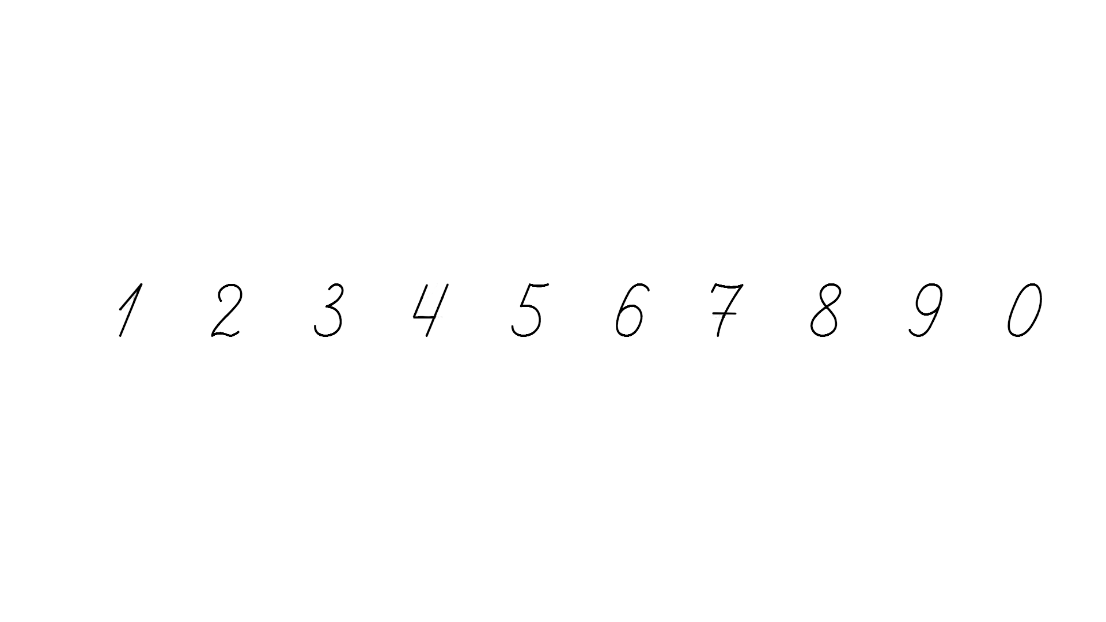 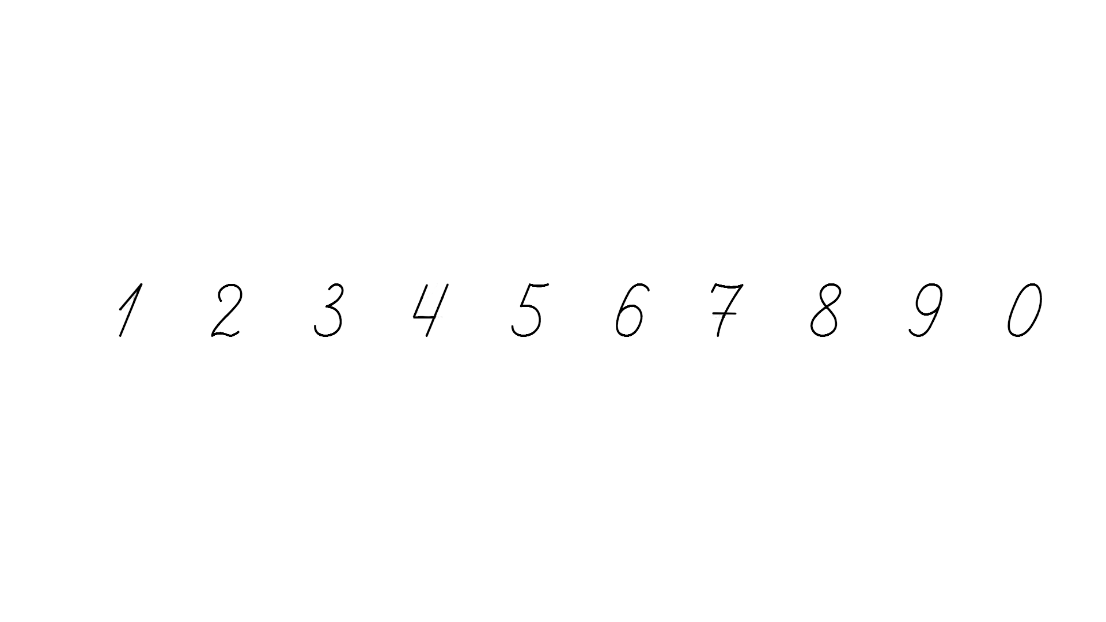 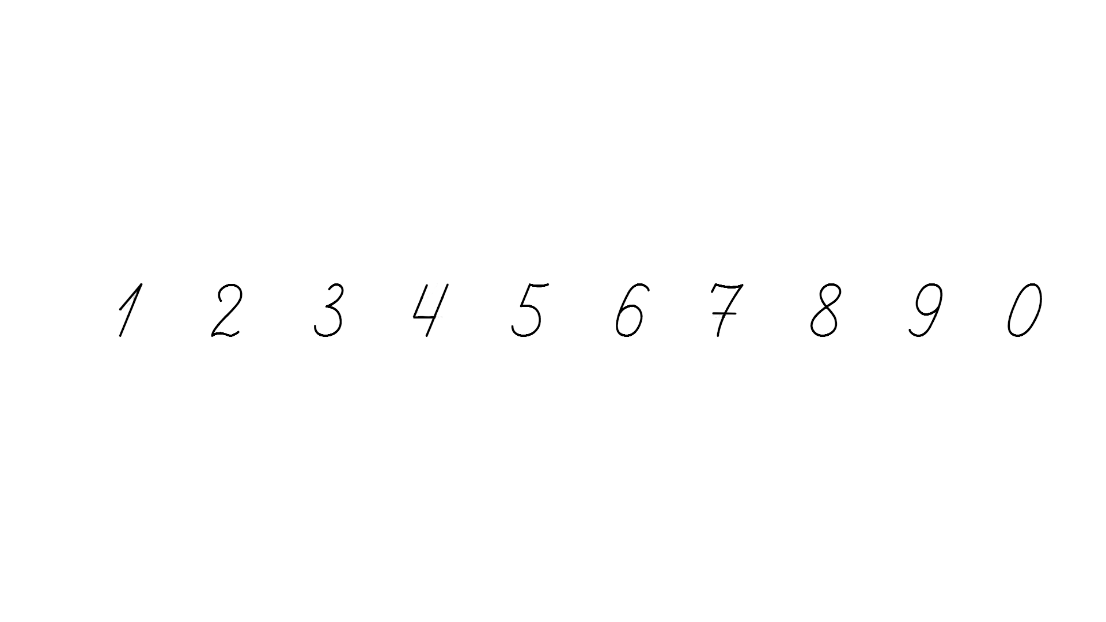 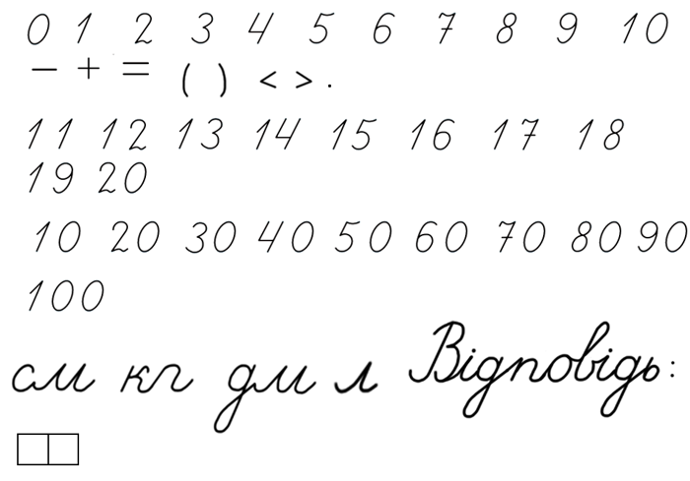 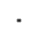 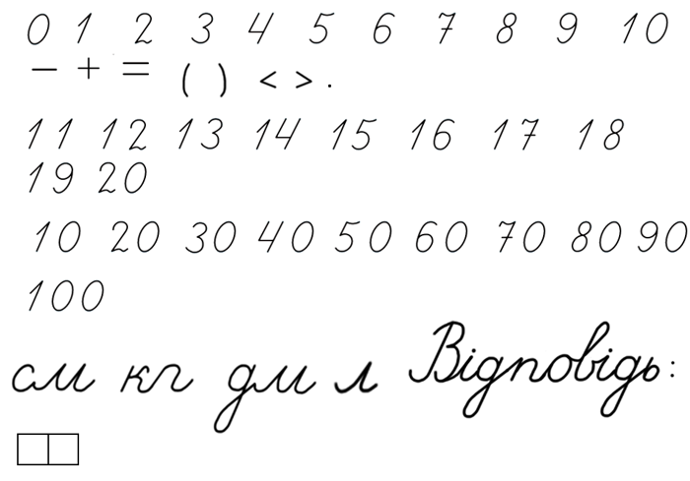 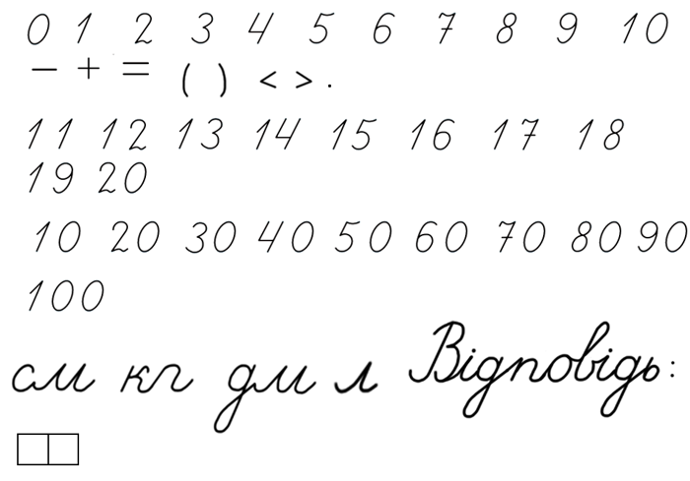 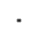 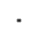 Підручник. 
Сторінка
157
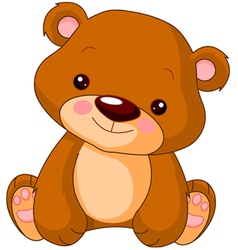 Які числа в таблиці пропущені?
Як знайти невідомий множник?
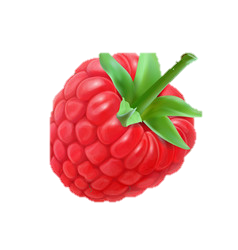 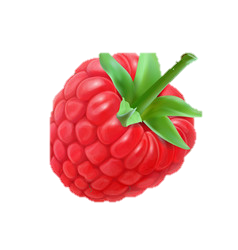 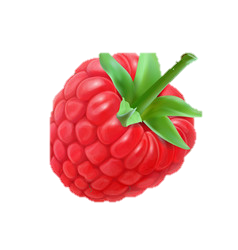 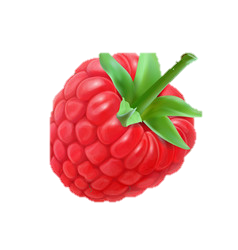 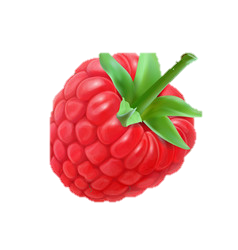 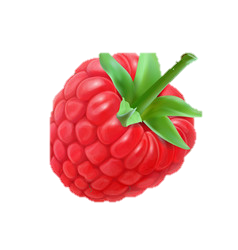 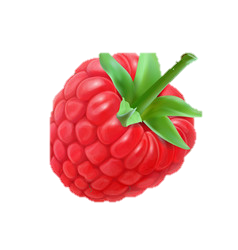 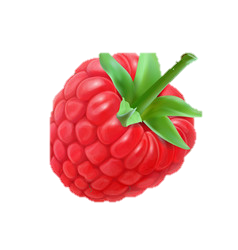 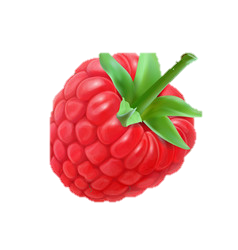 Підручник. 
Сторінка
158
«Віднови» рівності
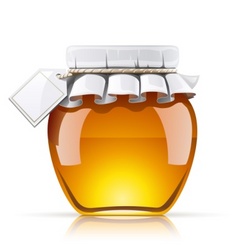 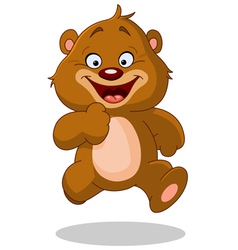 7  ∙  2  = 14
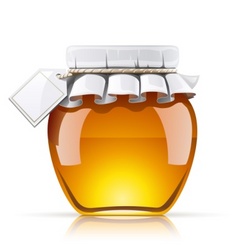 5  ∙  5  = 25
1  ∙  9  = 9
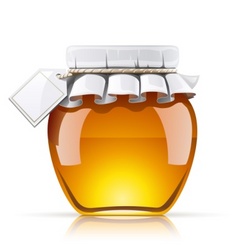 1  ∙  10  = 10
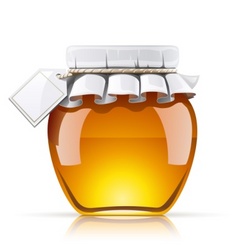 0  ∙  4  = 0
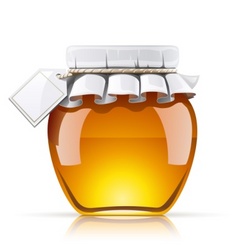 Підручник. 
Сторінка
158
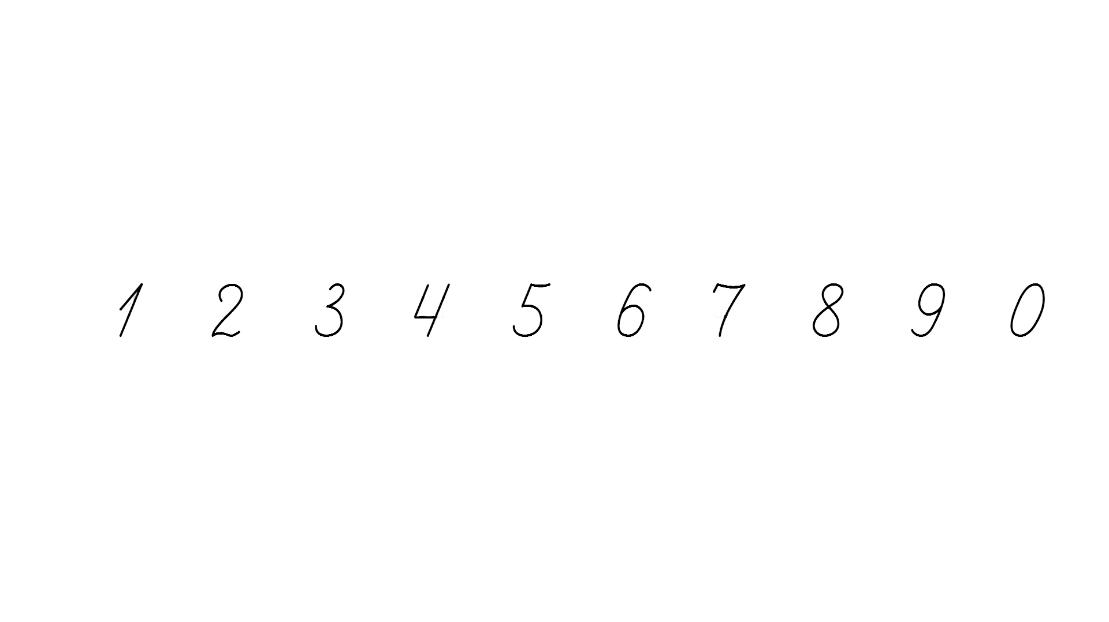 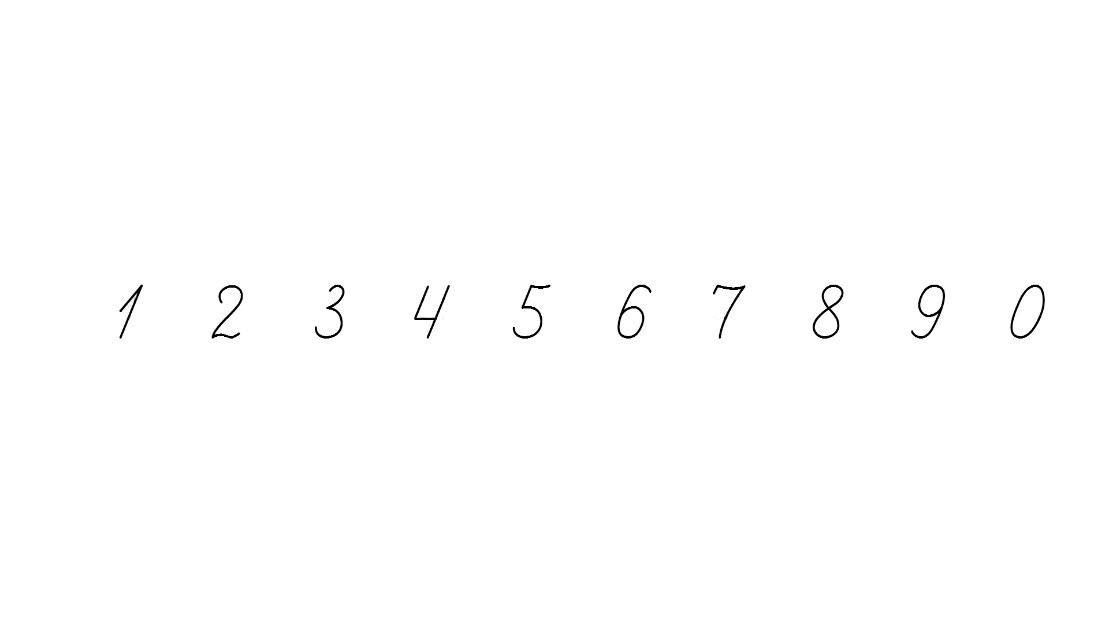 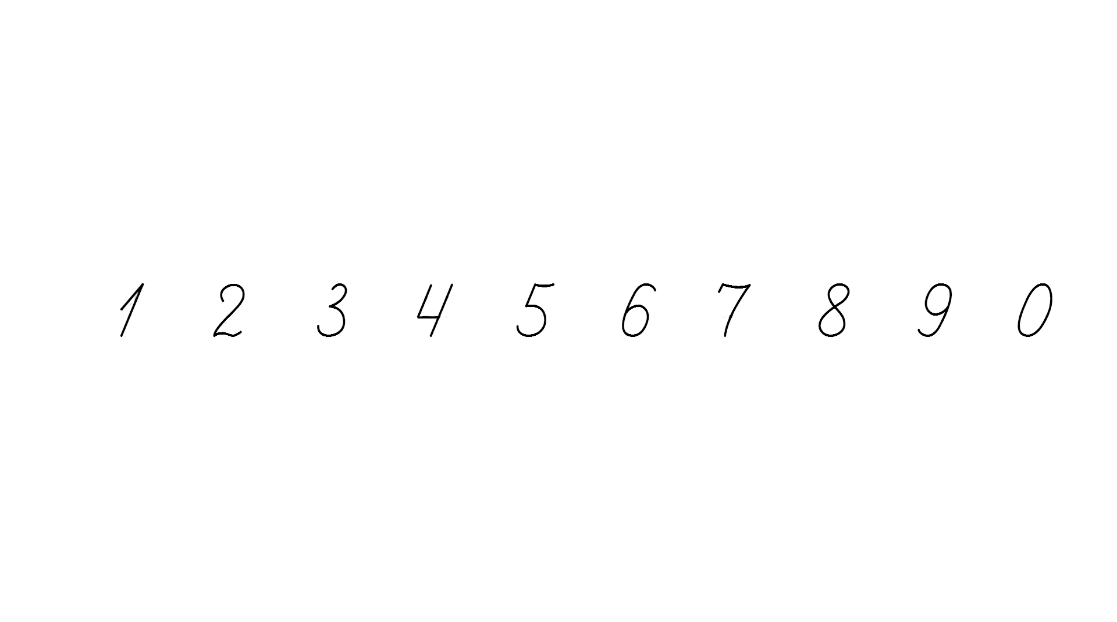 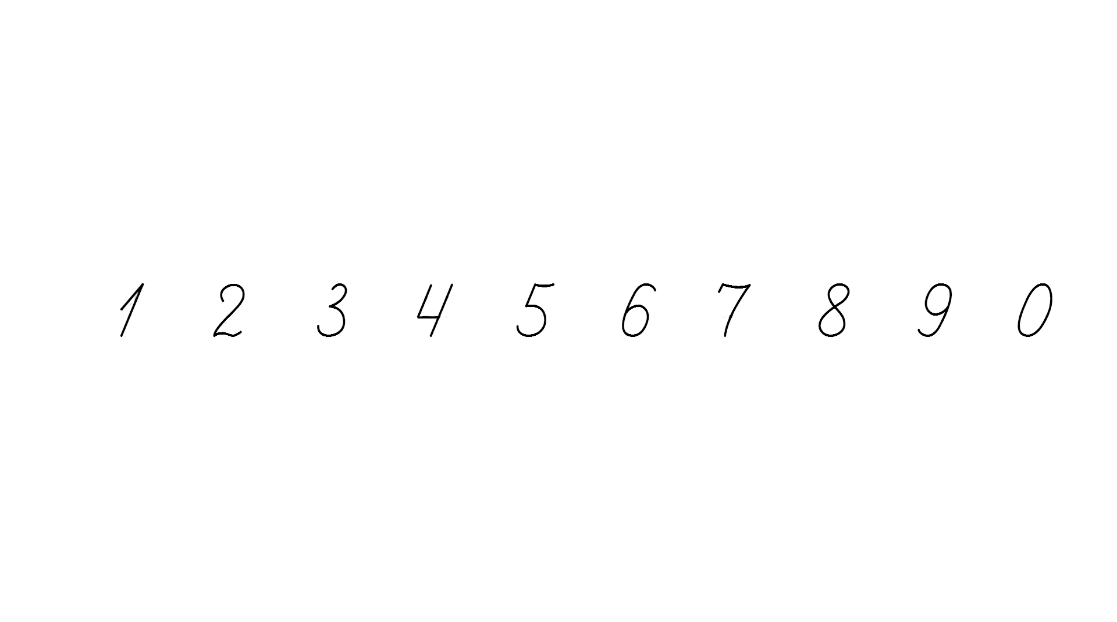 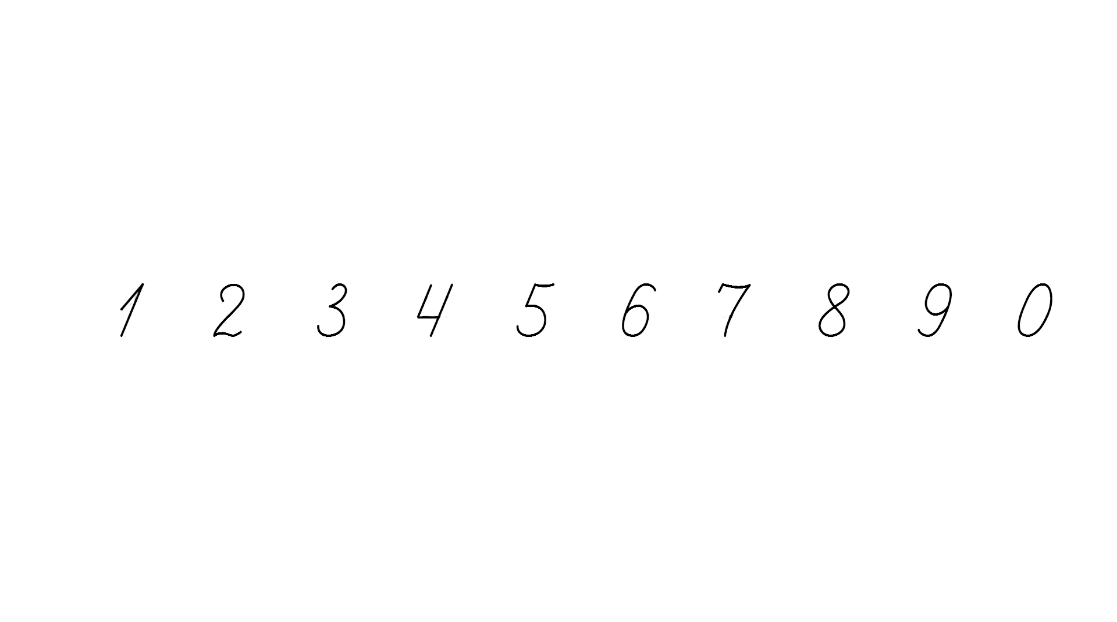 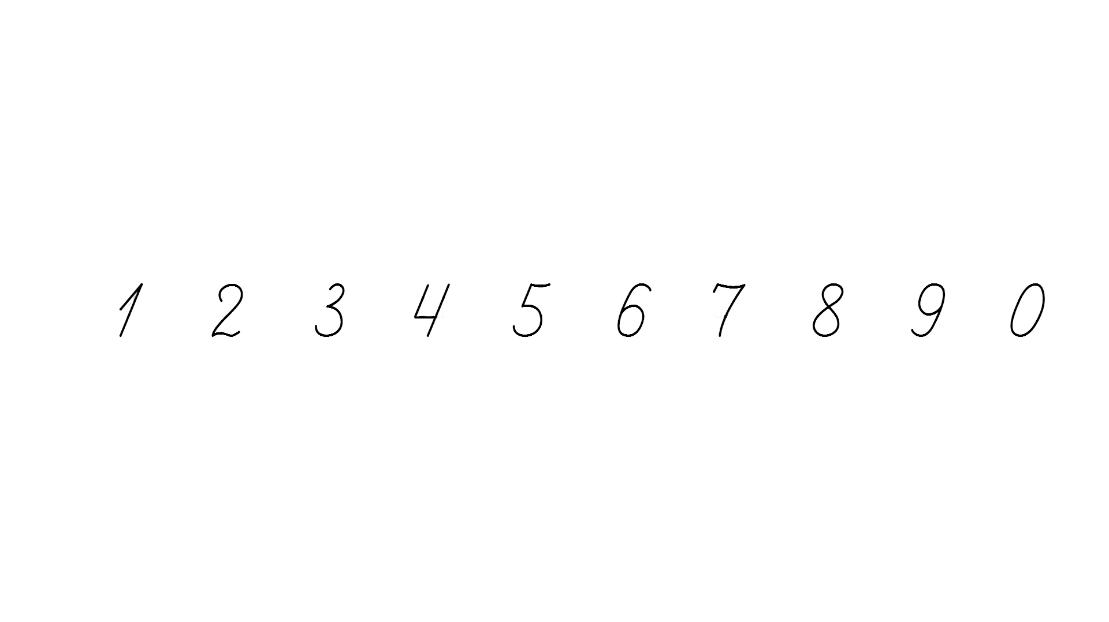 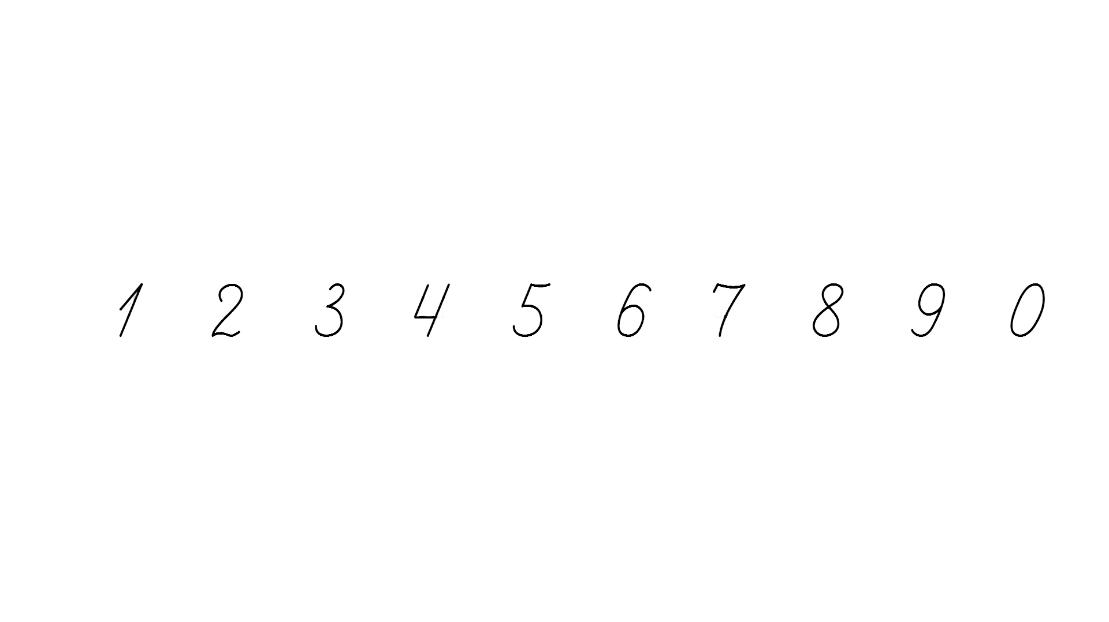 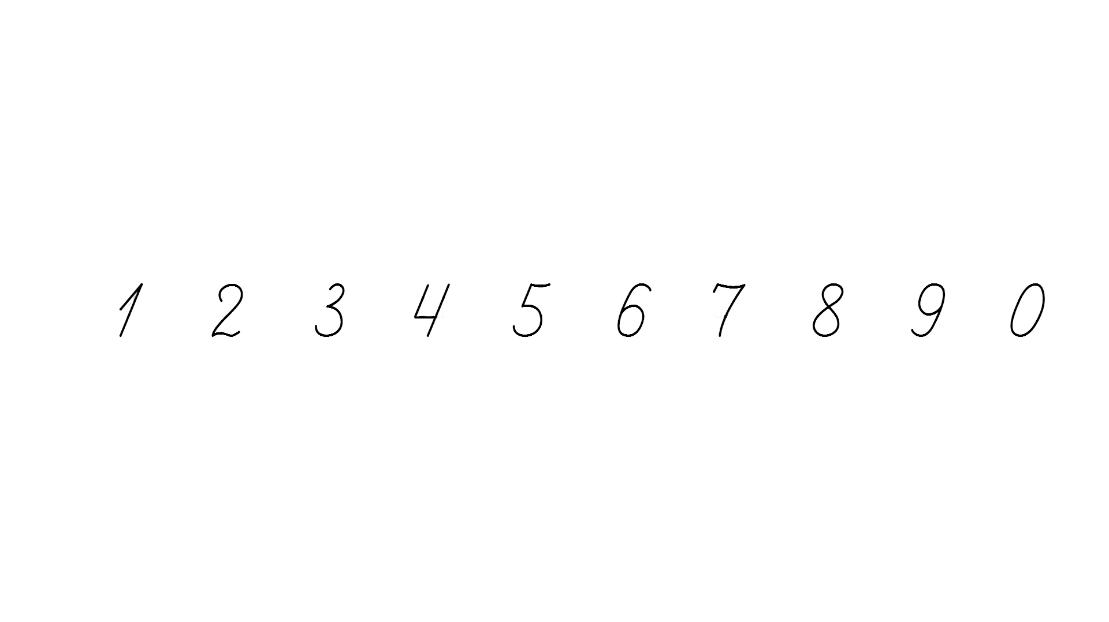 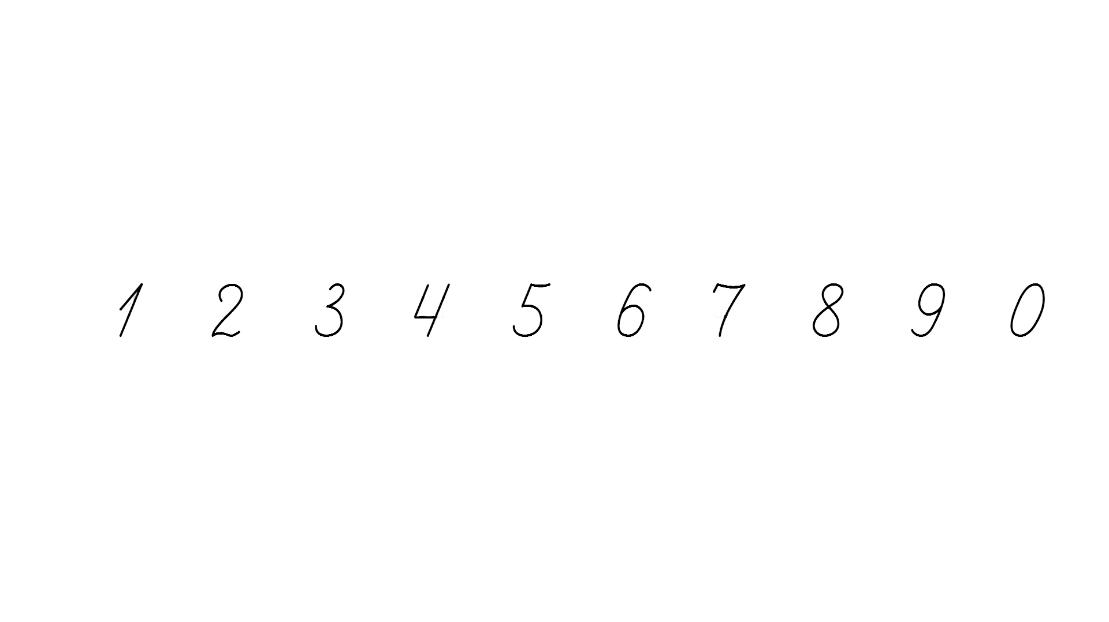 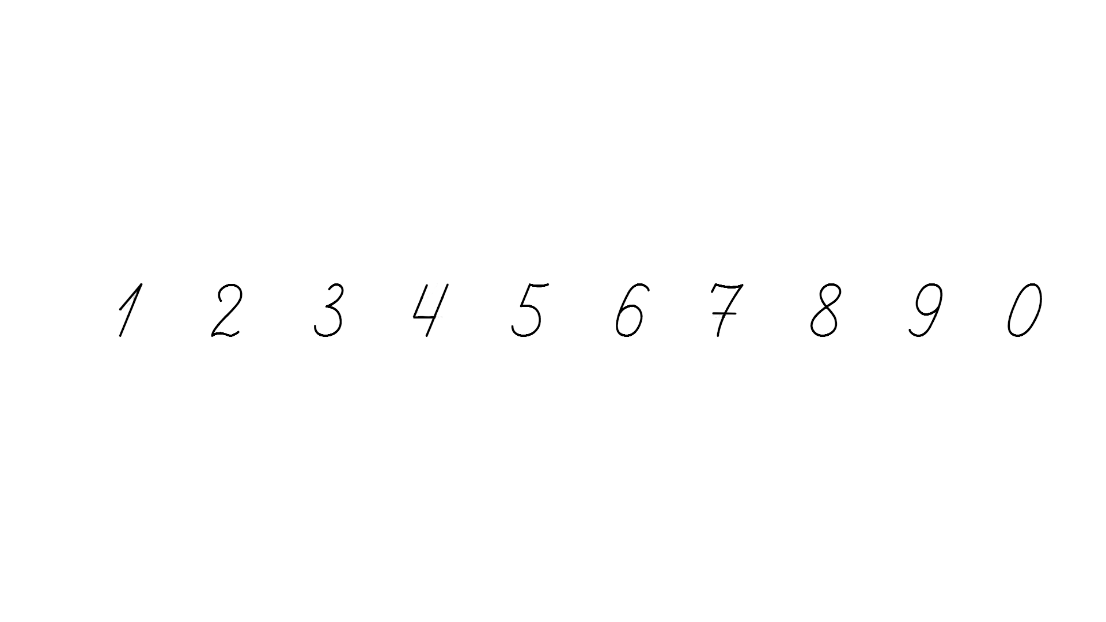 Обчисли
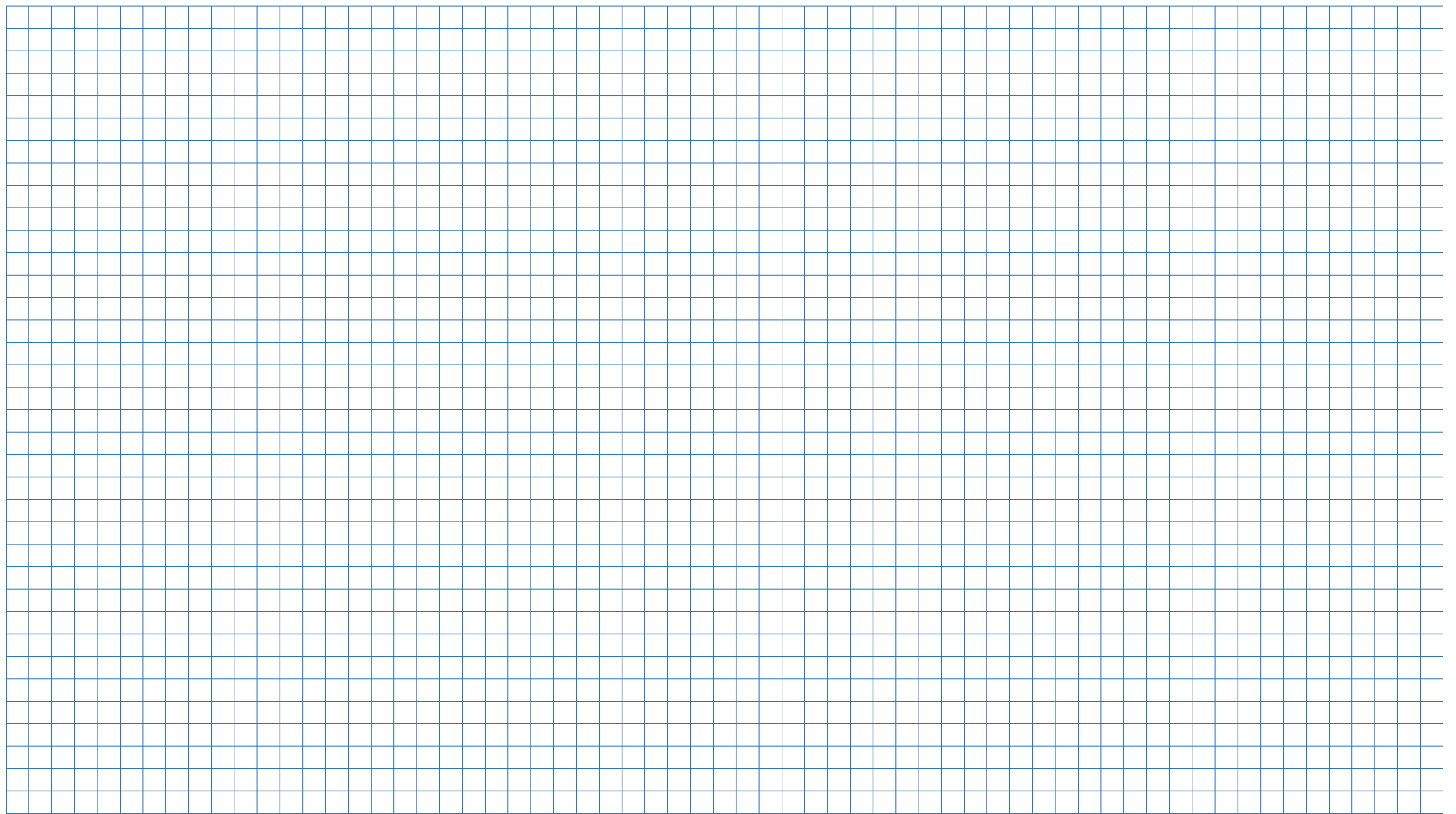 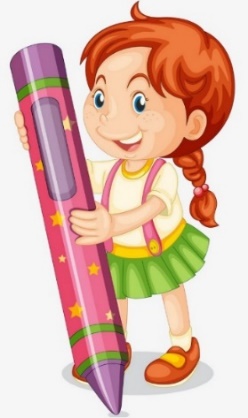 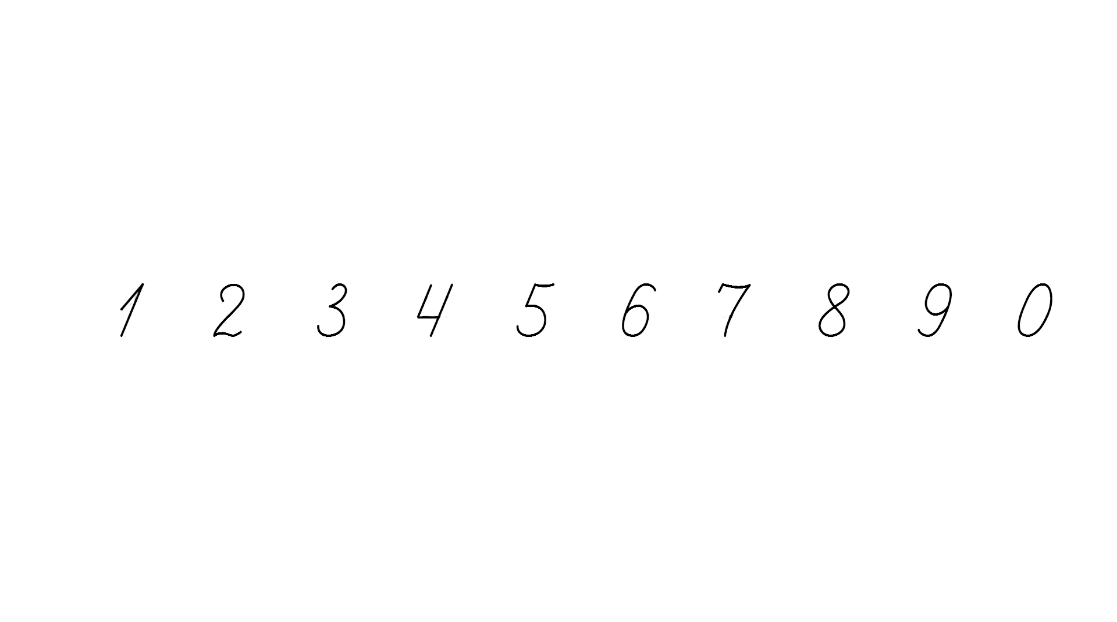 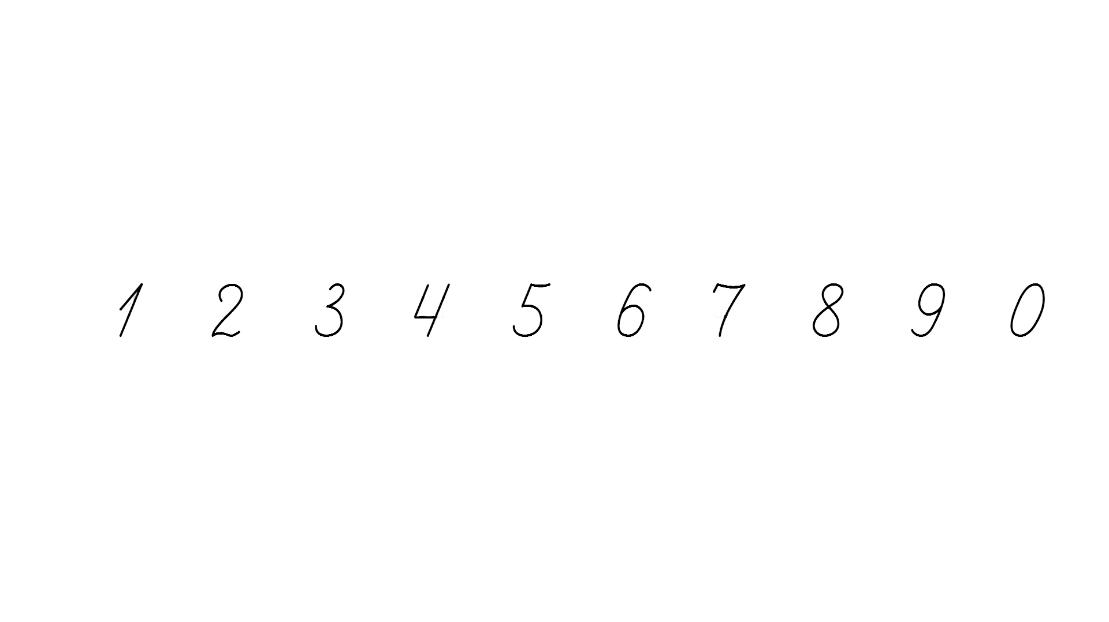 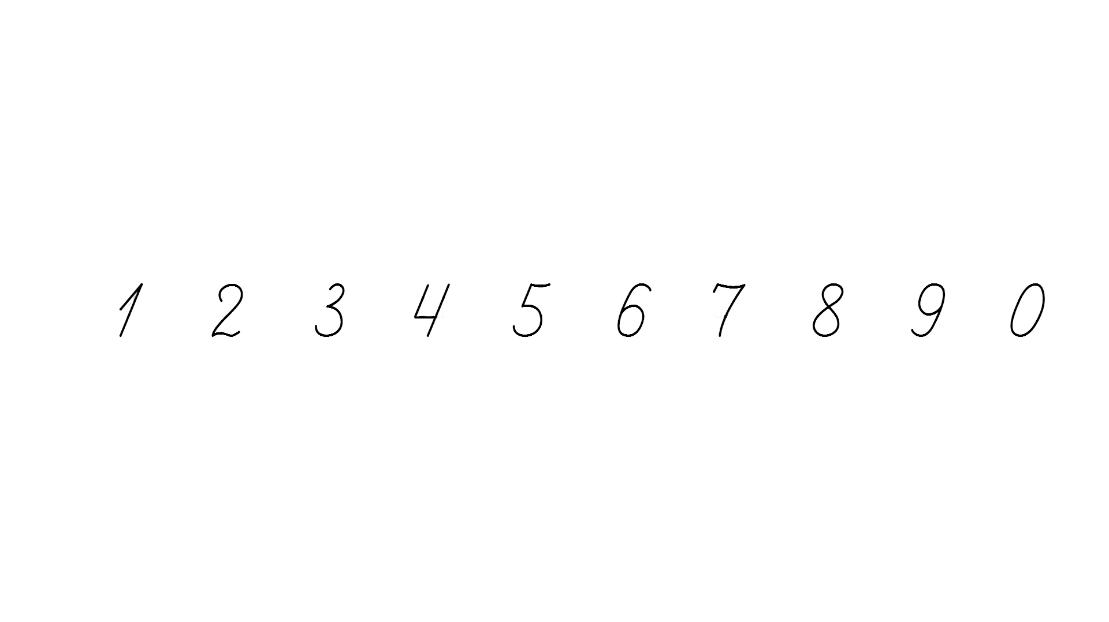 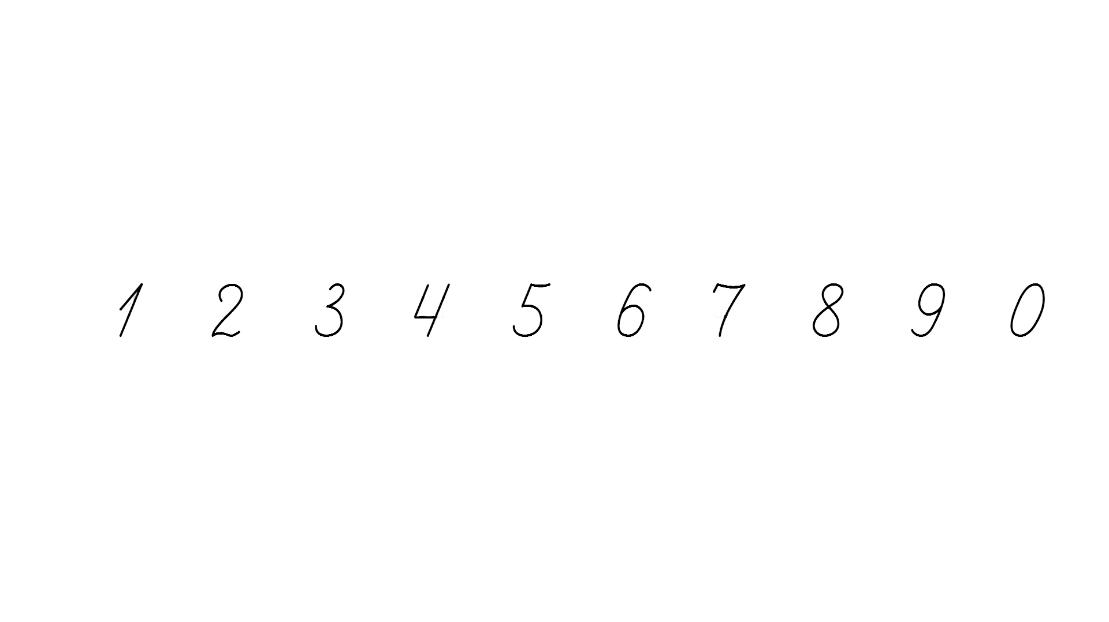 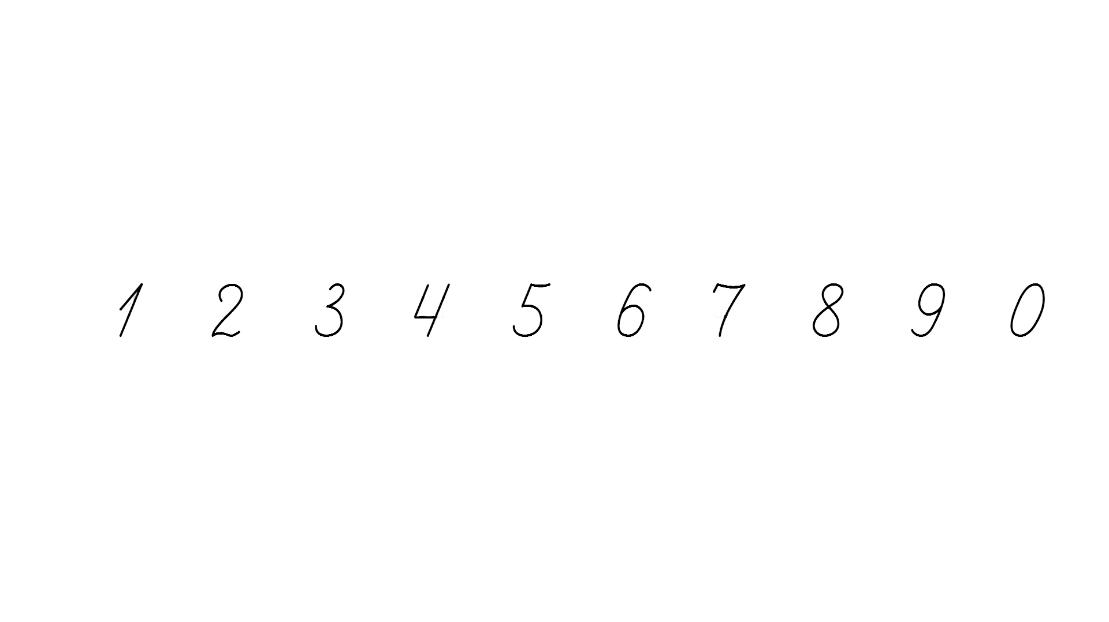 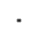 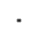 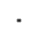 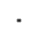 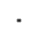 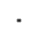 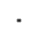 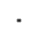 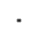 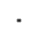 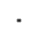 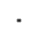 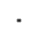 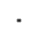 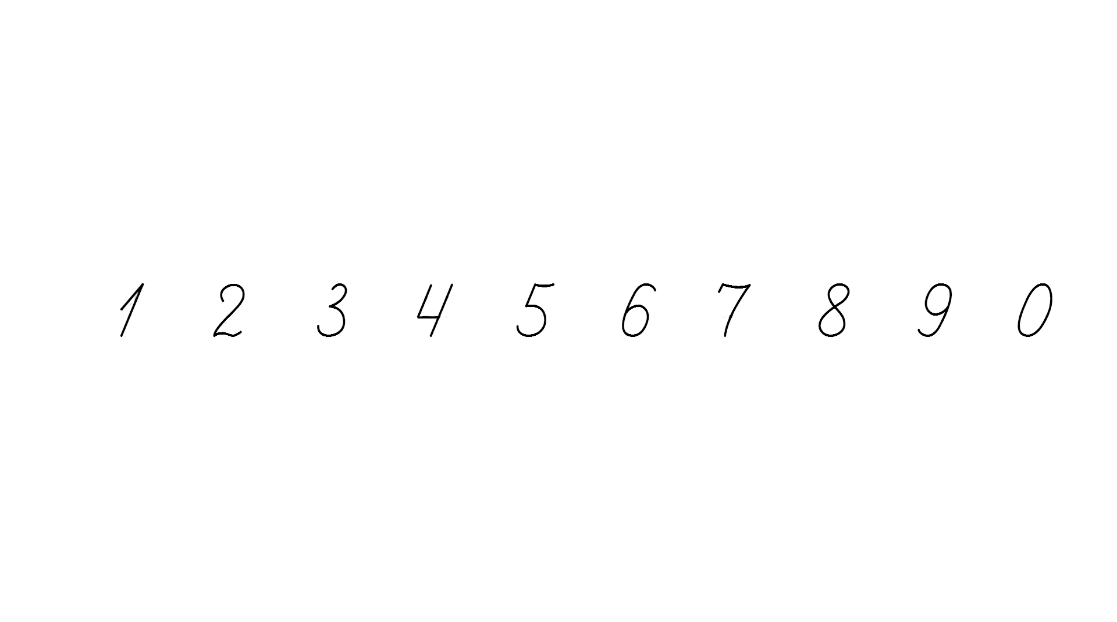 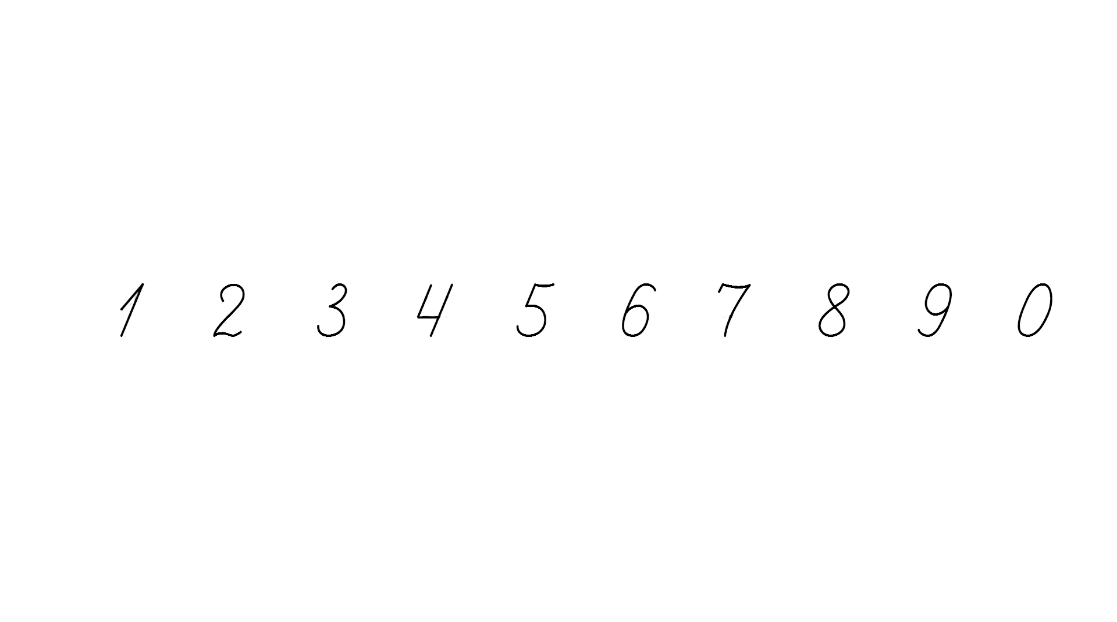 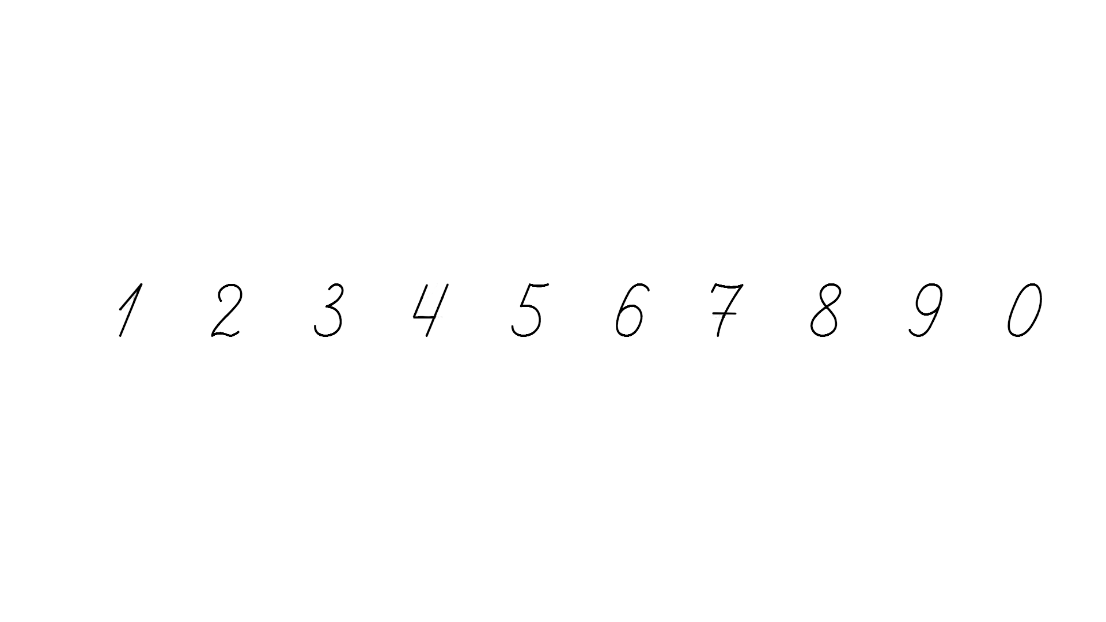 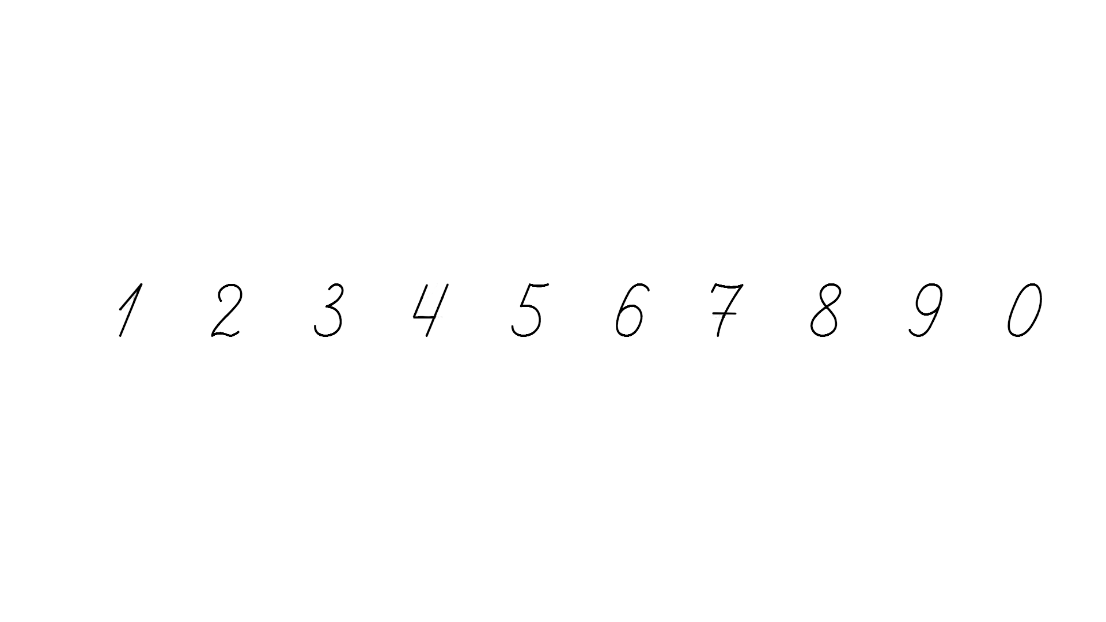 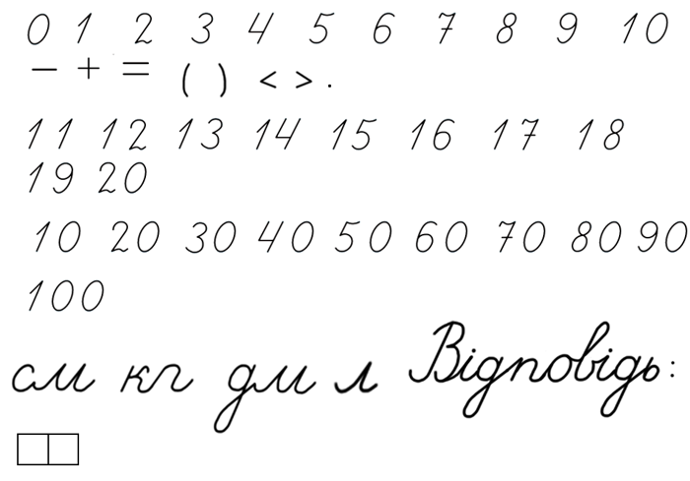 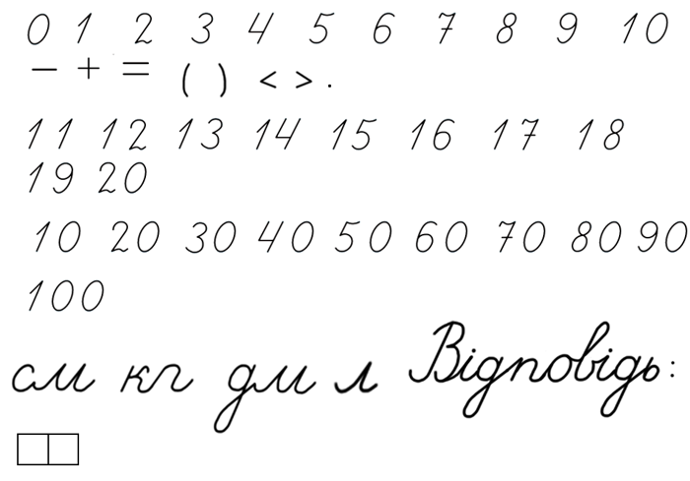 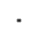 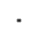 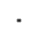 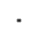 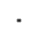 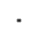 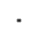 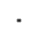 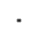 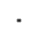 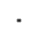 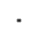 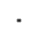 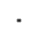 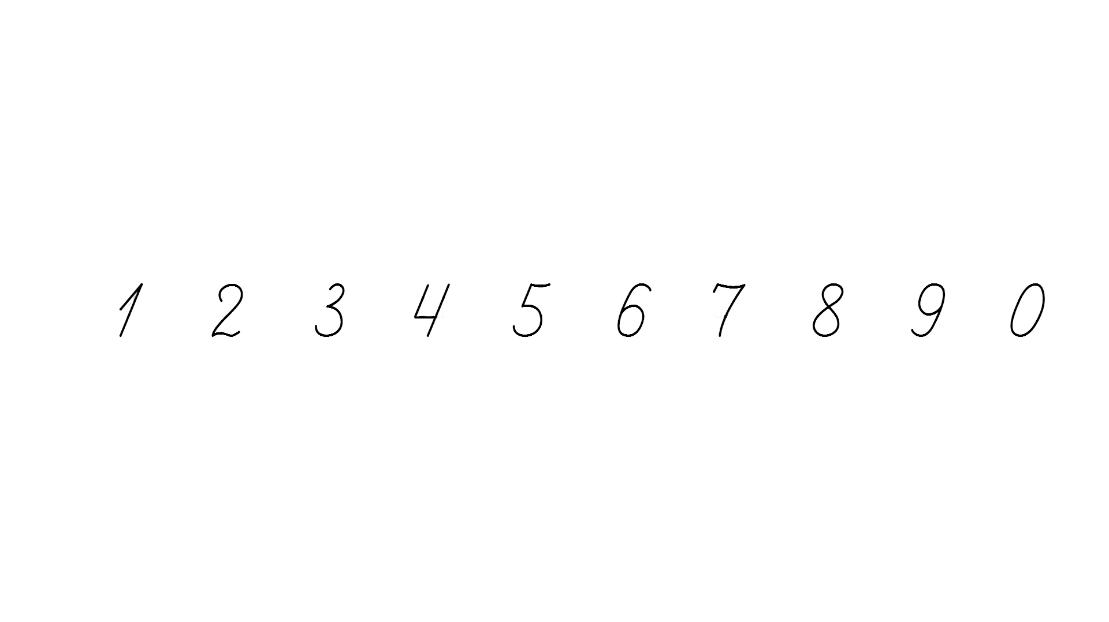 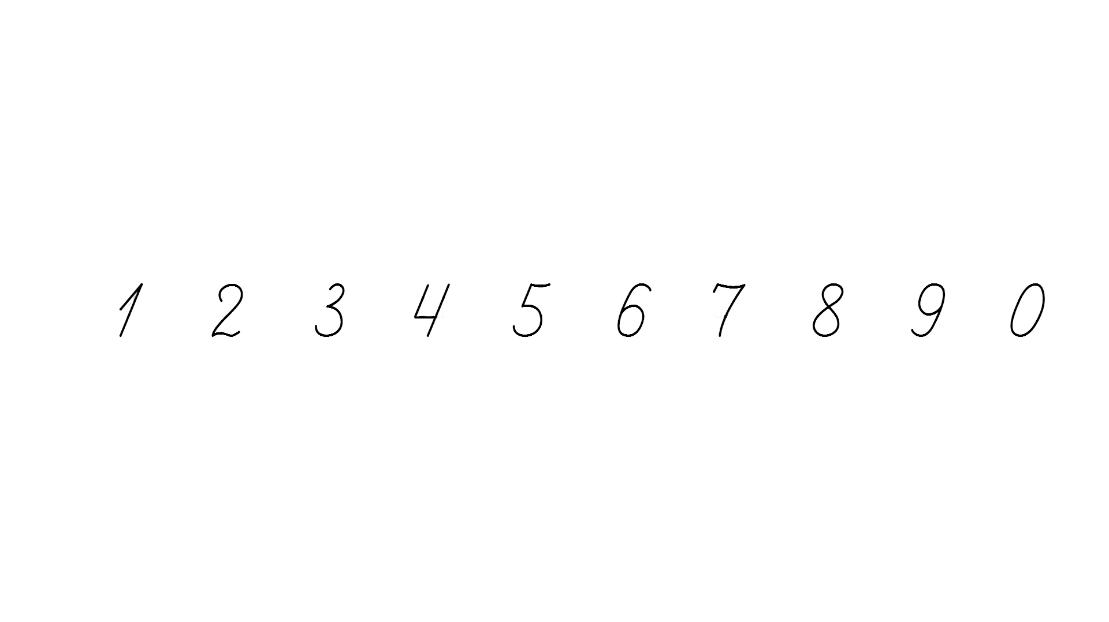 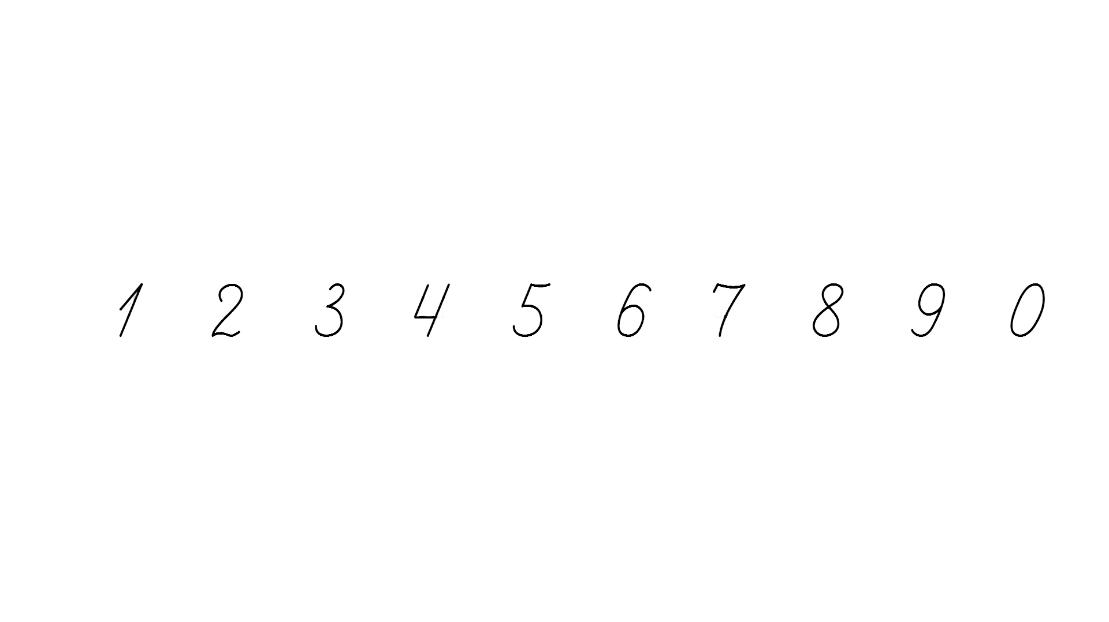 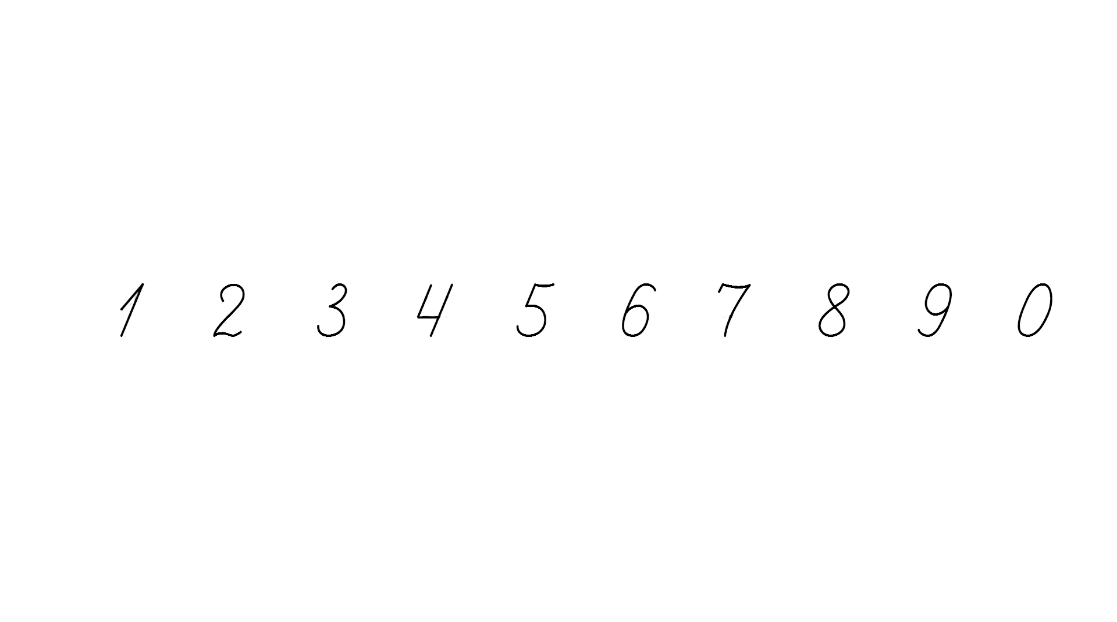 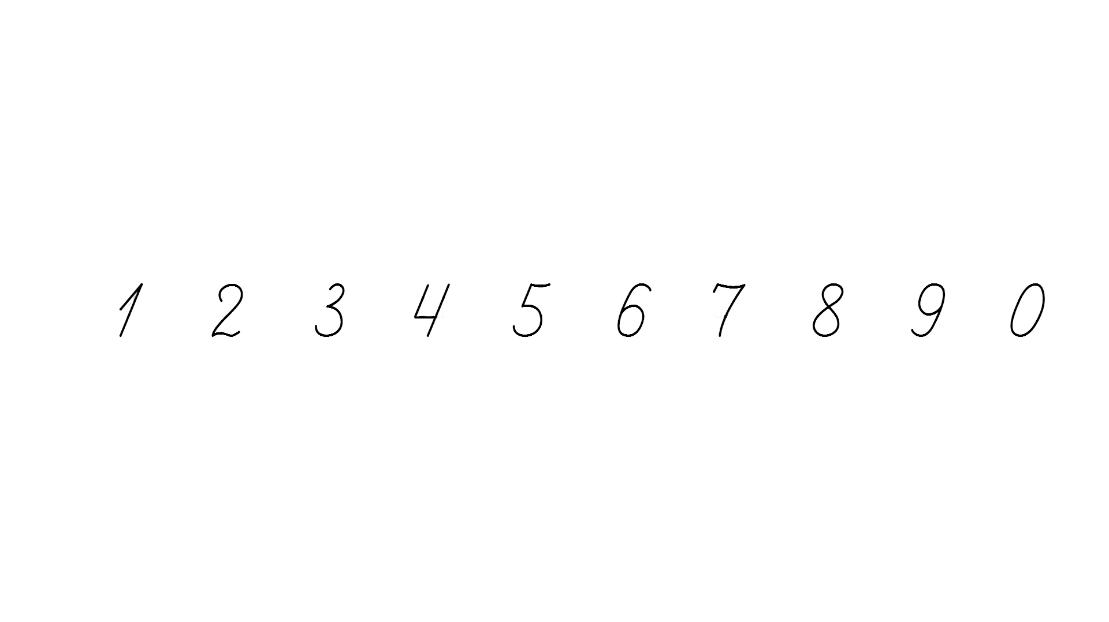 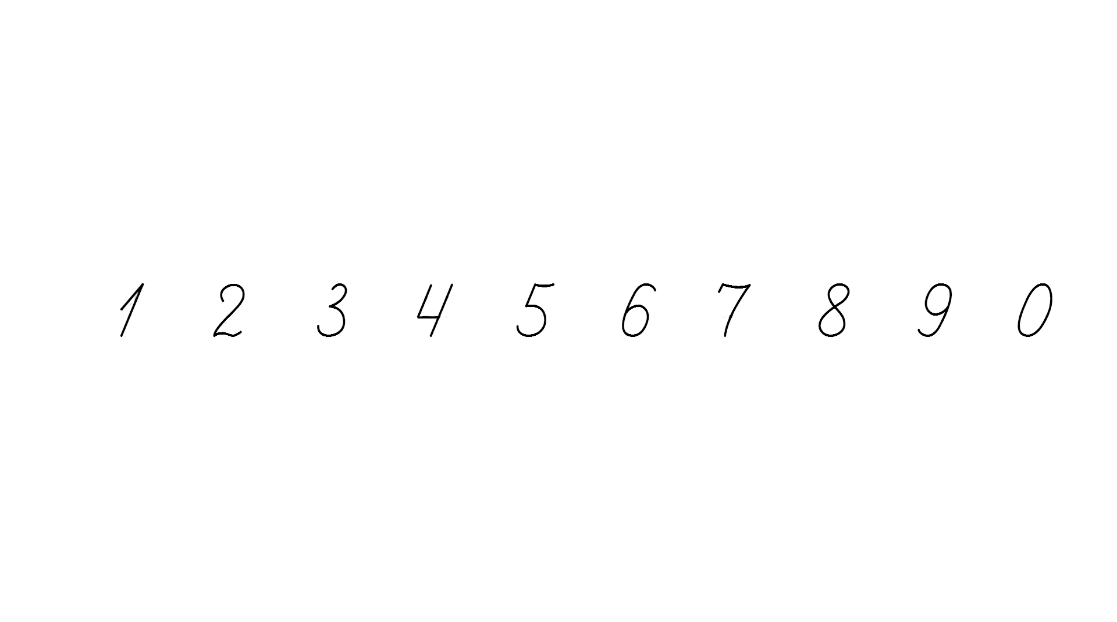 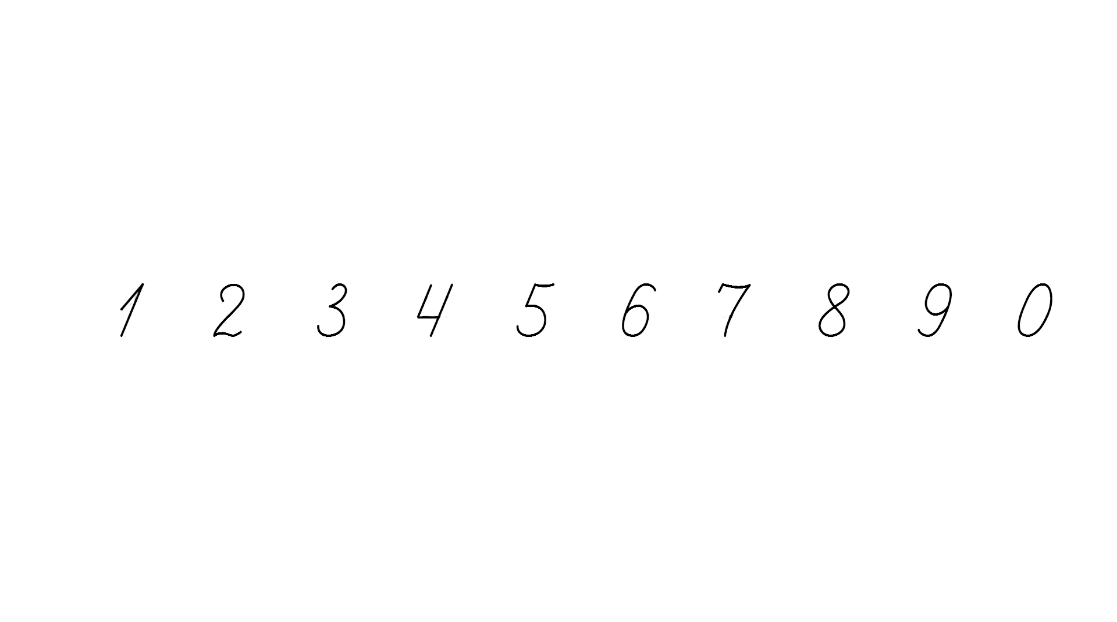 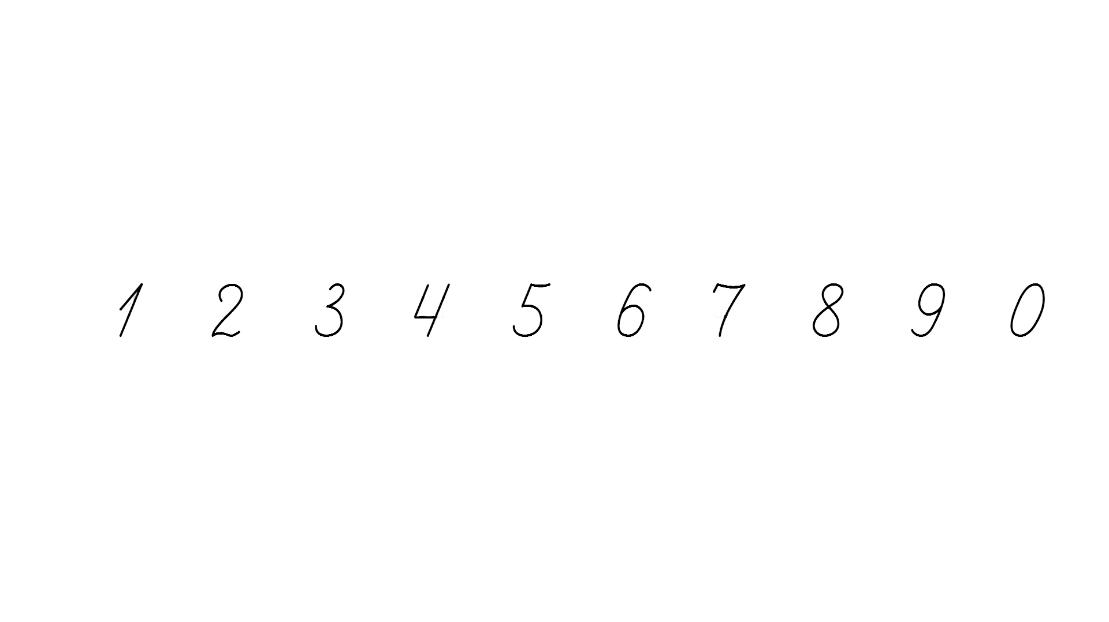 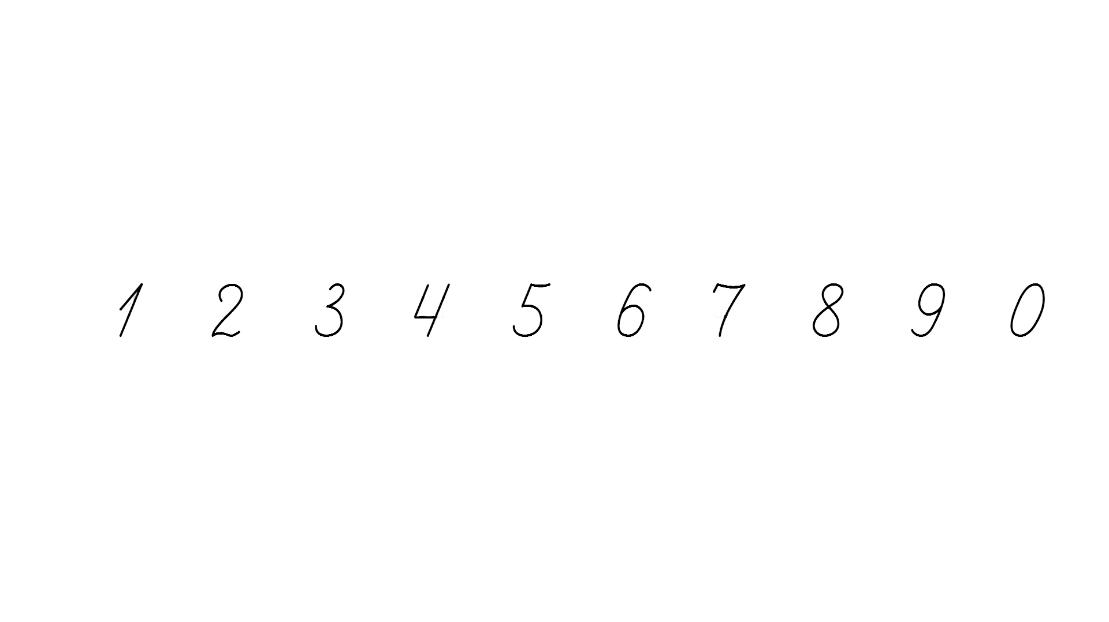 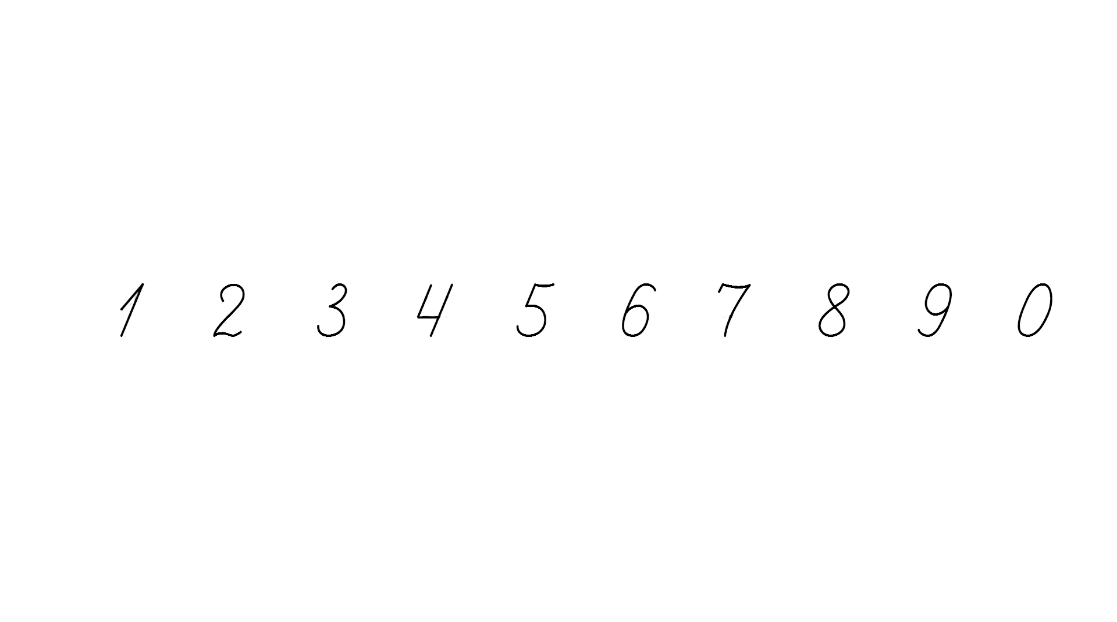 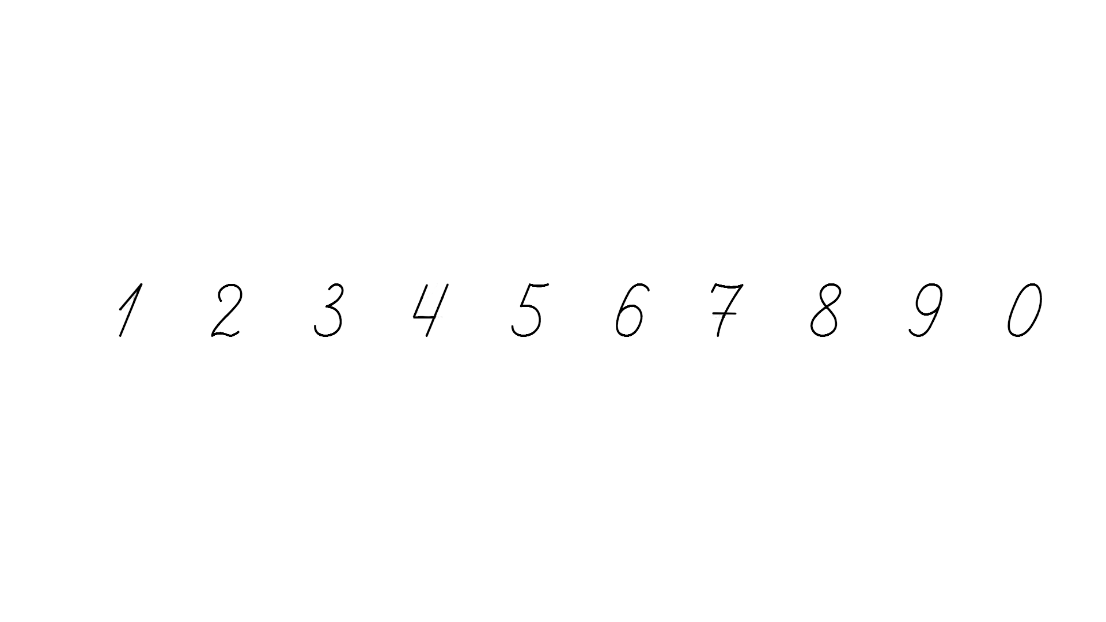 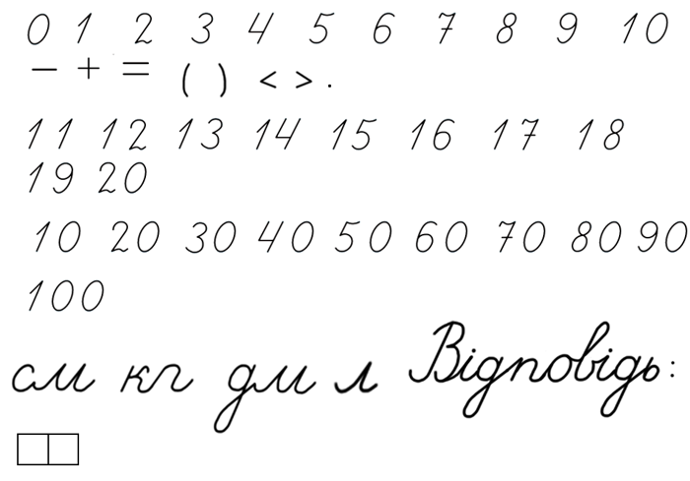 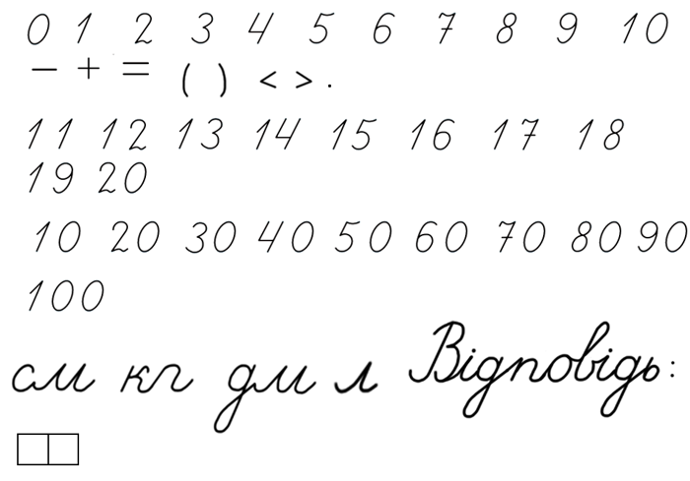 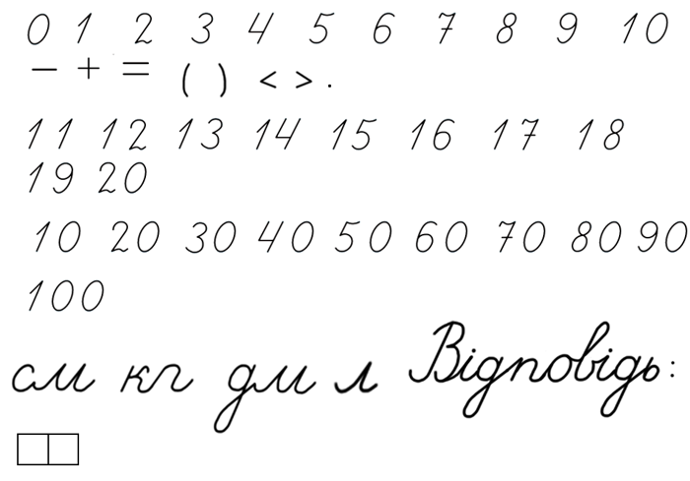 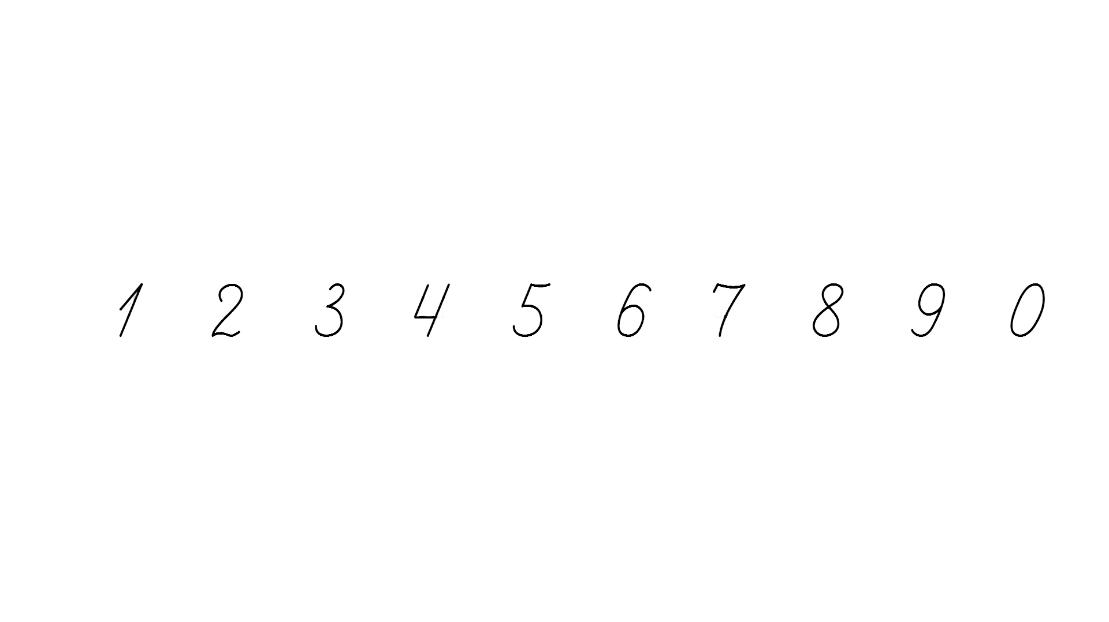 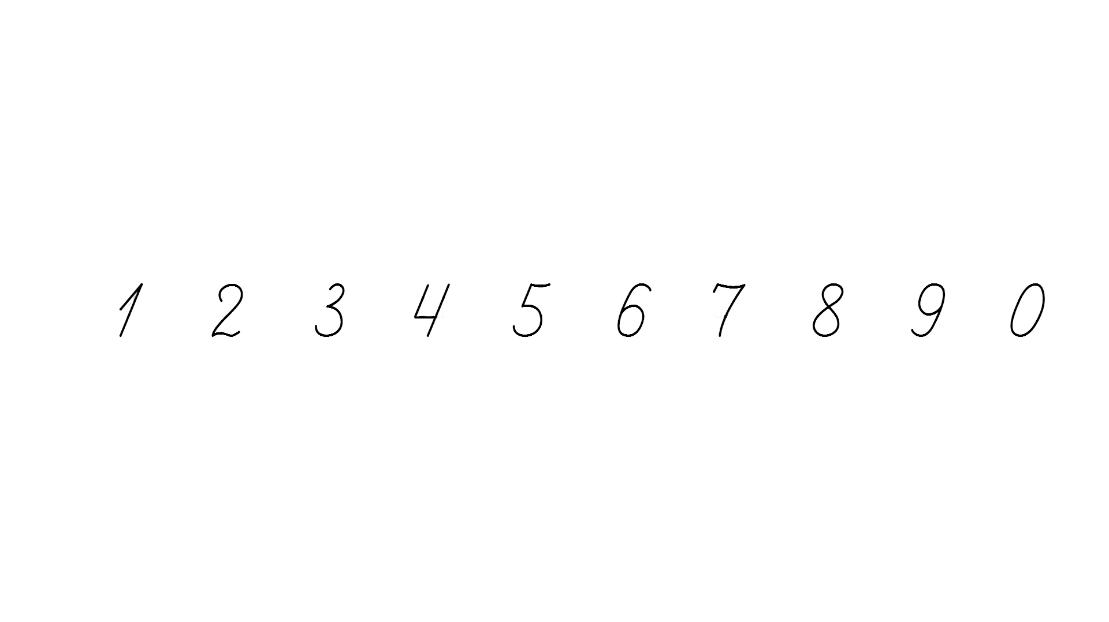 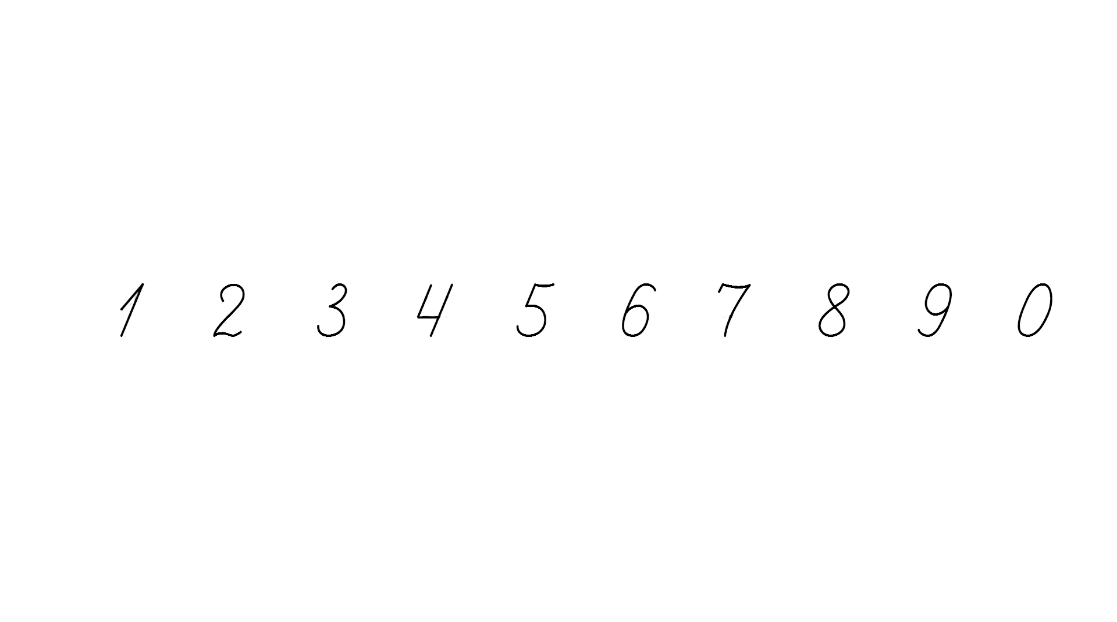 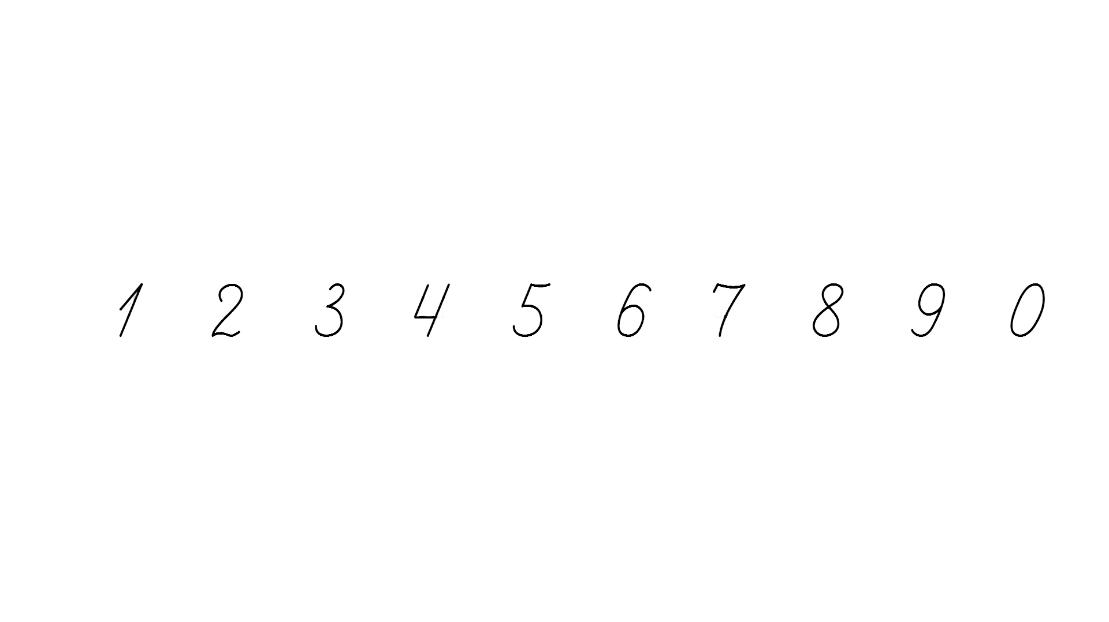 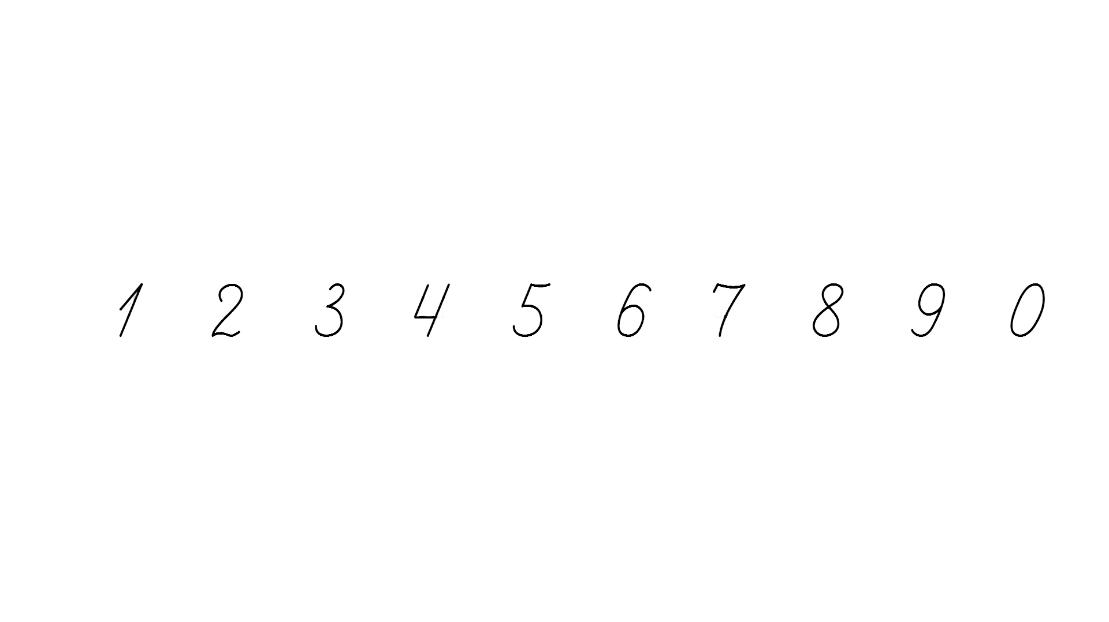 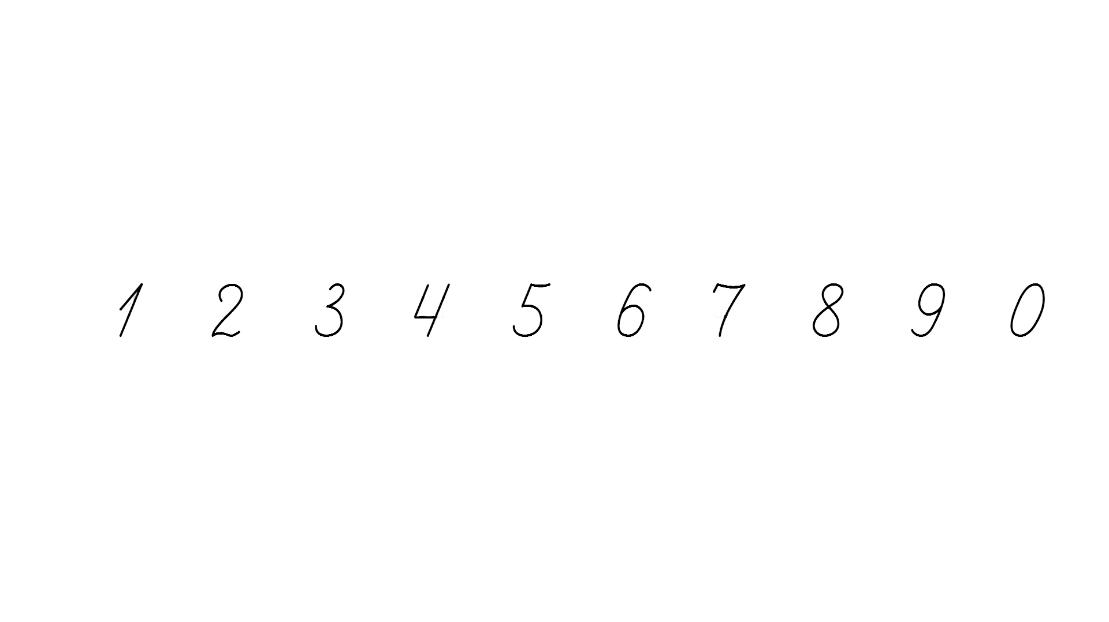 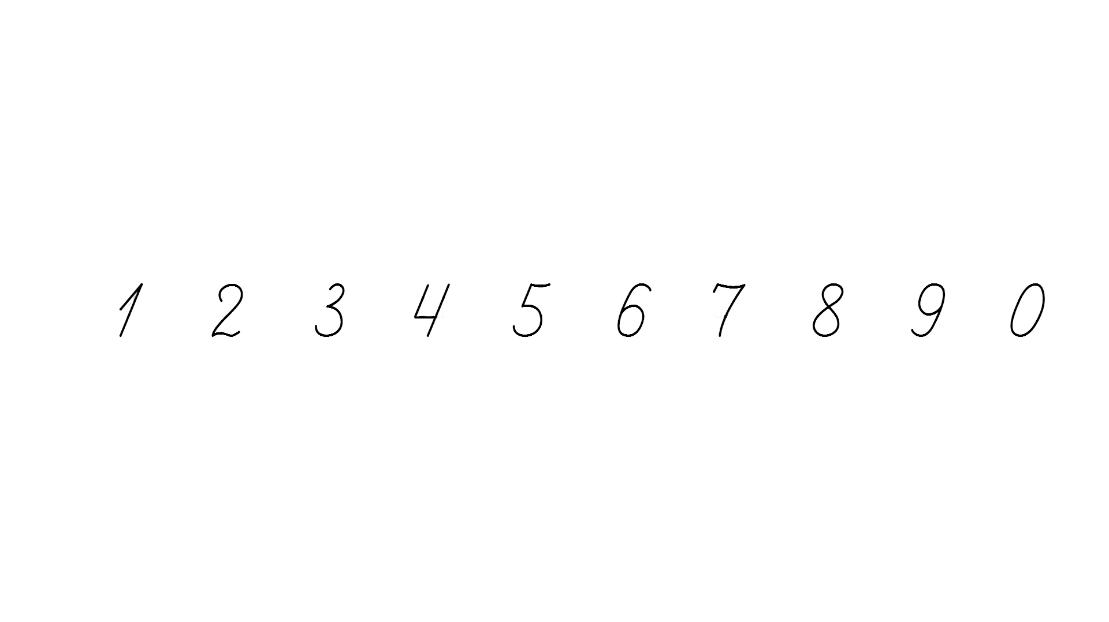 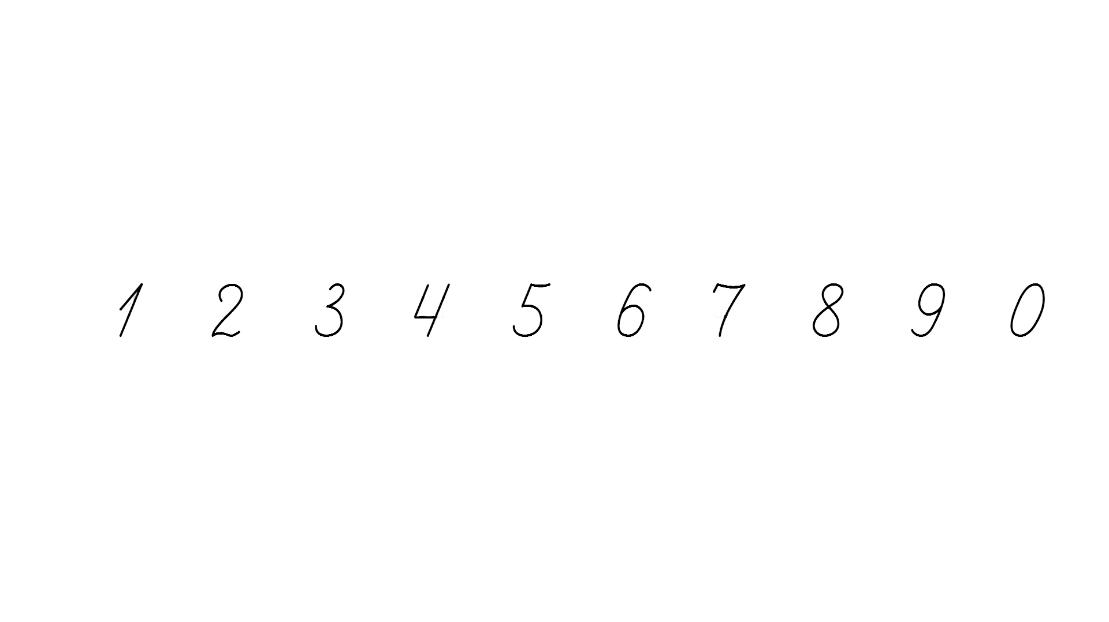 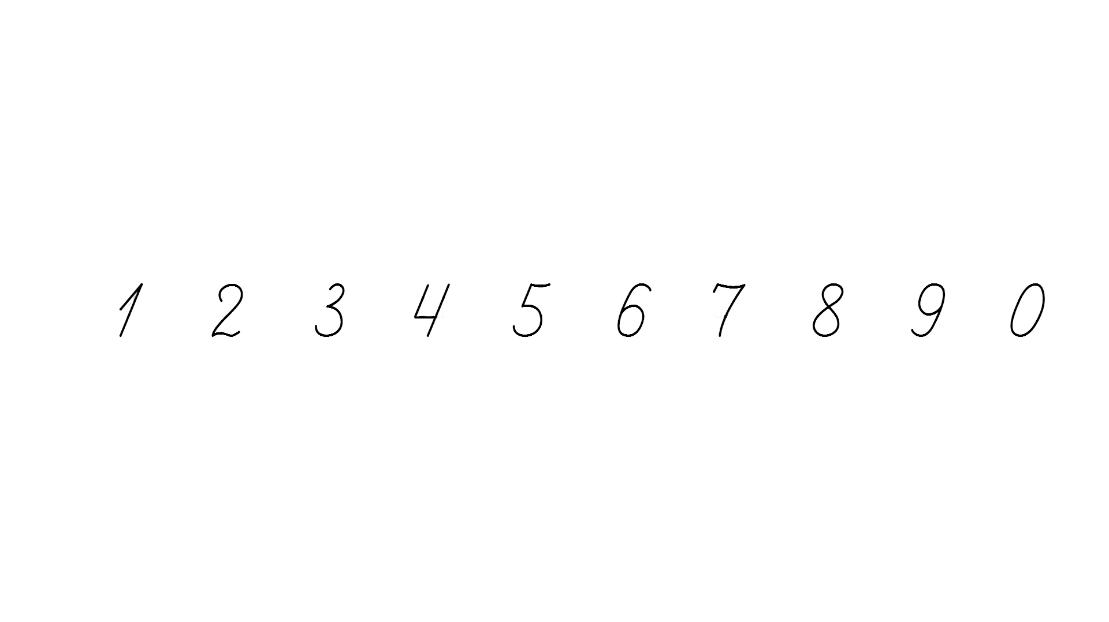 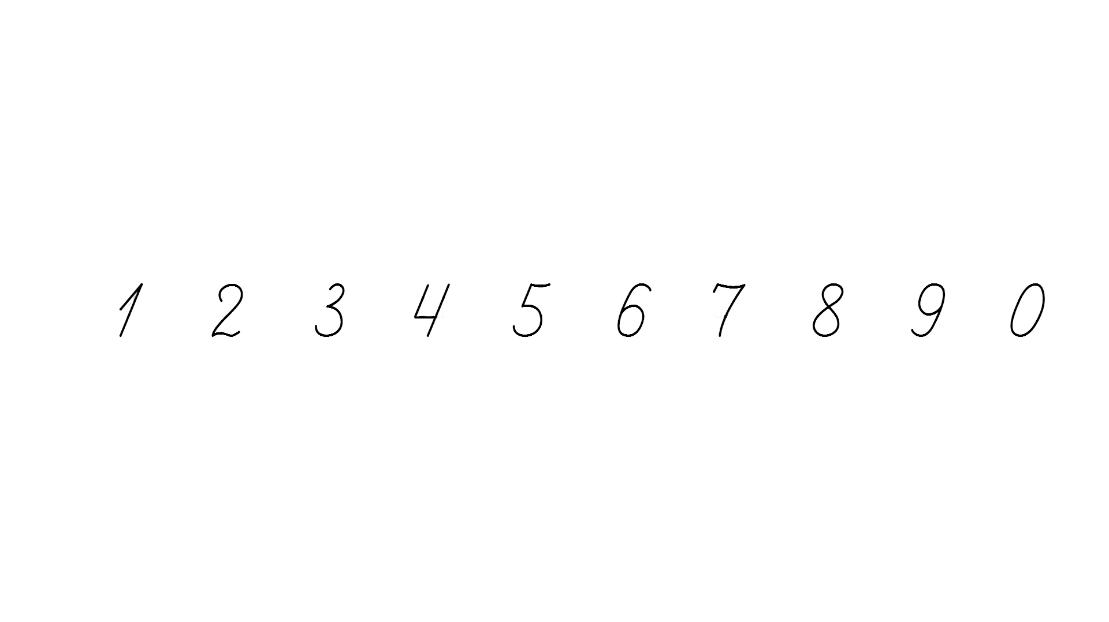 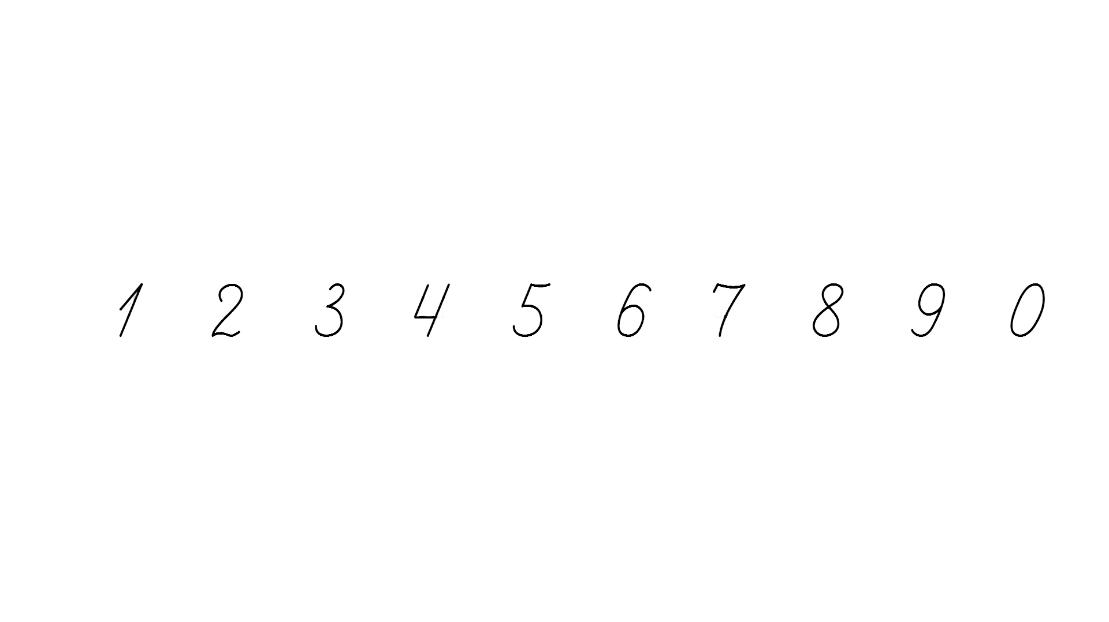 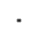 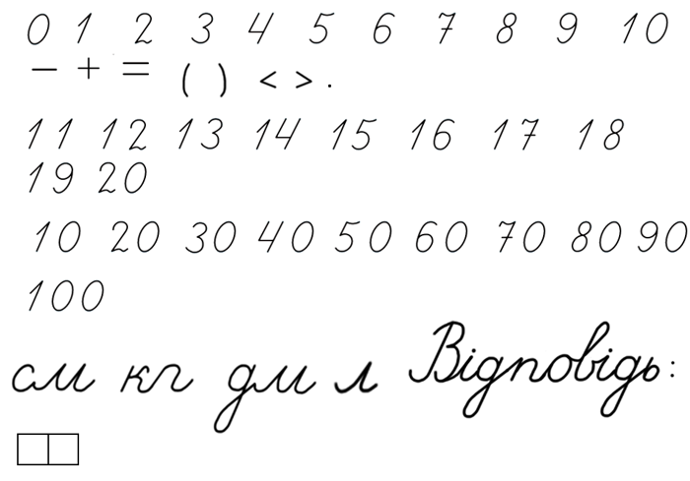 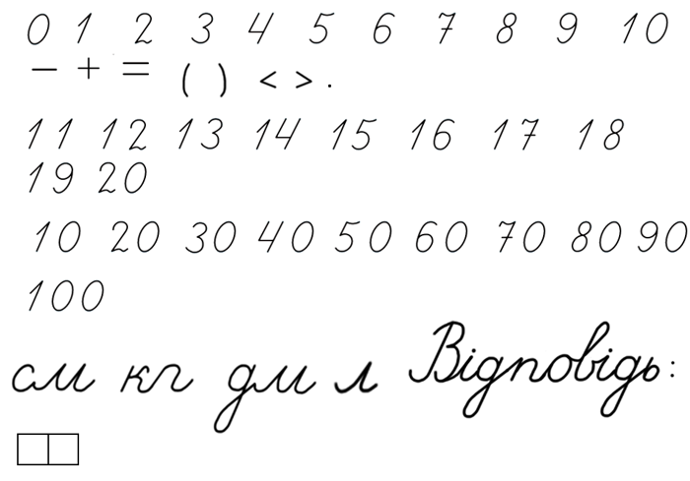 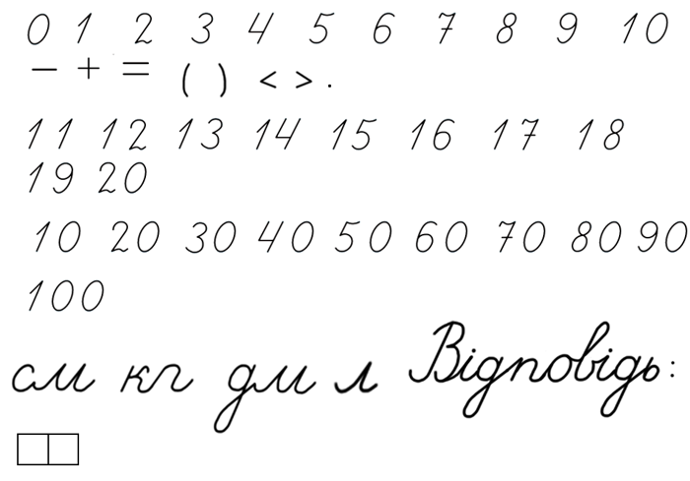 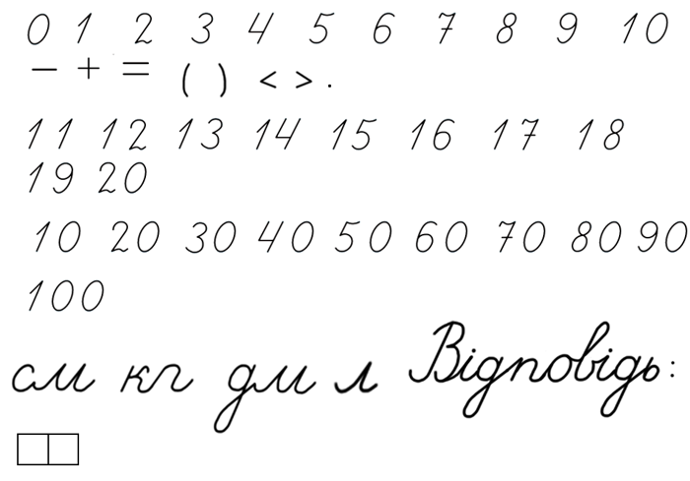 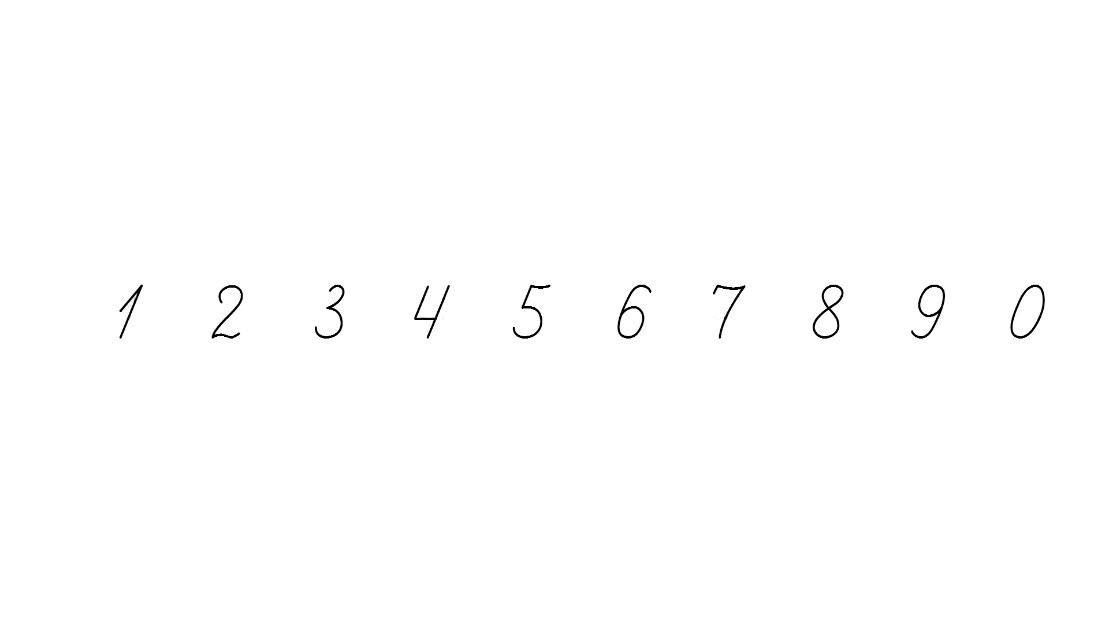 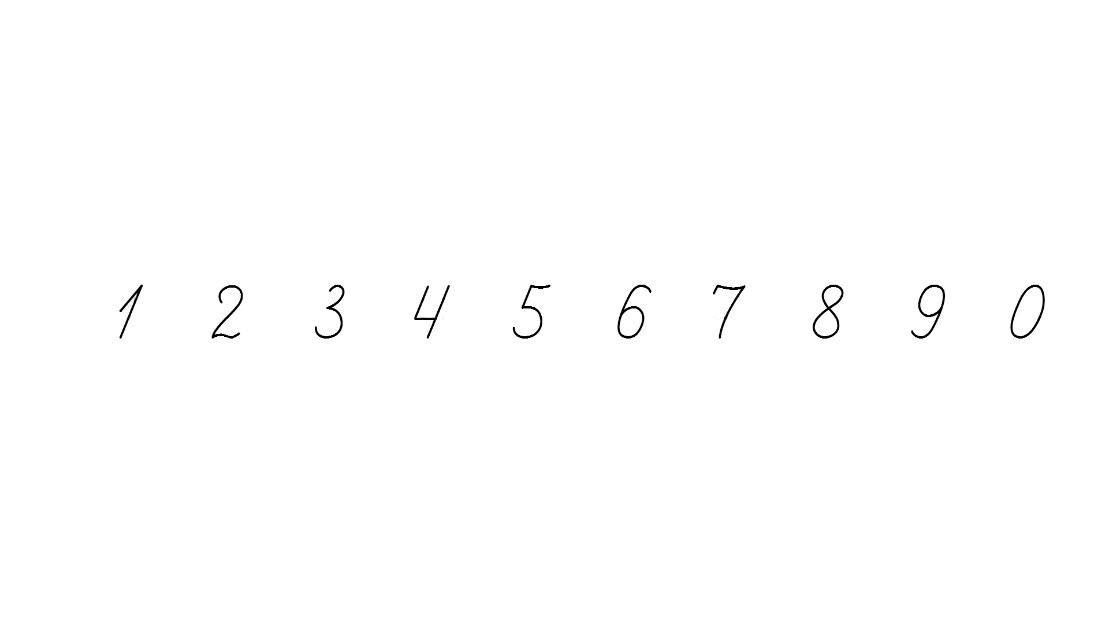 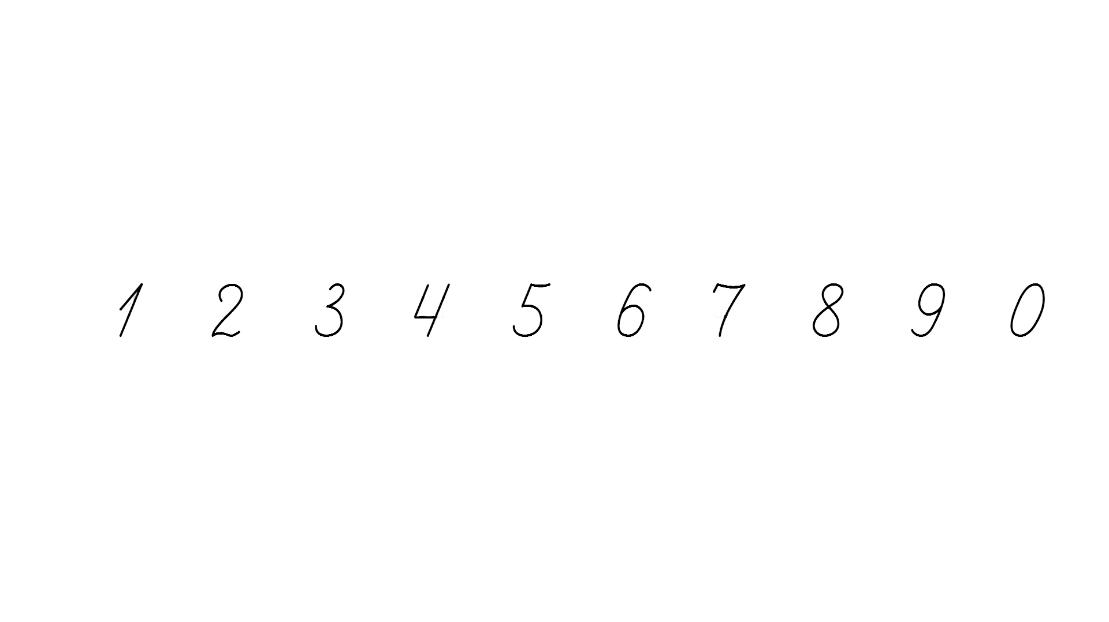 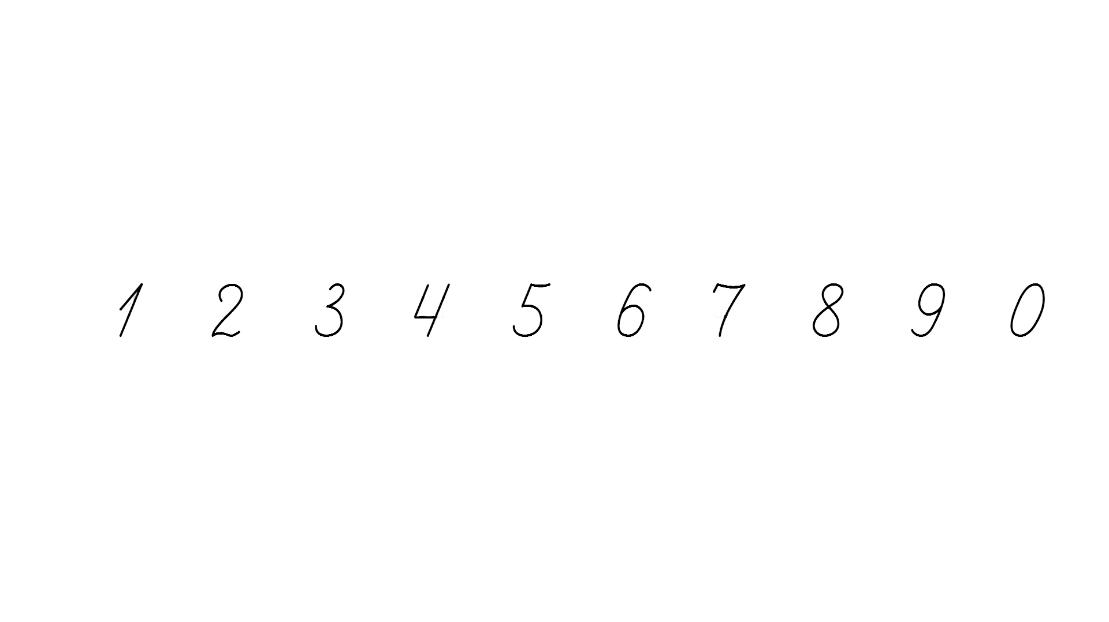 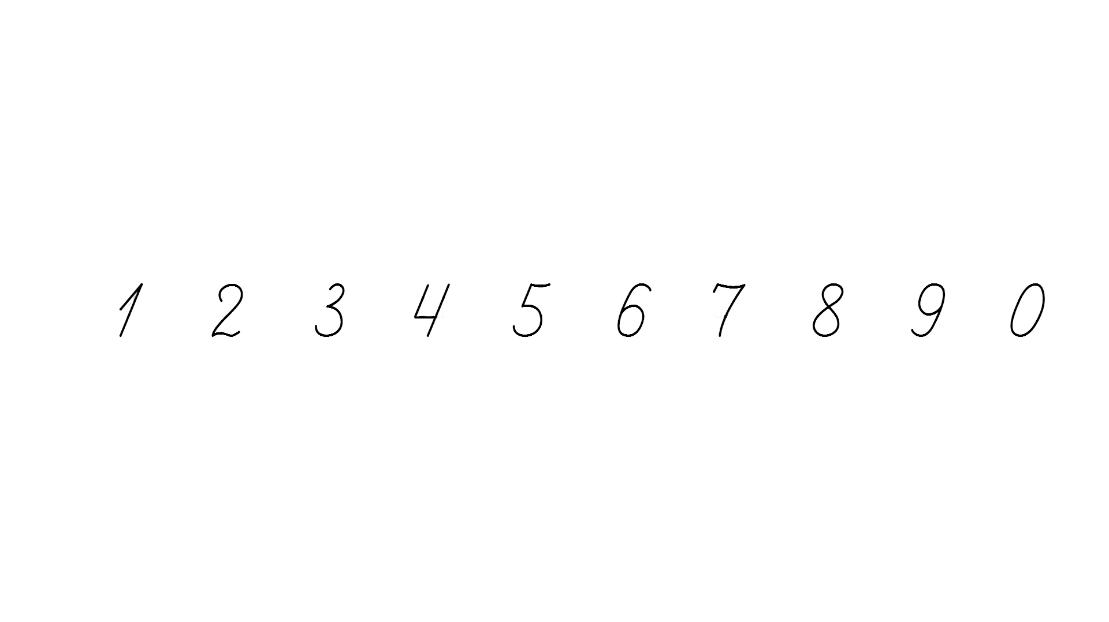 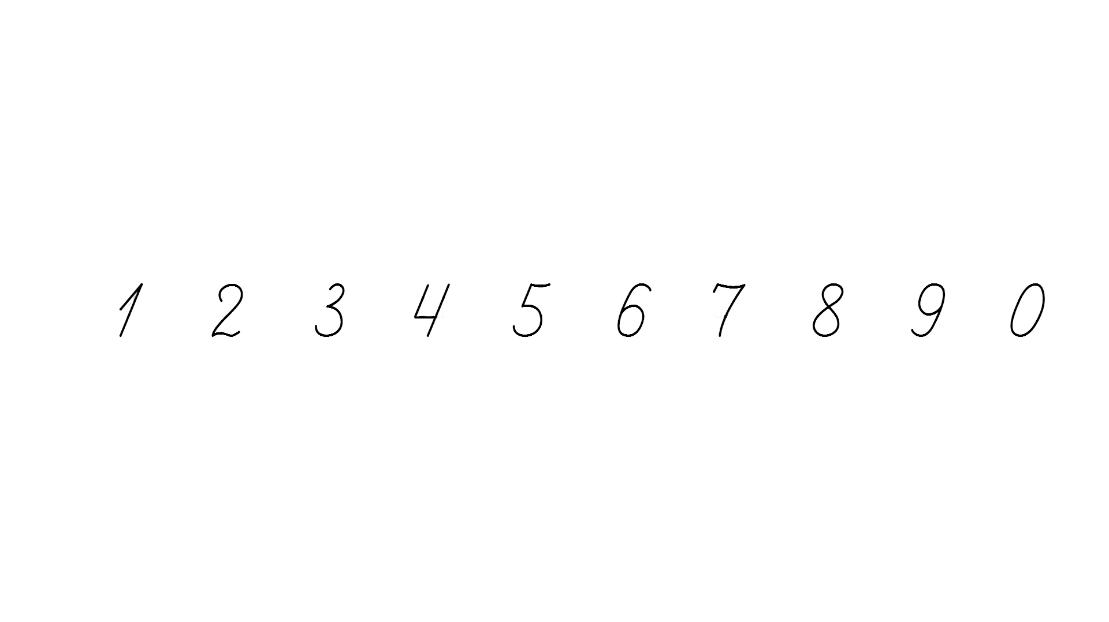 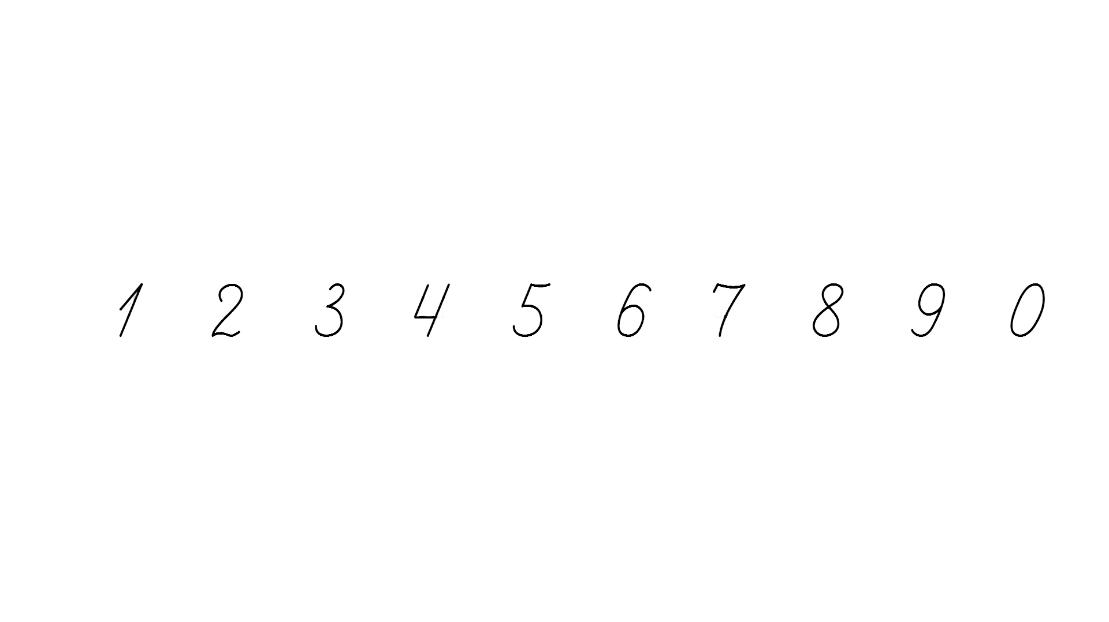 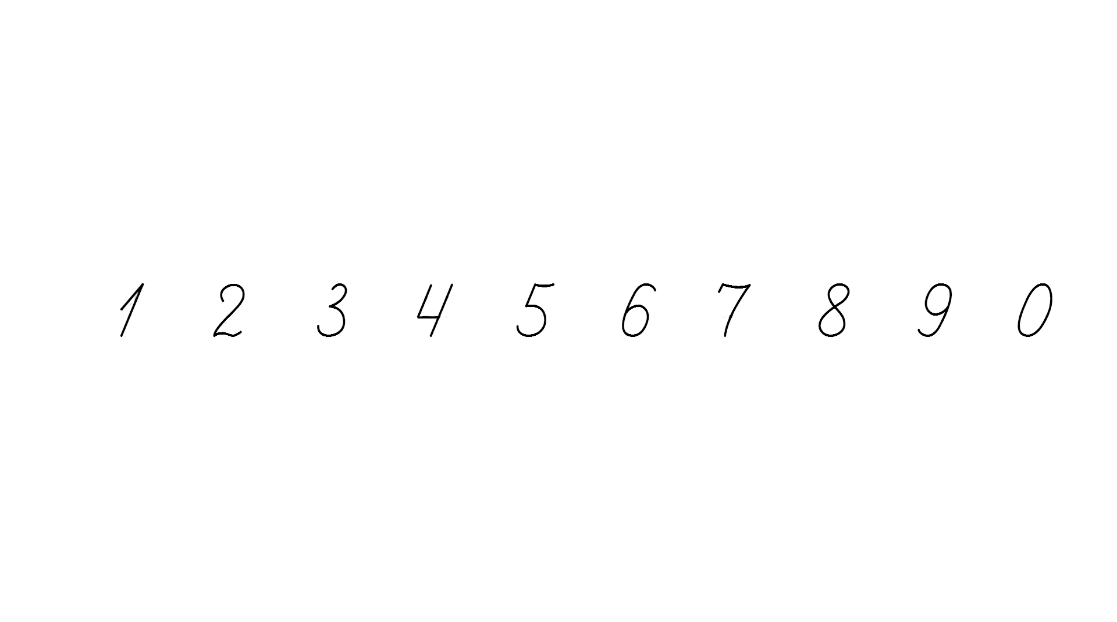 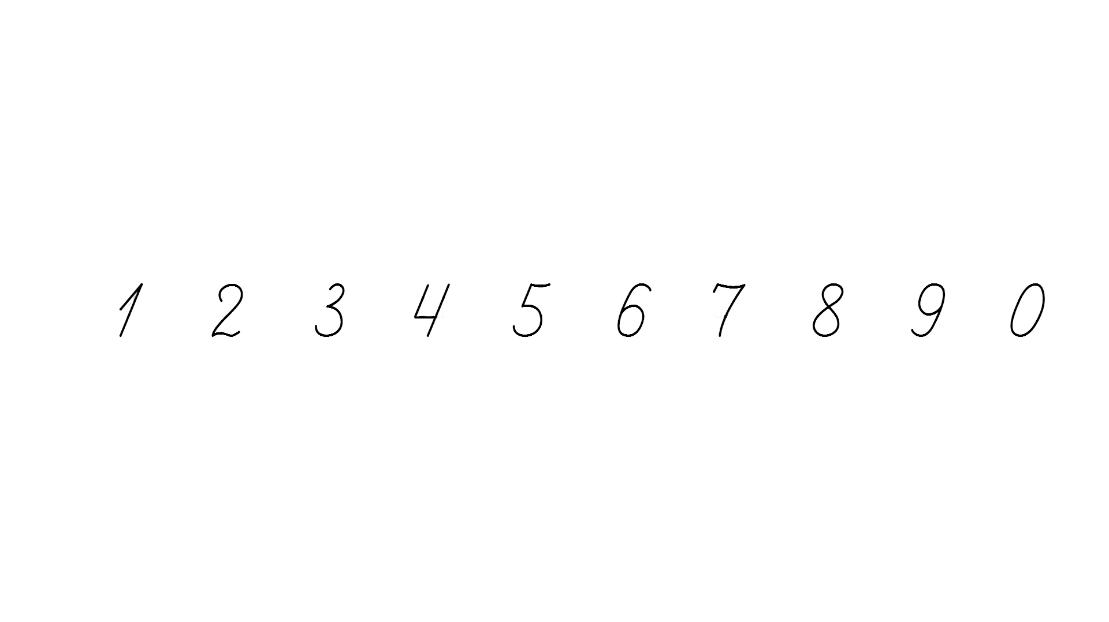 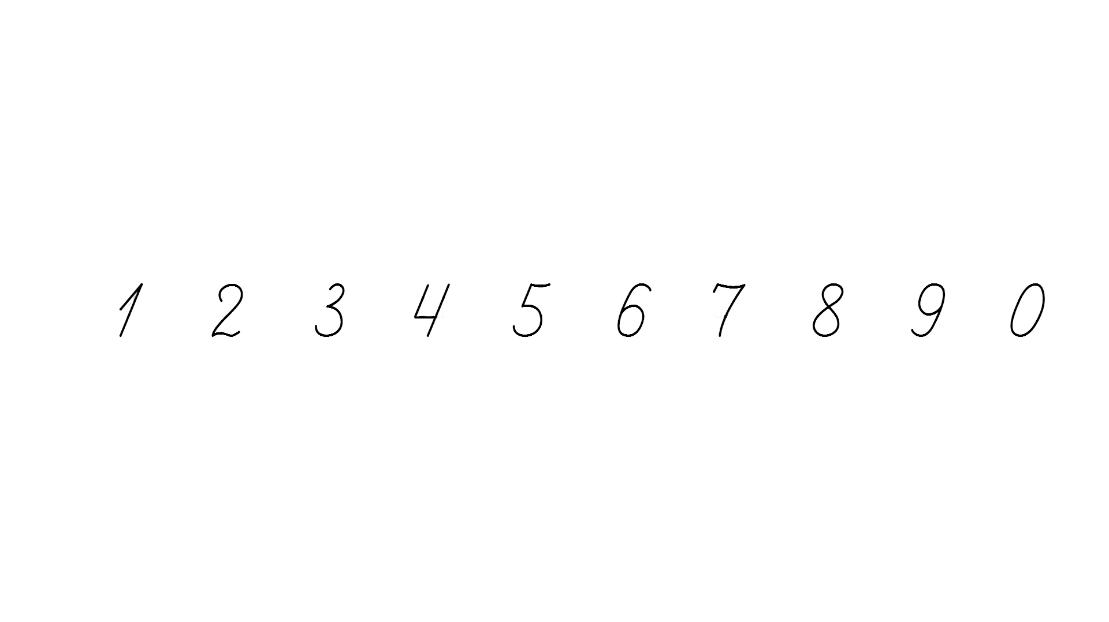 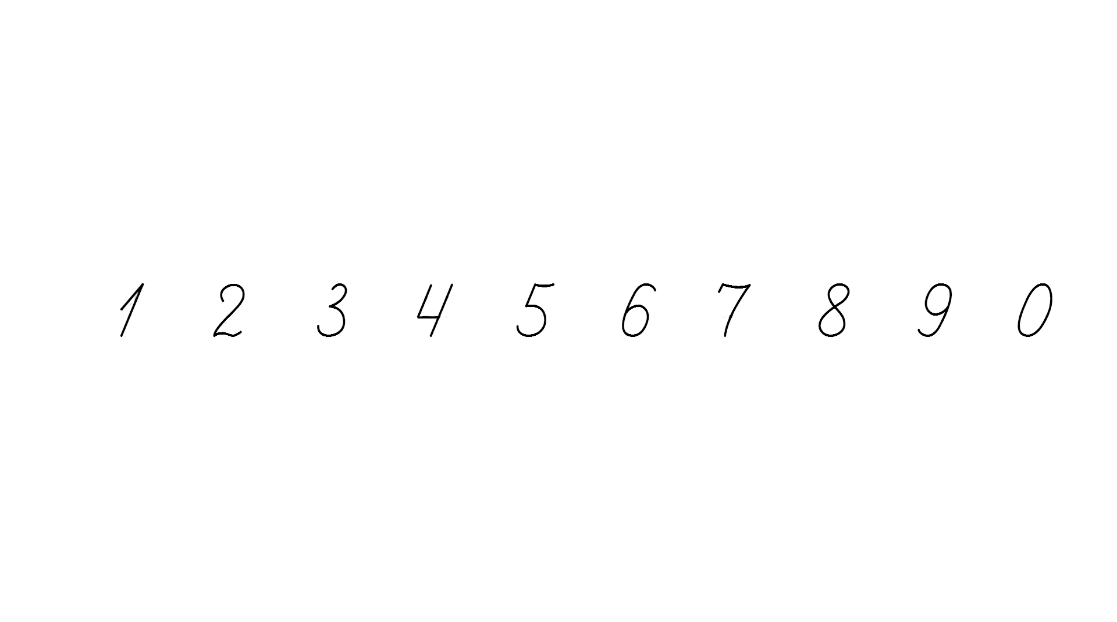 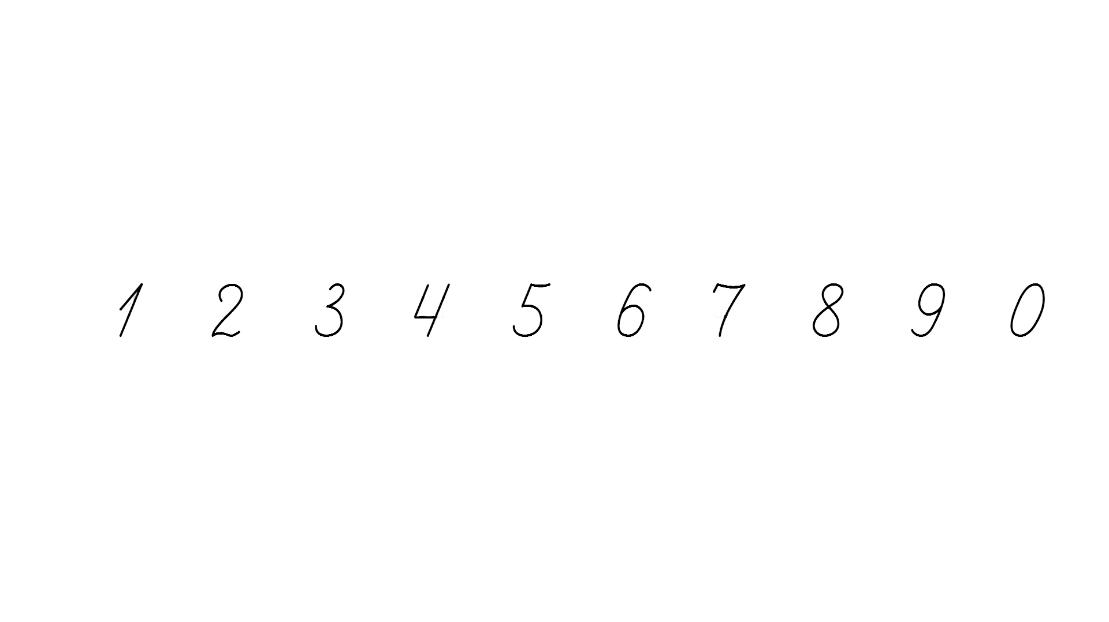 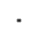 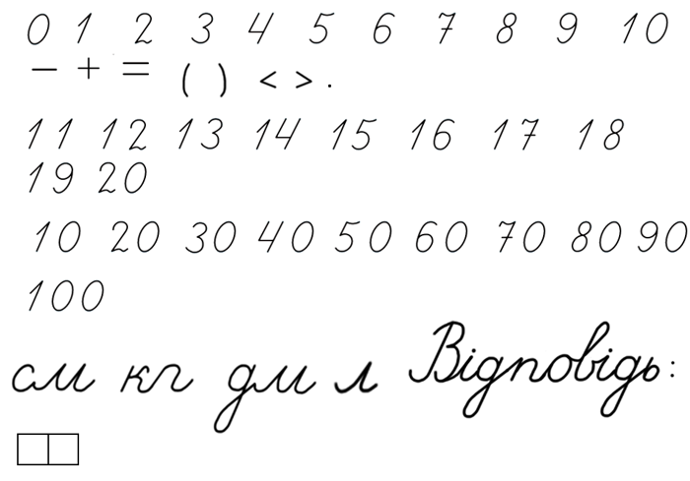 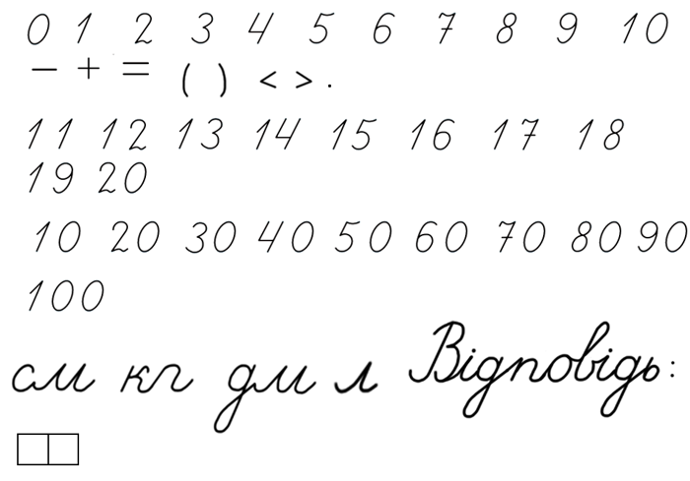 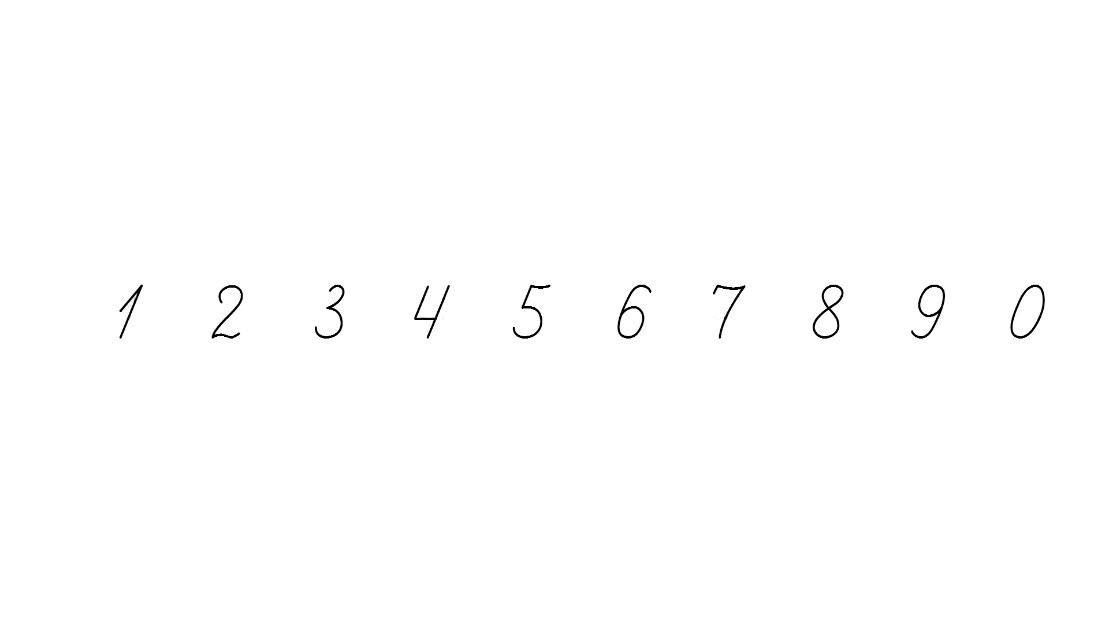 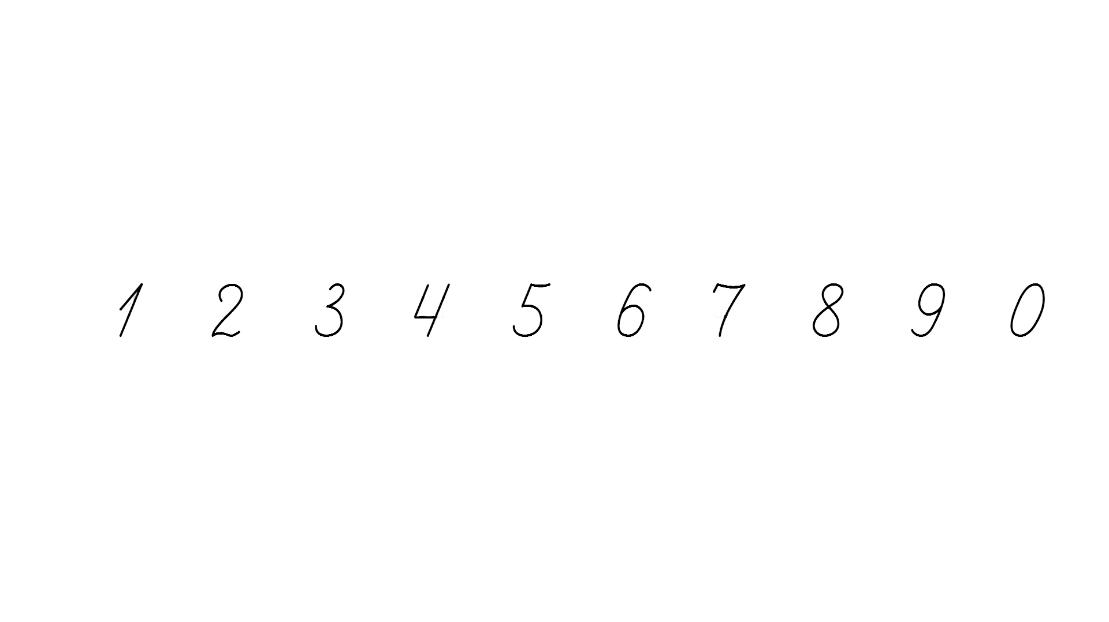 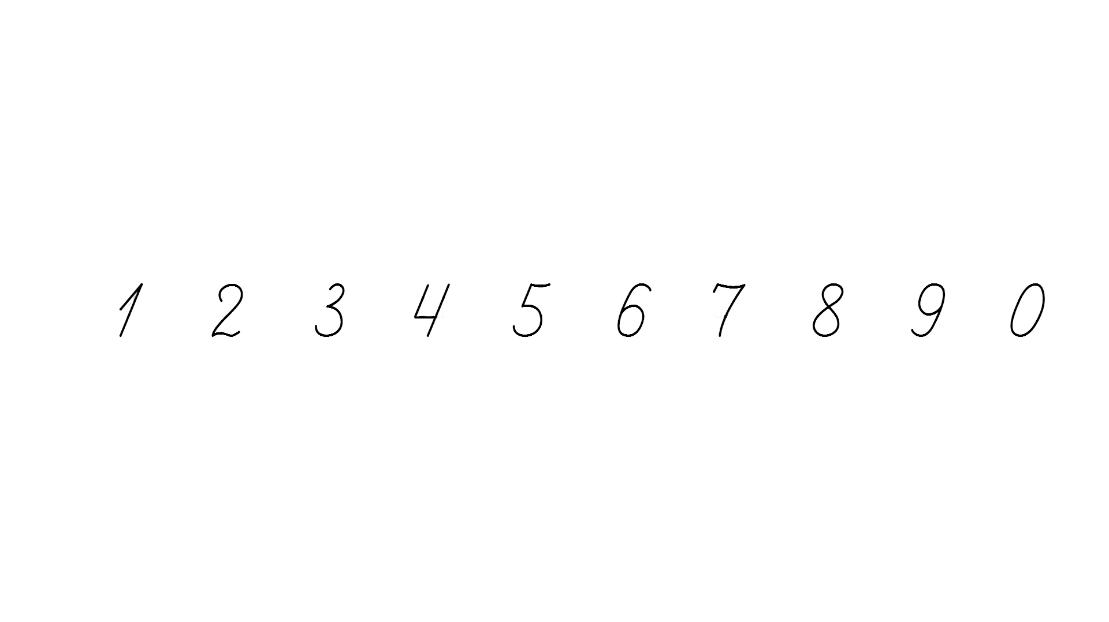 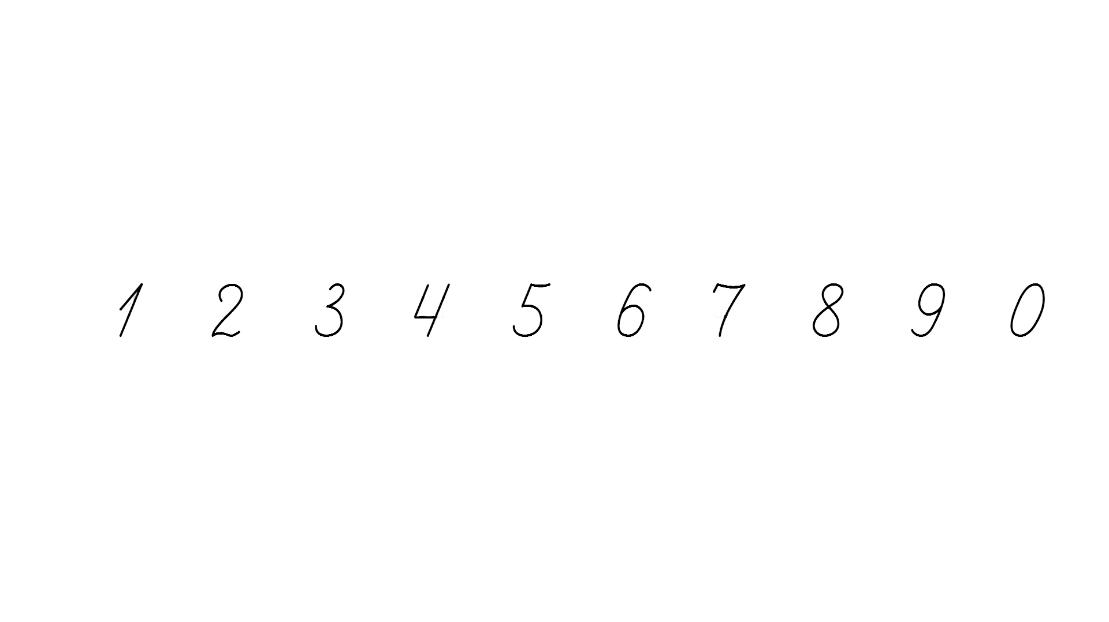 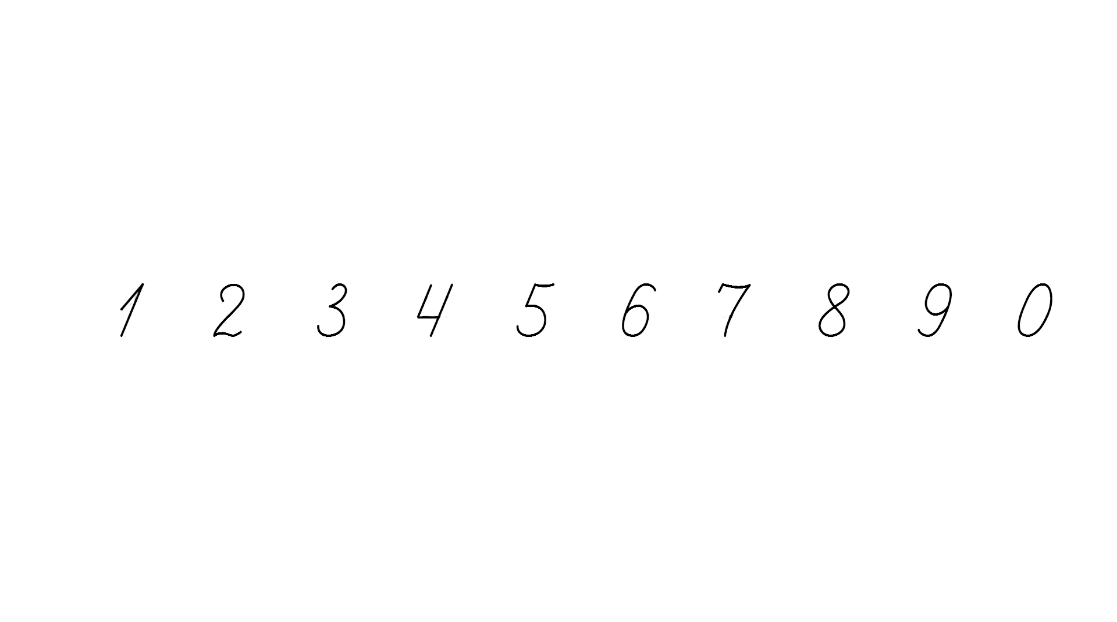 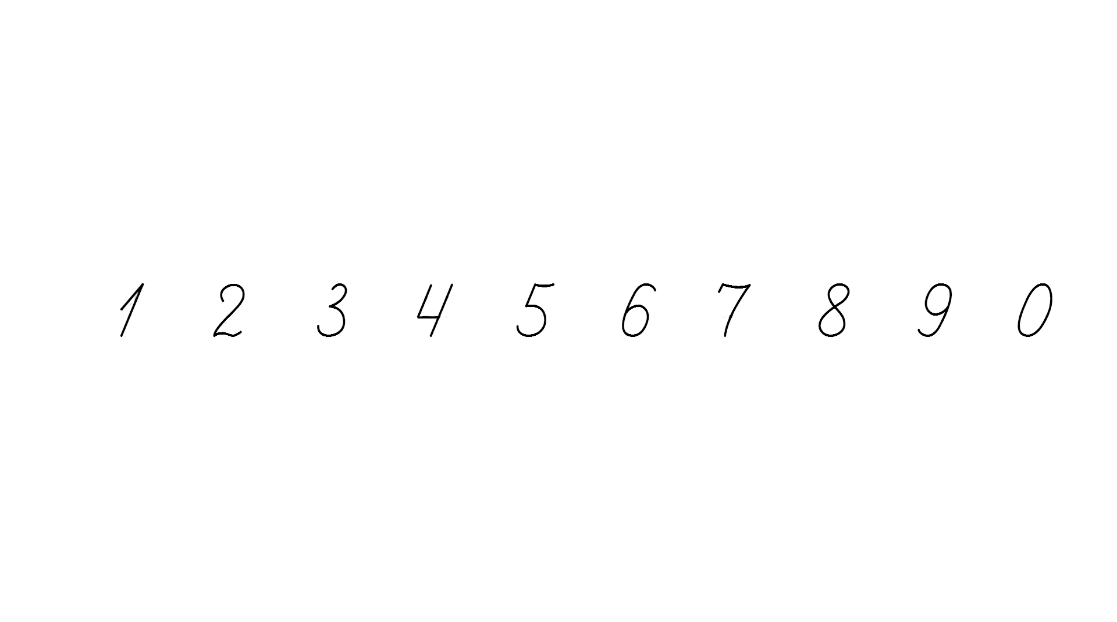 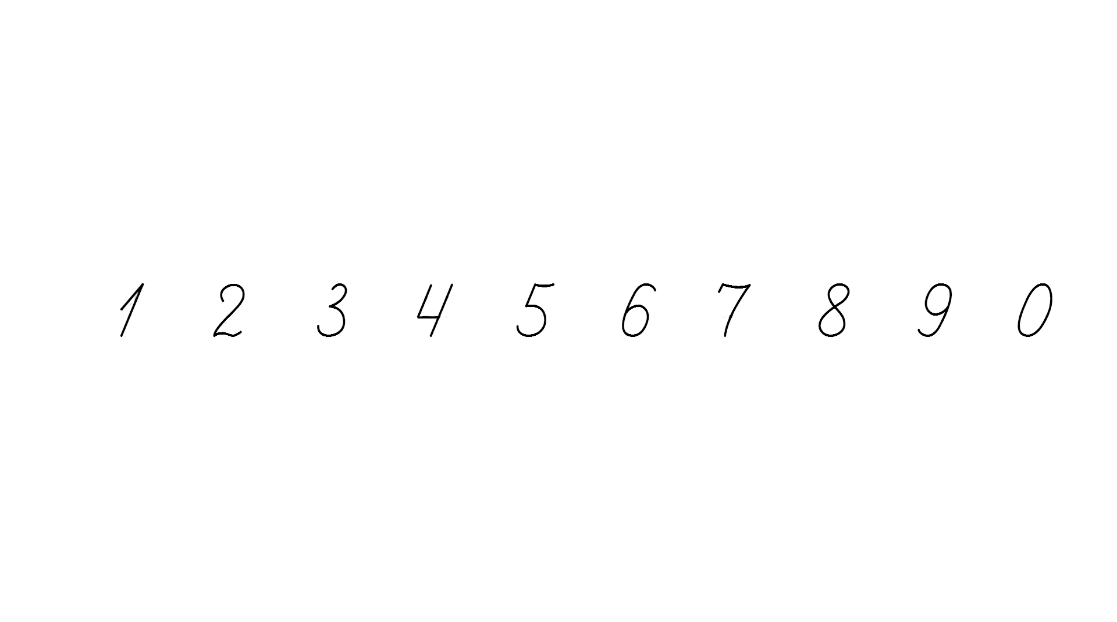 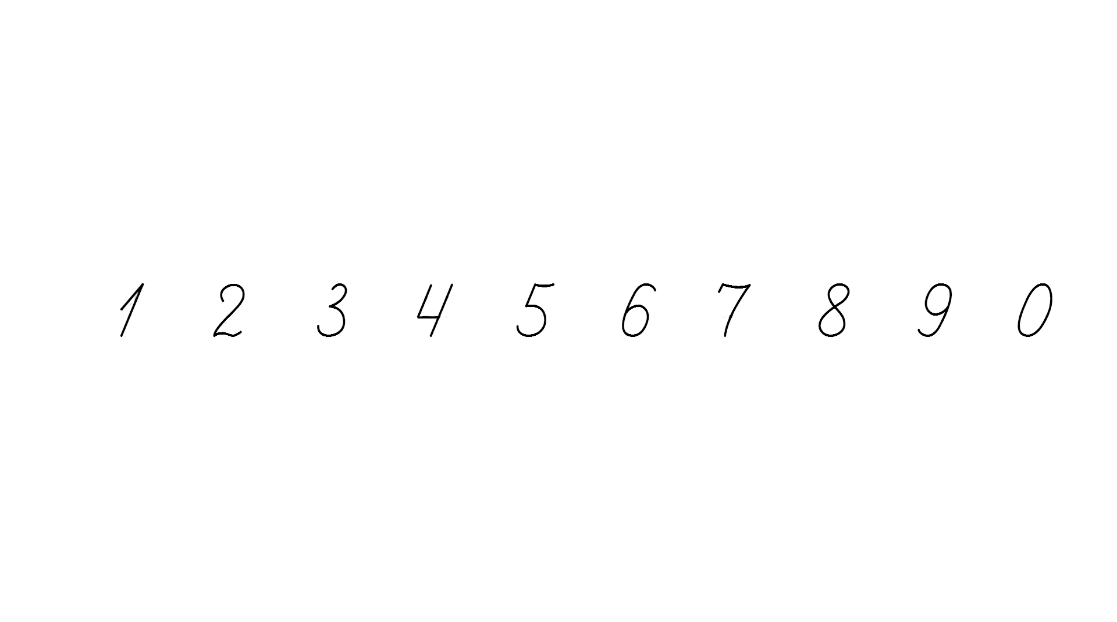 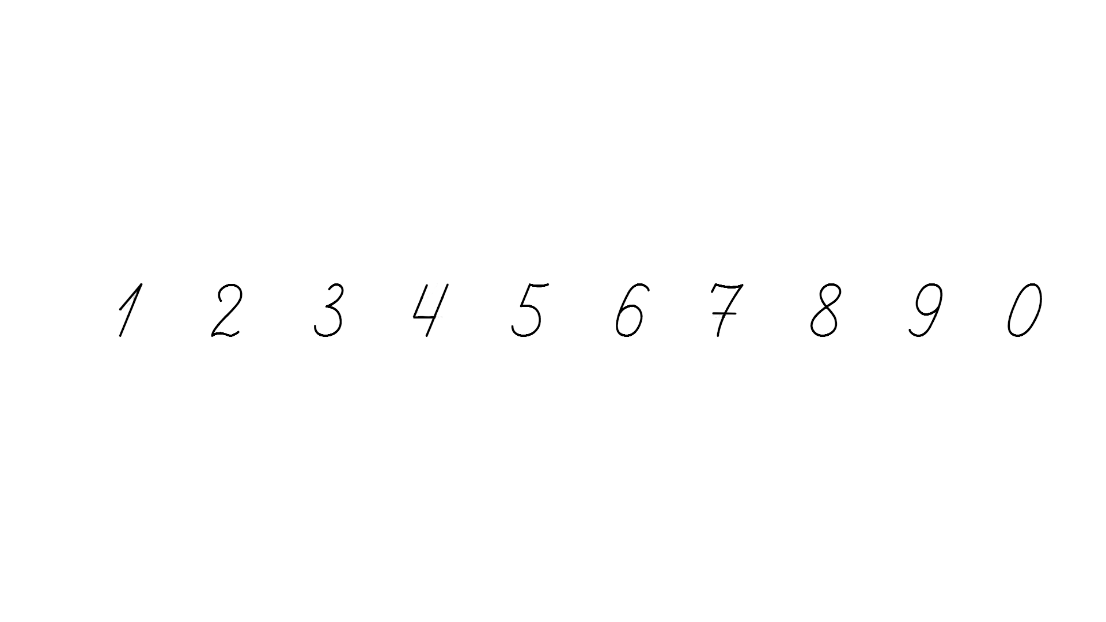 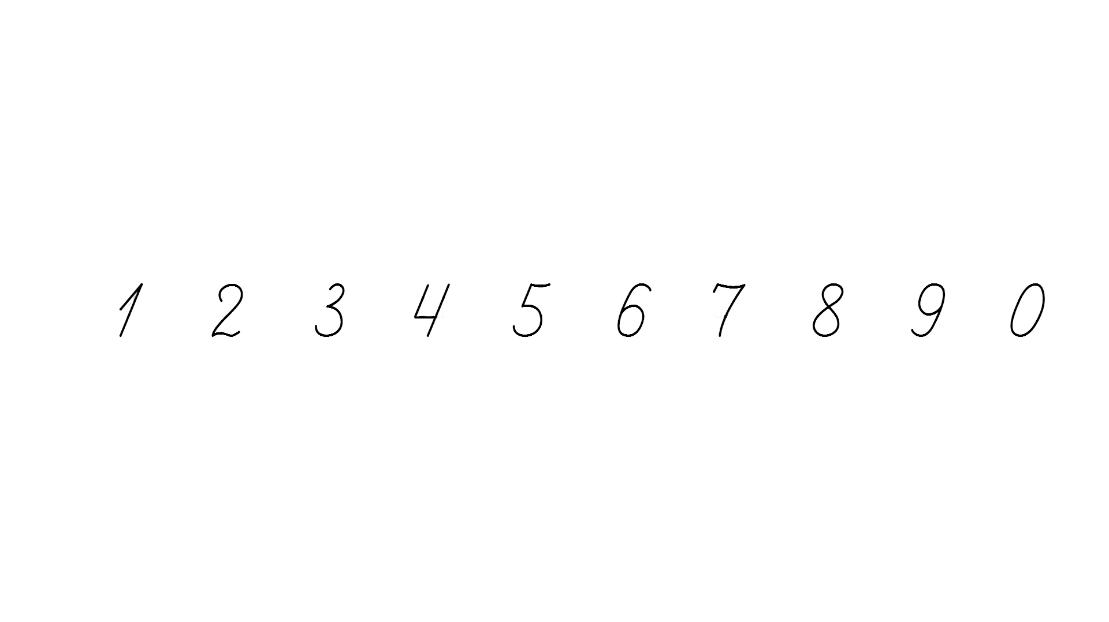 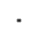 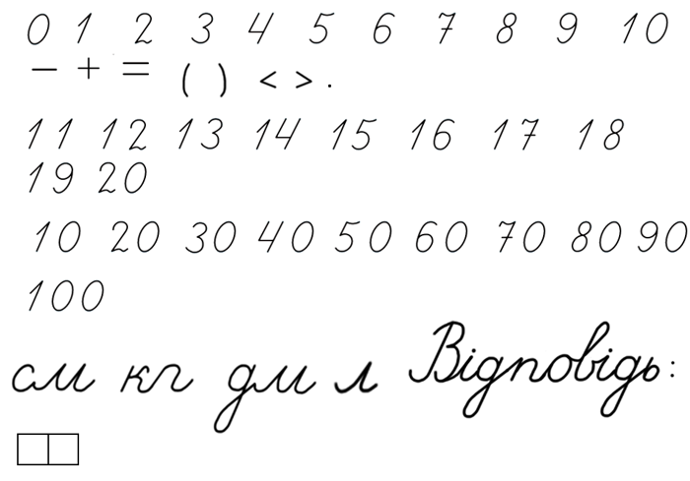 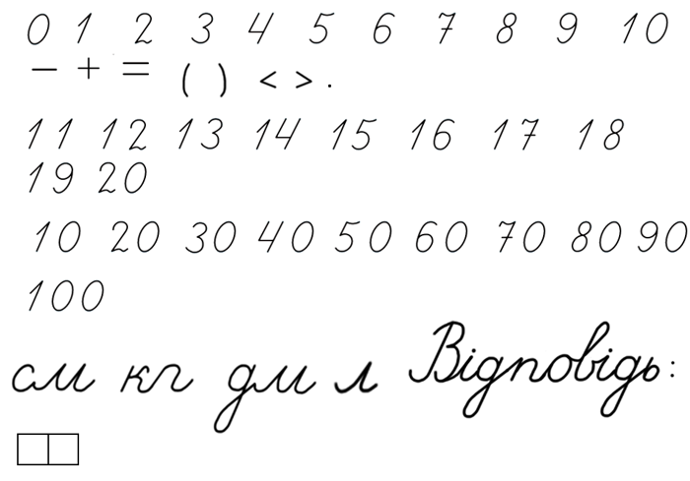 Підручник. 
Сторінка
158
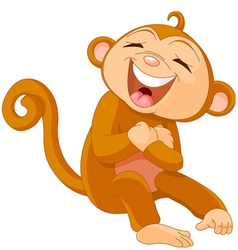 Які числа в таблиці пропущені?
Як знайти невідомий дільник, ділене?
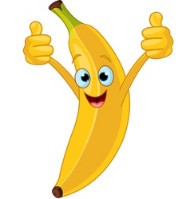 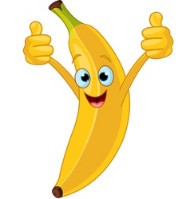 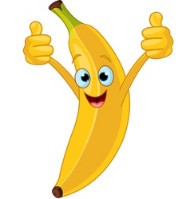 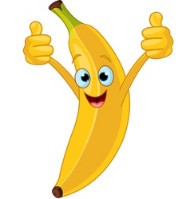 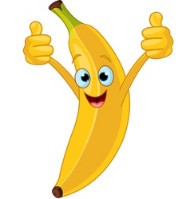 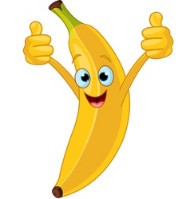 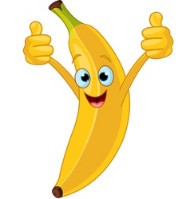 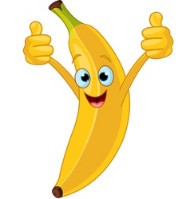 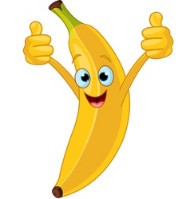 Підручник. 
Сторінка
158
«Віднови» рівності
45  :  9  = 5
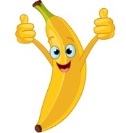 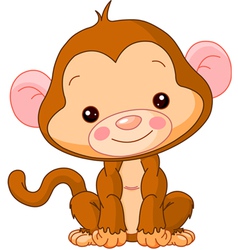 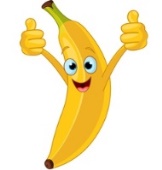 20  :  2  = 10
7  :  1  = 7
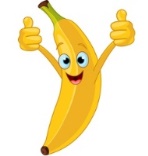 90  :  10  = 9
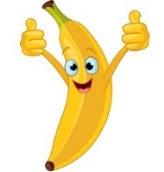 15  :  1  = 15
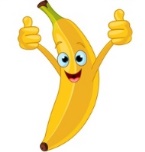 Підручник. 
Сторінка
158
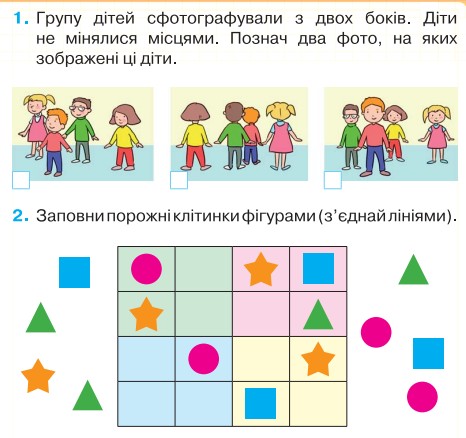 Робота в зошиті
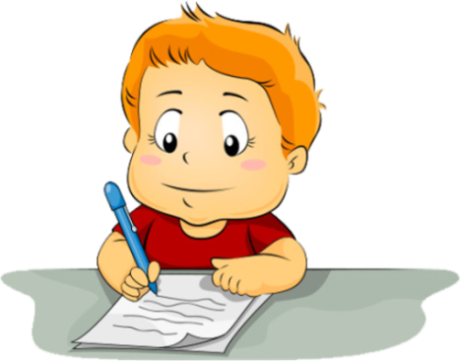 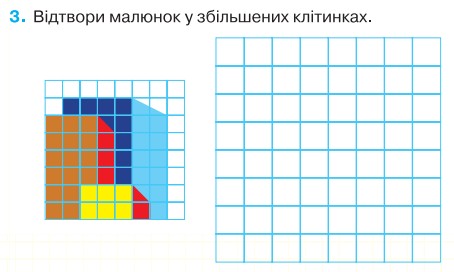 Сторінка
79
Графічний диктант
1 клітинка праворуч.
2 клітинки вгору.
1 клітинка праворуч.
2 клітинки вгору.
2 клітинки ліворуч.
1 клітинка вгору.
3 клітинки праворуч.
1 клітинка вгору.
1 клітинка ліворуч.
1 клітинка вгору.
1 клітинка ліворуч.
1 клітинка вгору.
1 клітинка праворуч.
1 клітинка вгору.
3 клітинки праворуч.
1 клітинка вниз.
1 клітинка праворуч.
1 клітинка вниз.
1 клітинка ліворуч.
1 клітинка вниз.
1 клітинка ліворуч.
1 клітинка вниз.
3 клітинки праворуч.
1 клітинка вниз.
2 клітинки ліворуч.
2 клітинки вниз.
1 клітинка праворуч.
2 клітинки вниз.
1 клітинка праворуч.
1 клітинка вниз.
3 клітинки ліворуч.
2 клітинки вгору.
1 клітинка ліворуч.
2 клітинки вниз.
3 клітинки ліворуч.
1 клітинка вгору.
Виконуй мої команди і поглянемо, що в тебе вийде.
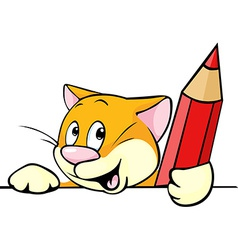 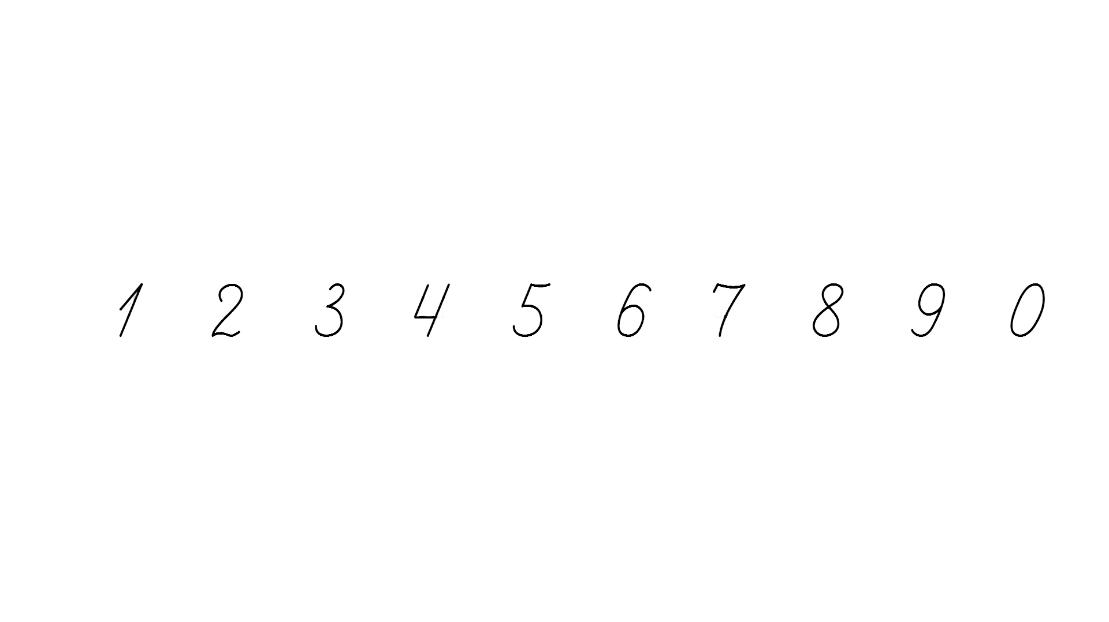 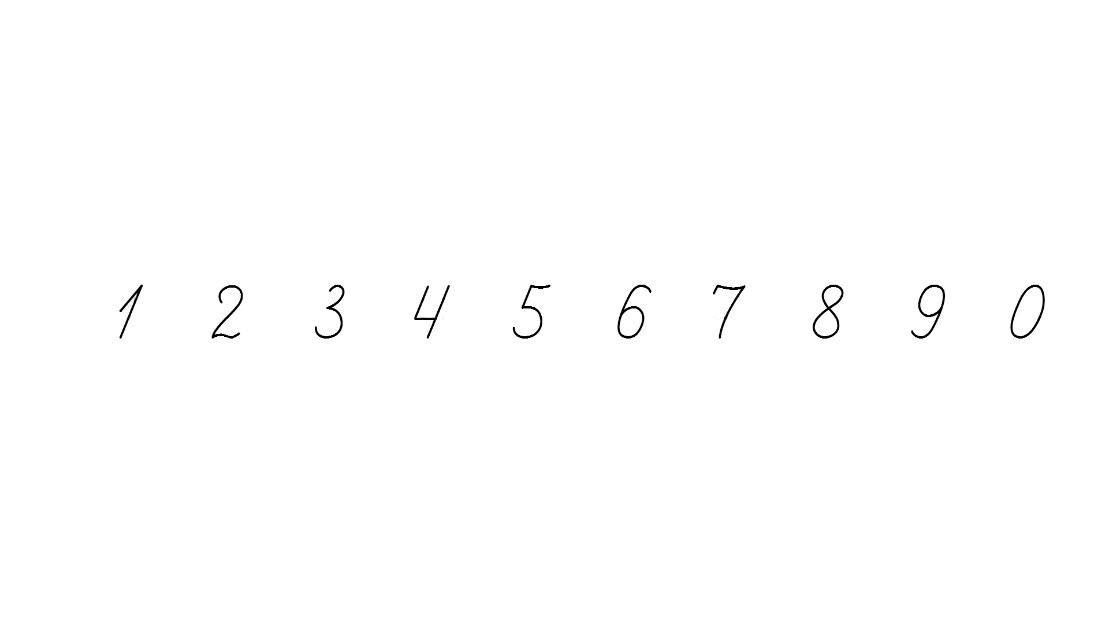 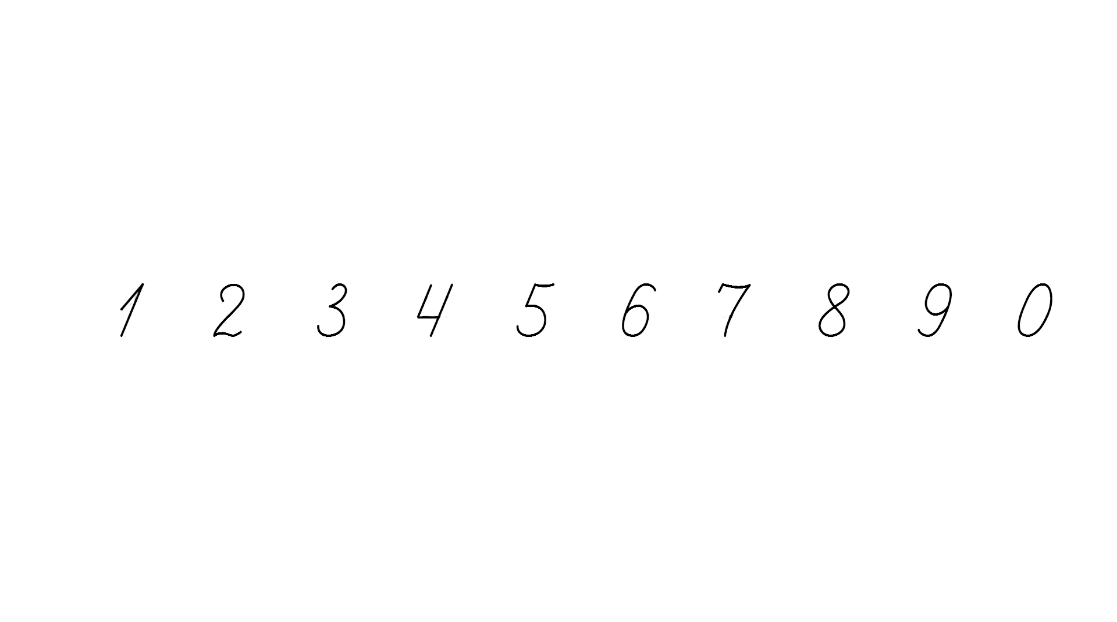 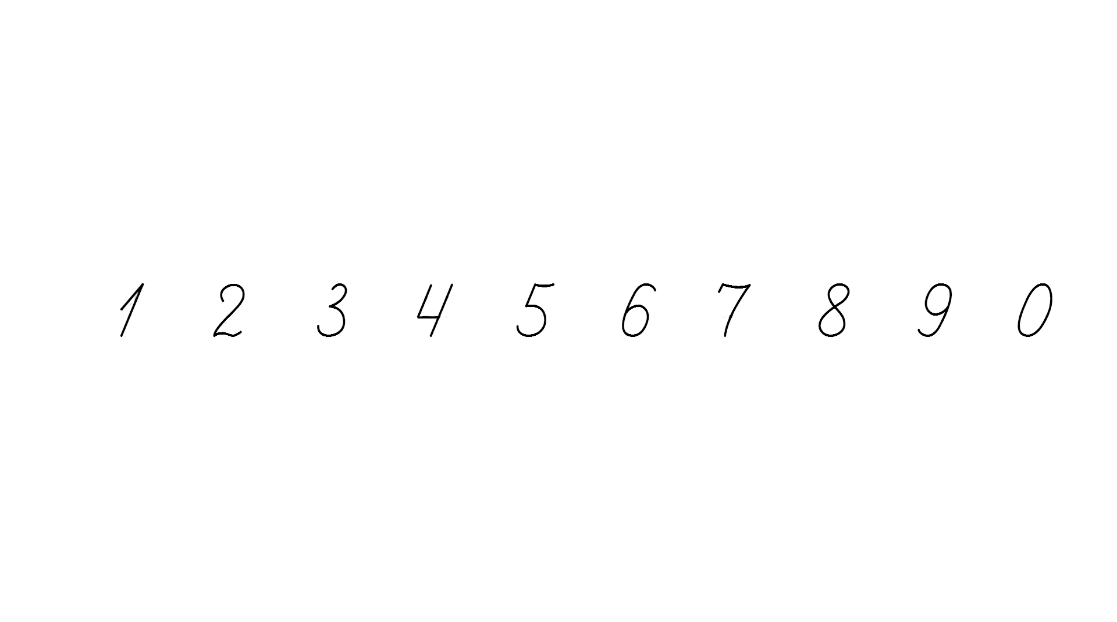 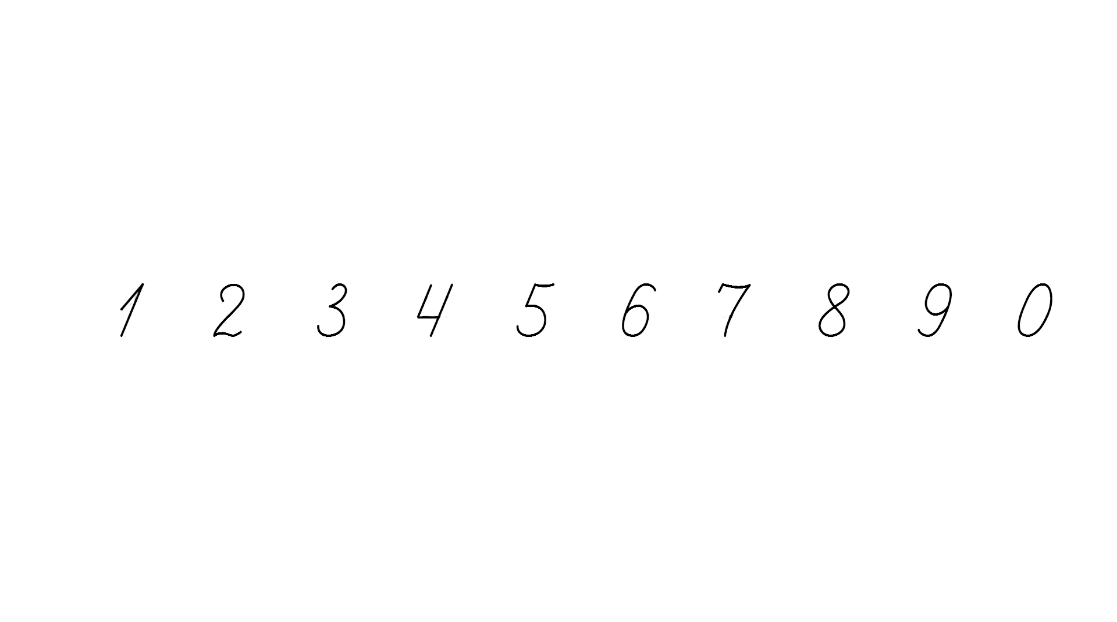 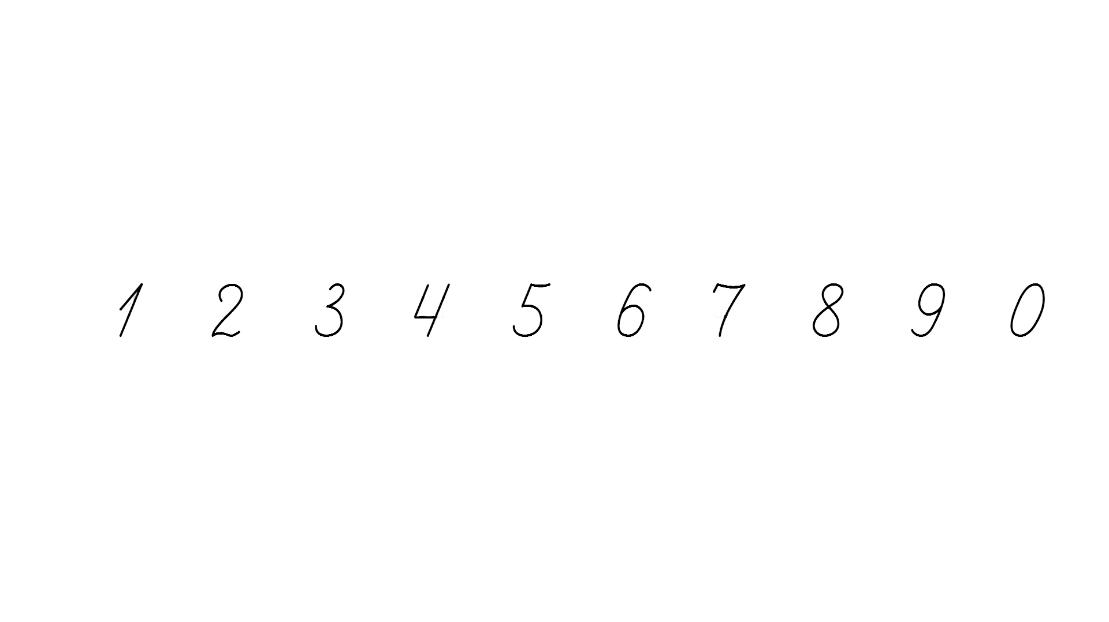 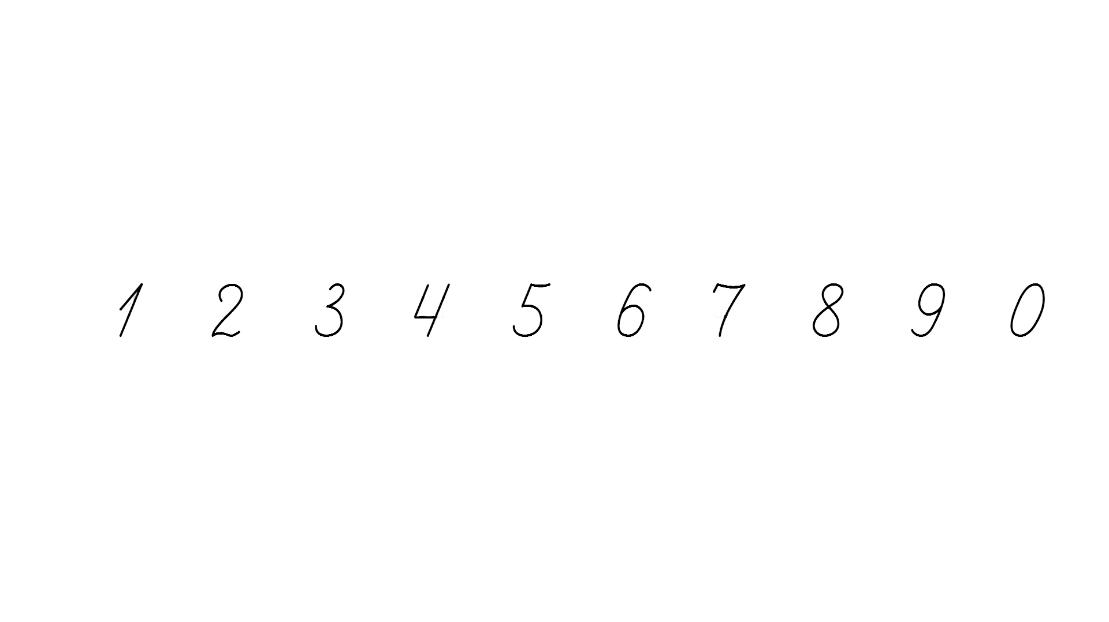 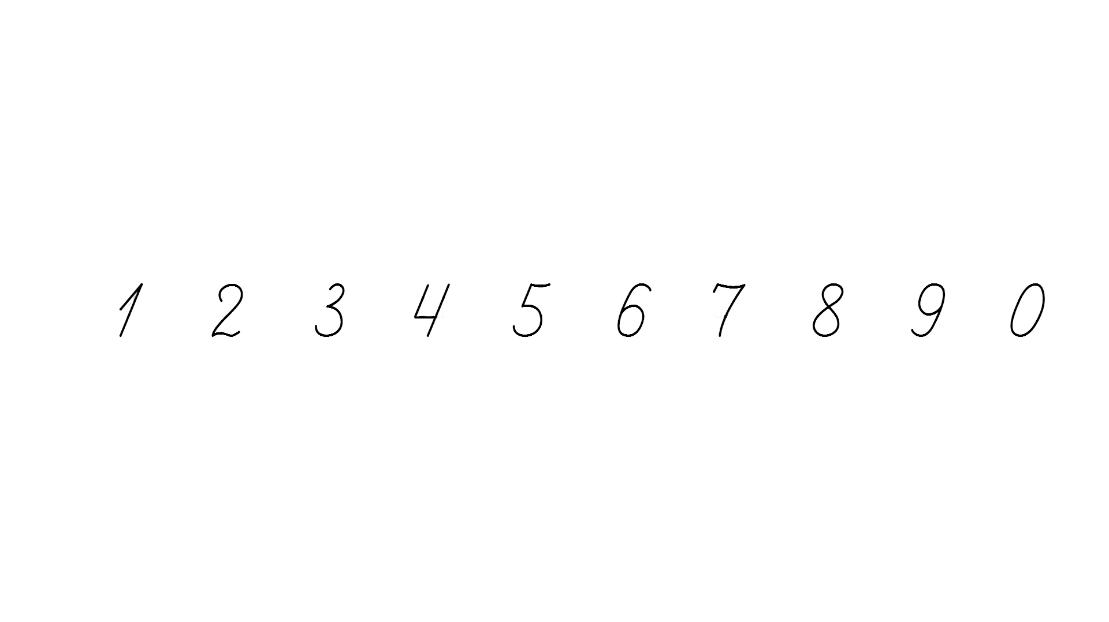 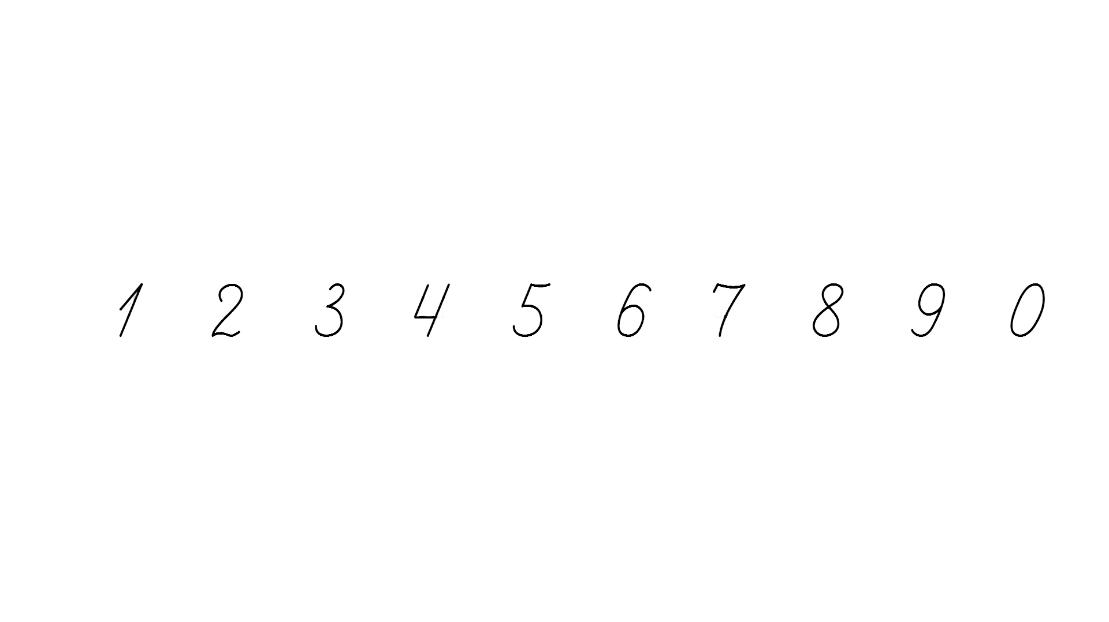 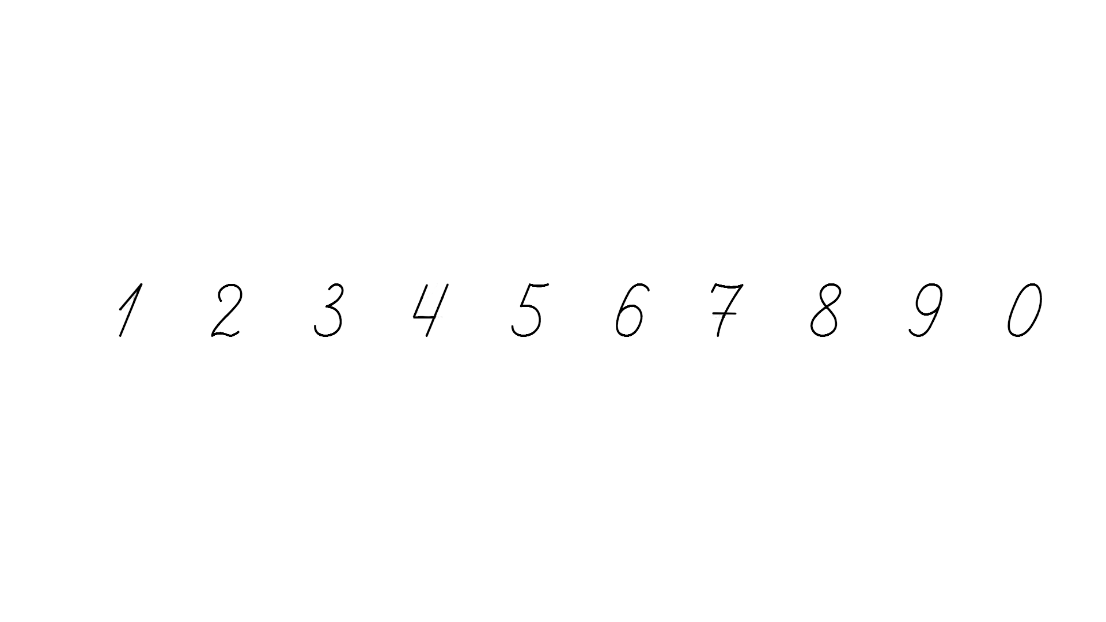 Графічний диктант
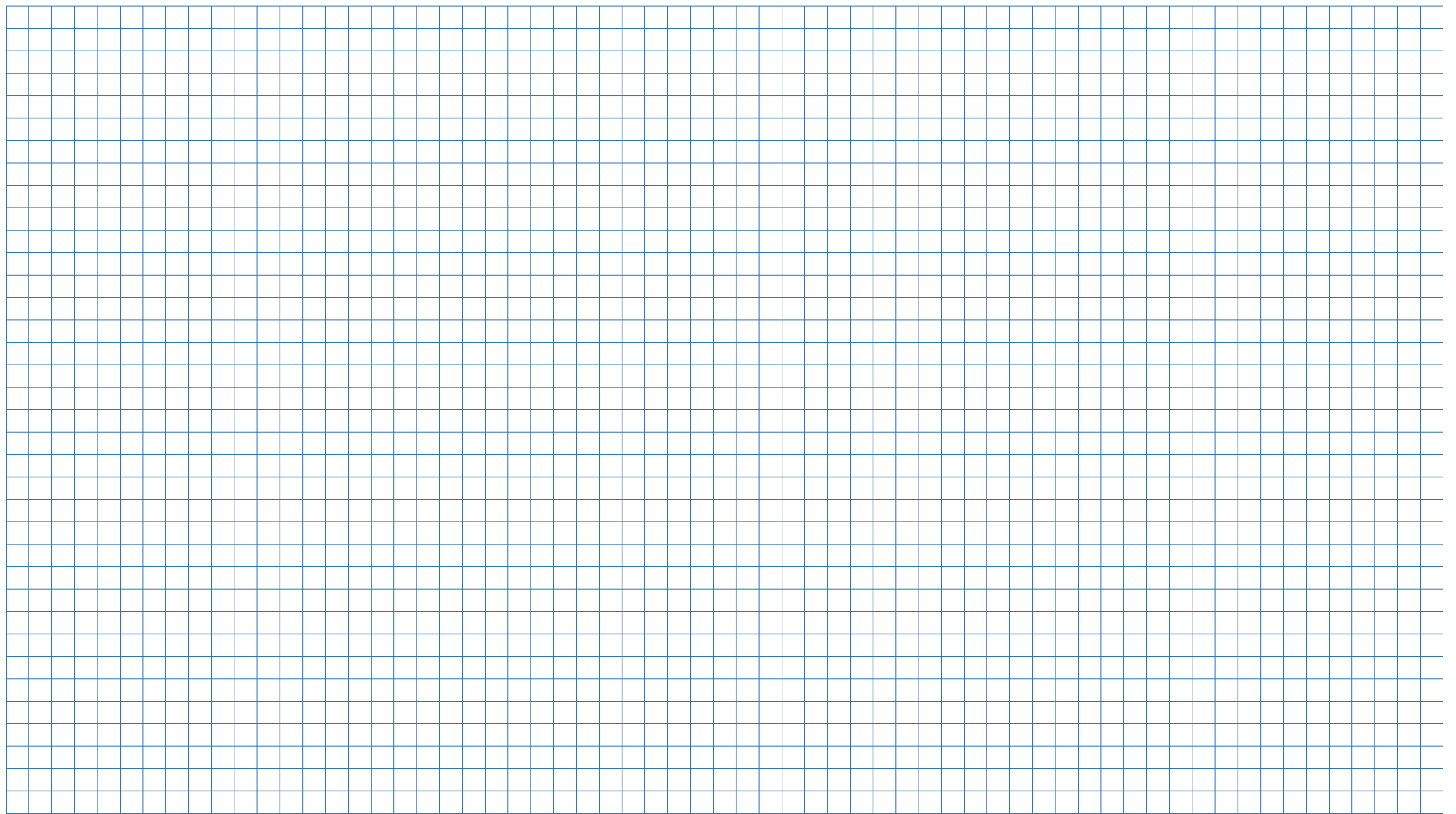 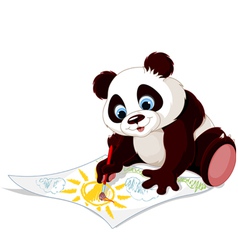 Рефлексія
Вибери предмет для здобутих знань: ранець, м'ясорубку, кошик
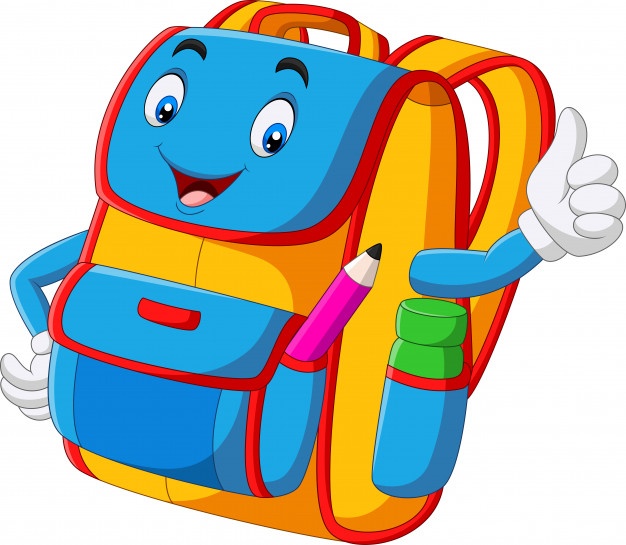 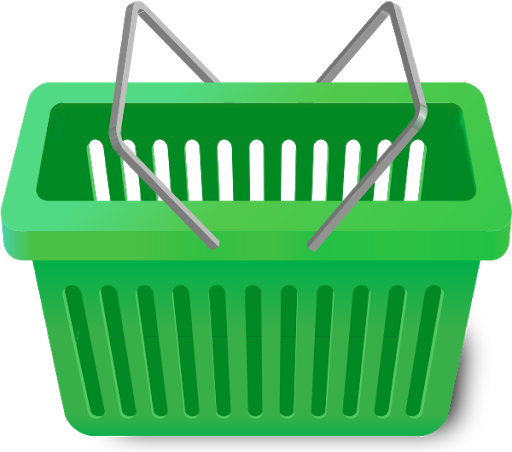 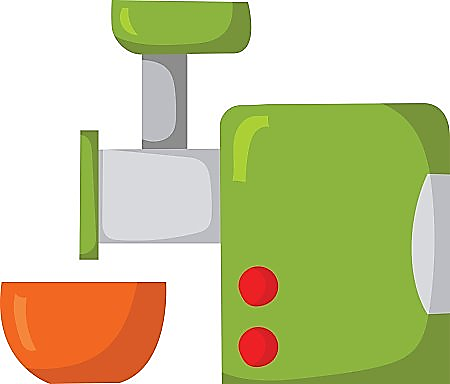 над цим варто замислитися
корисні 
знання
це мені  потрібно
Для відкриття інтерактивного завдання натисніть на помаранчевий прямокутник
Відкрити онлайнове інтерактивне завдання